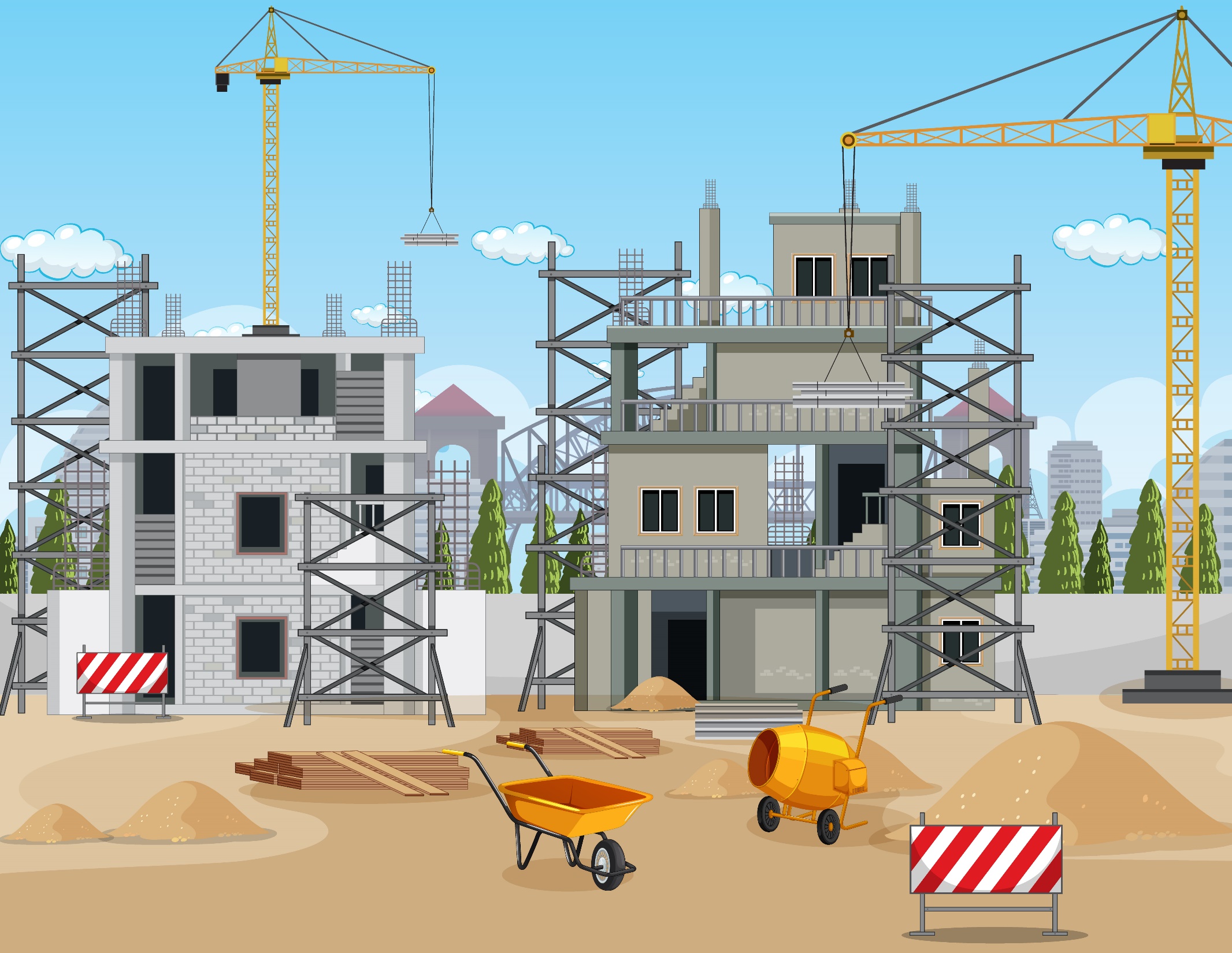 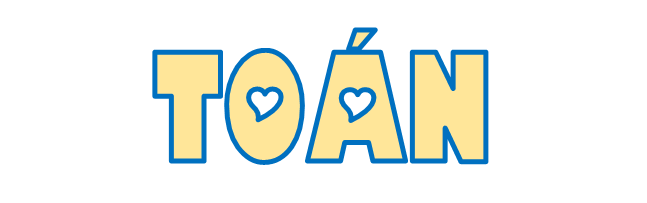 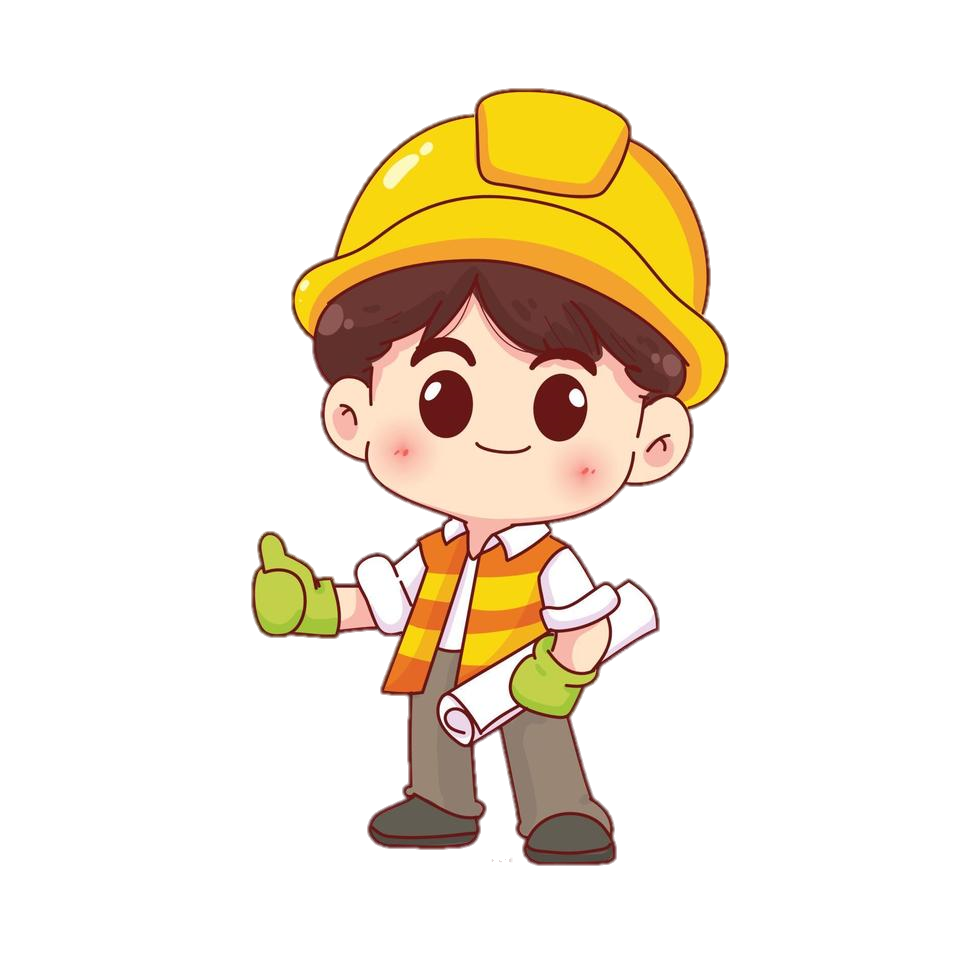 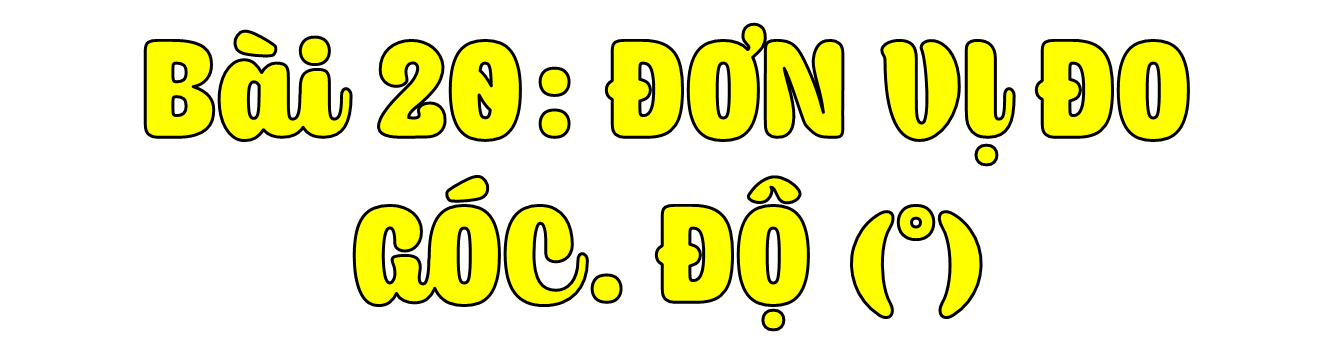 (Tiết 2)
[Speaker Notes: Hương Thảo – Zalo 0972115126]
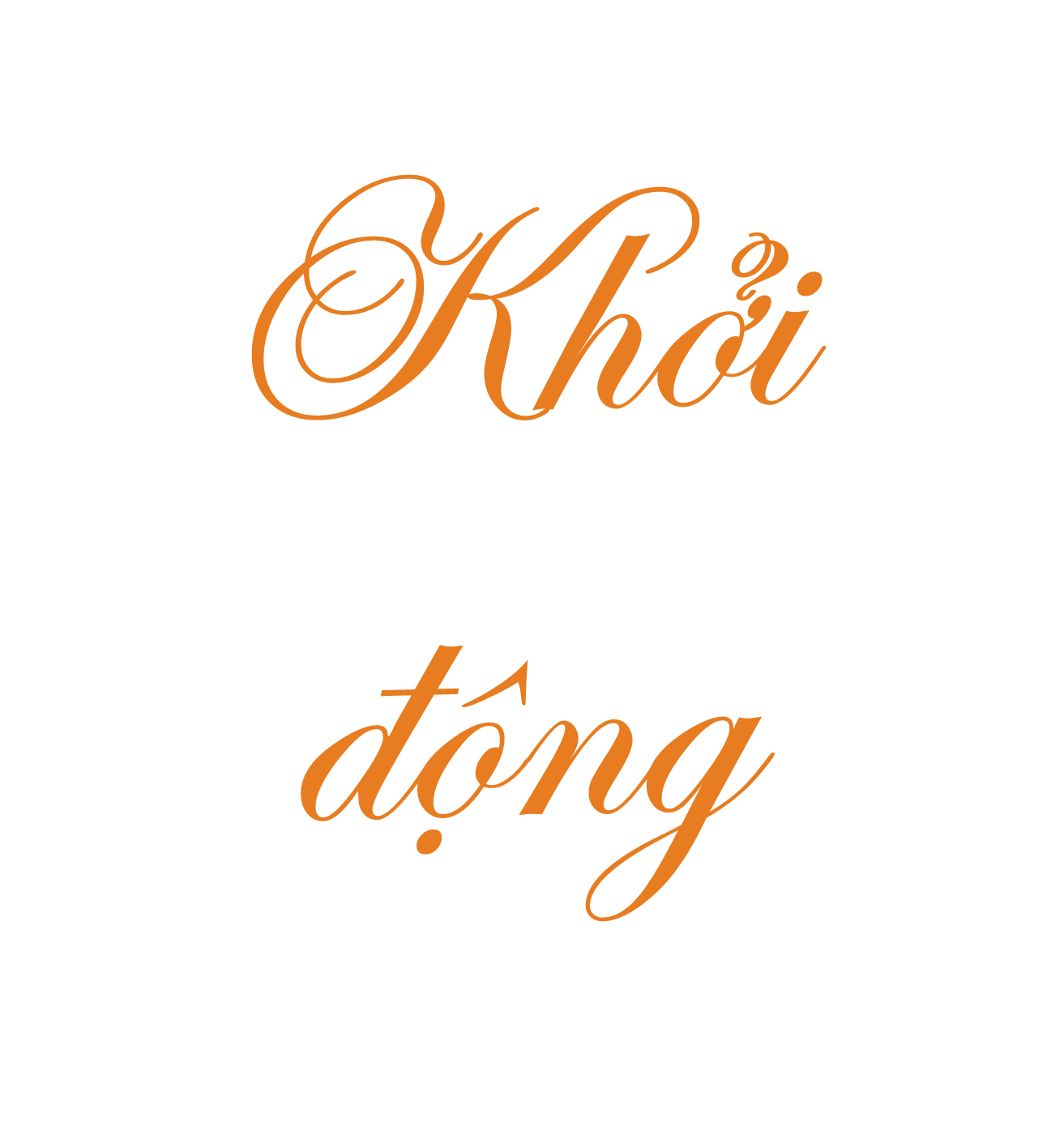 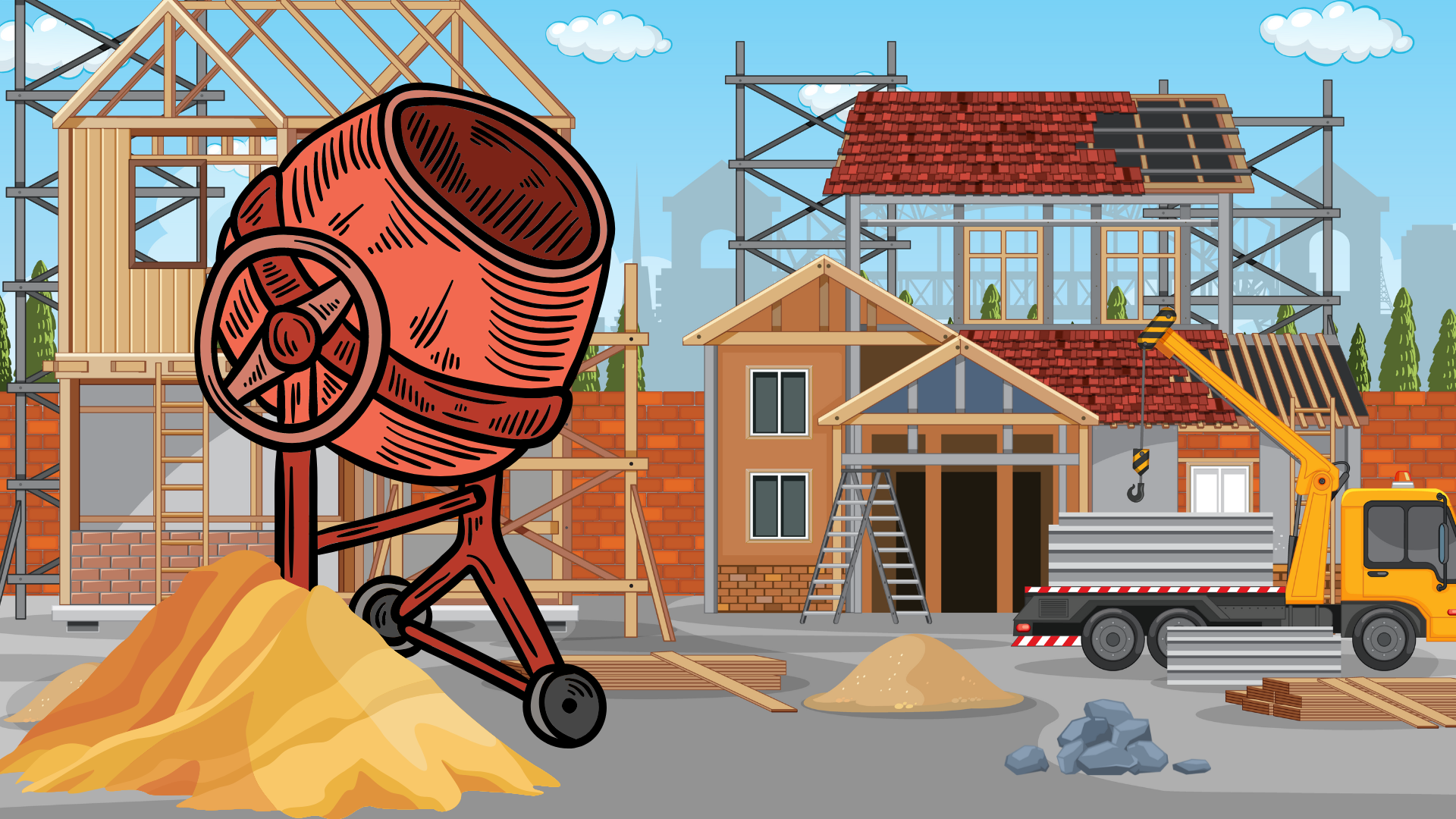 Học sinh cùng nhau tạo hình góc theo mệnh lệnh của giáo viên.
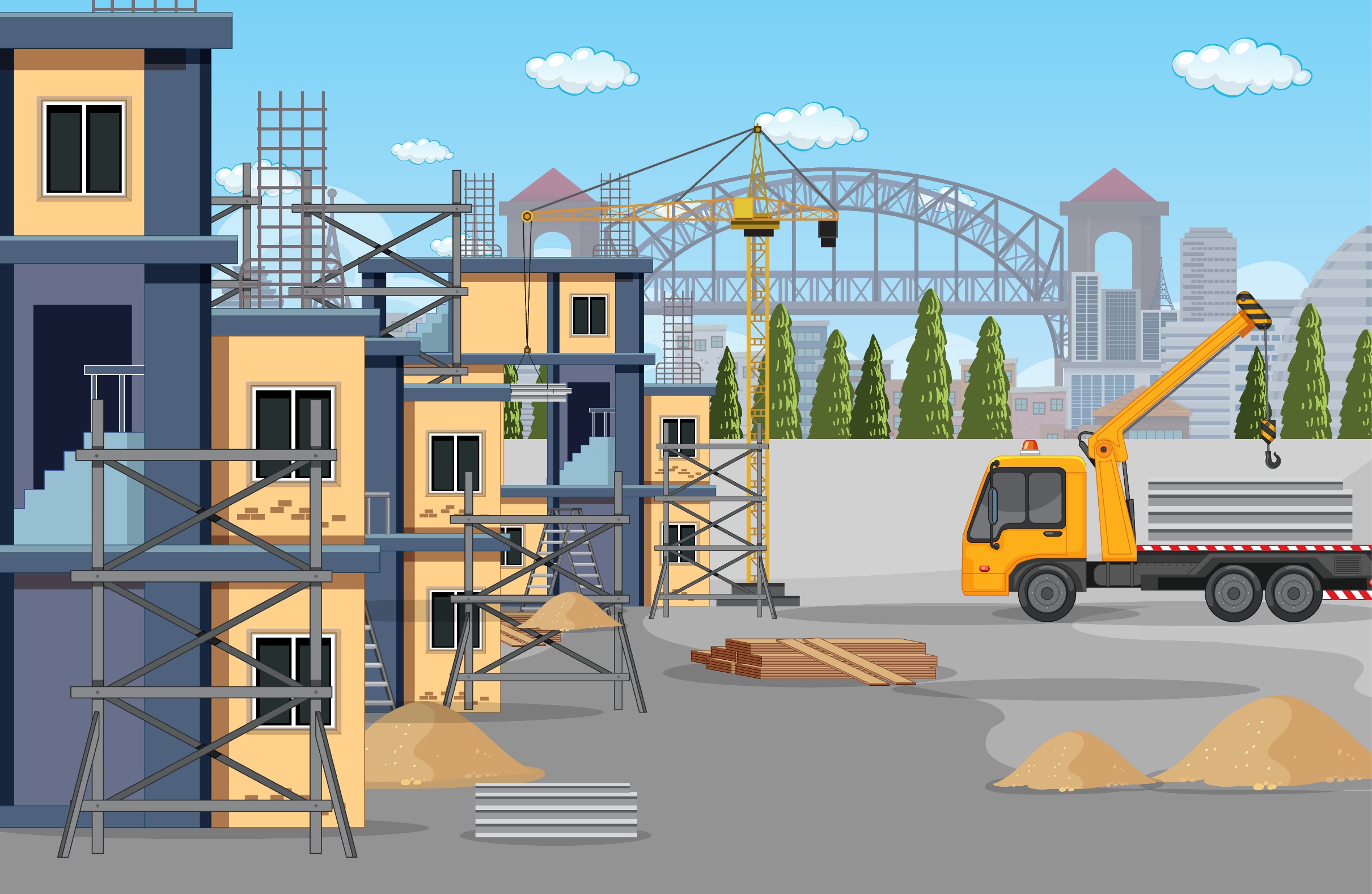 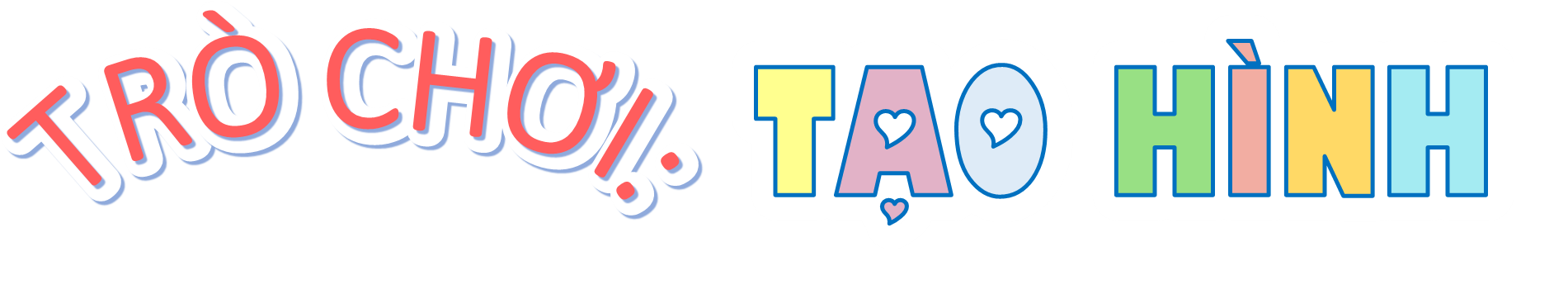 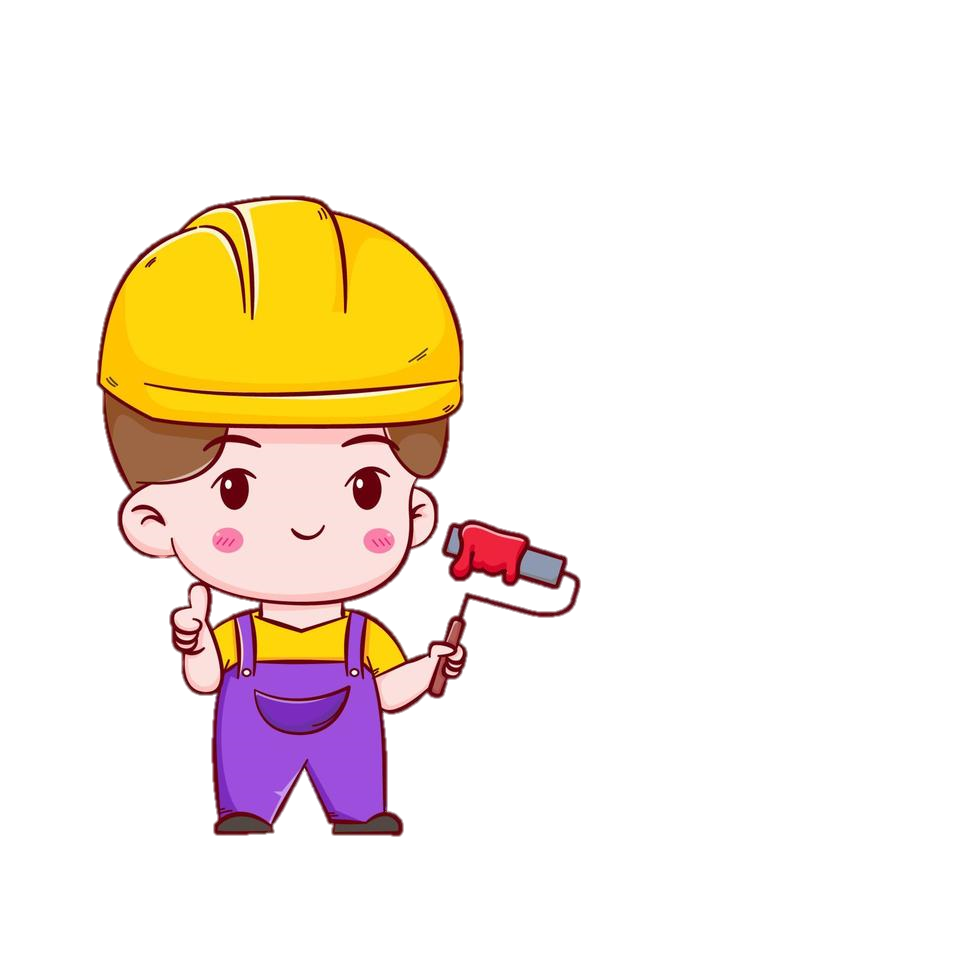 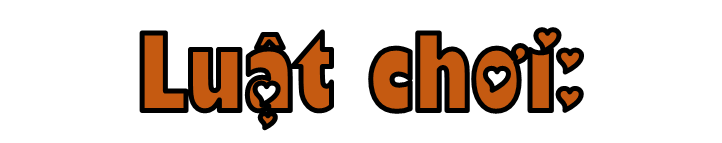 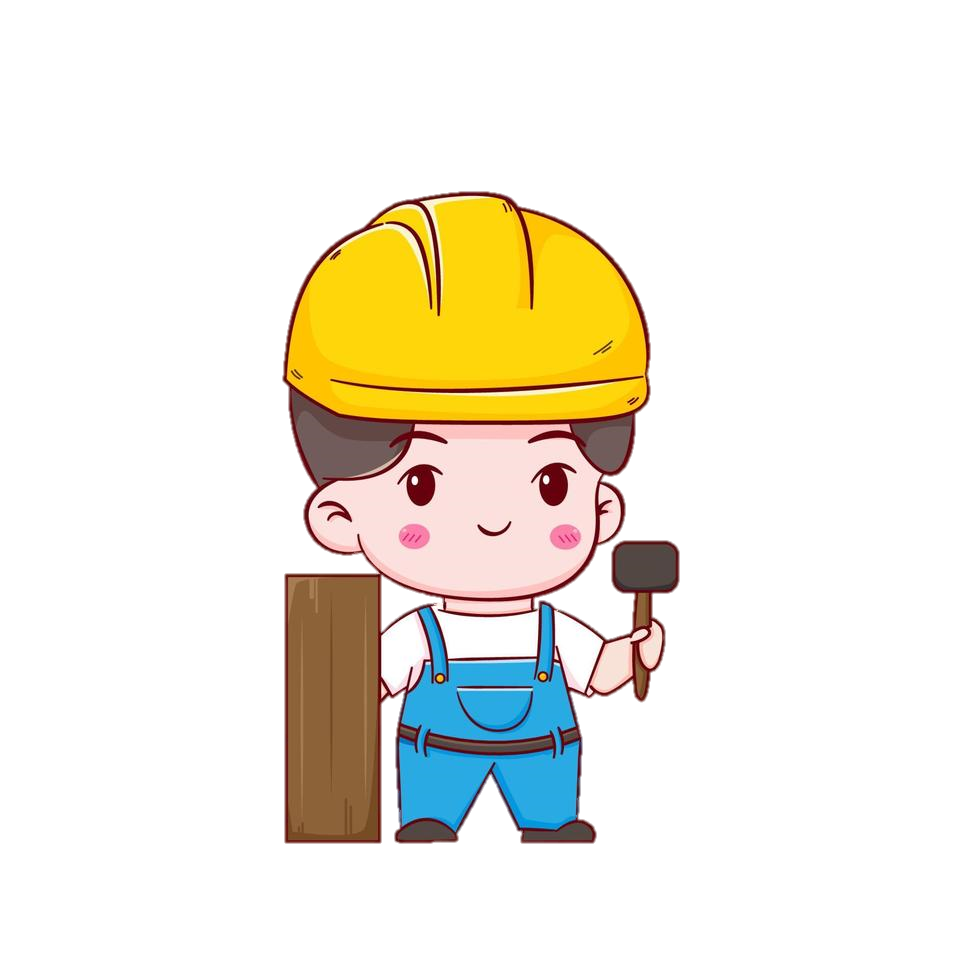 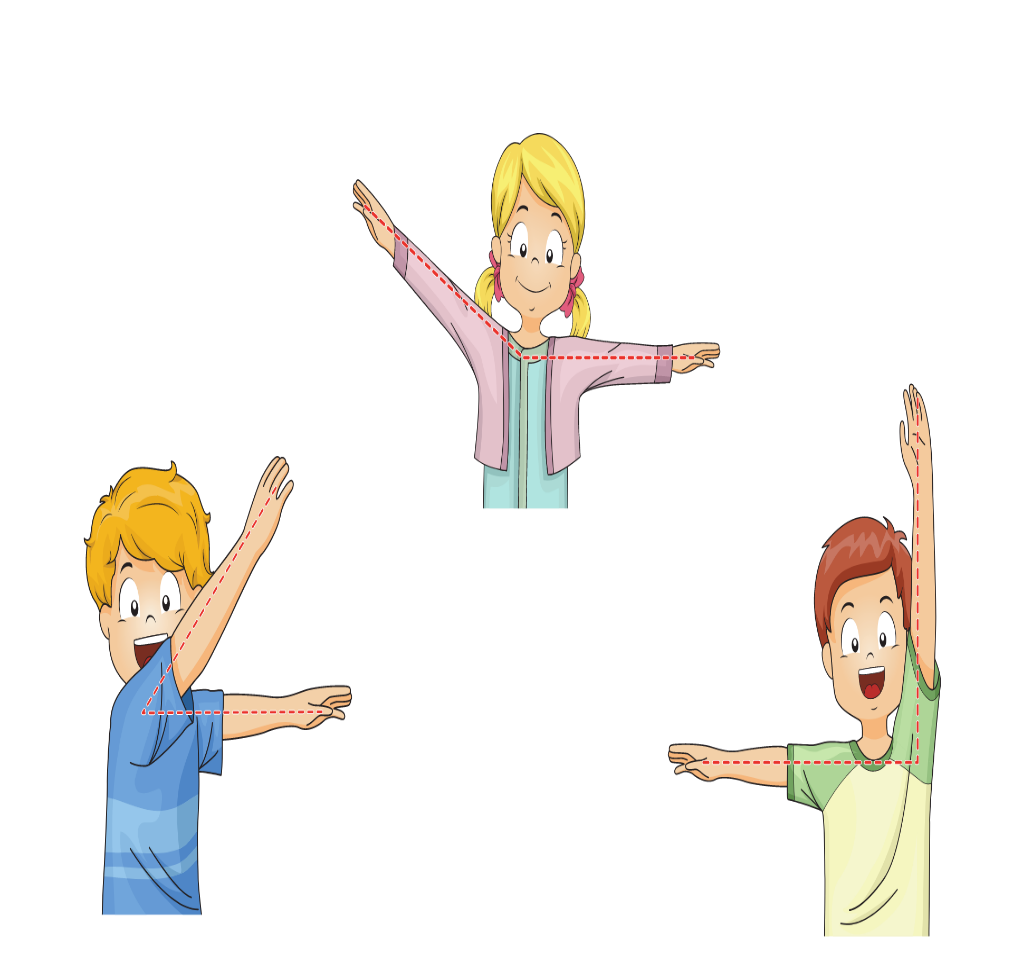 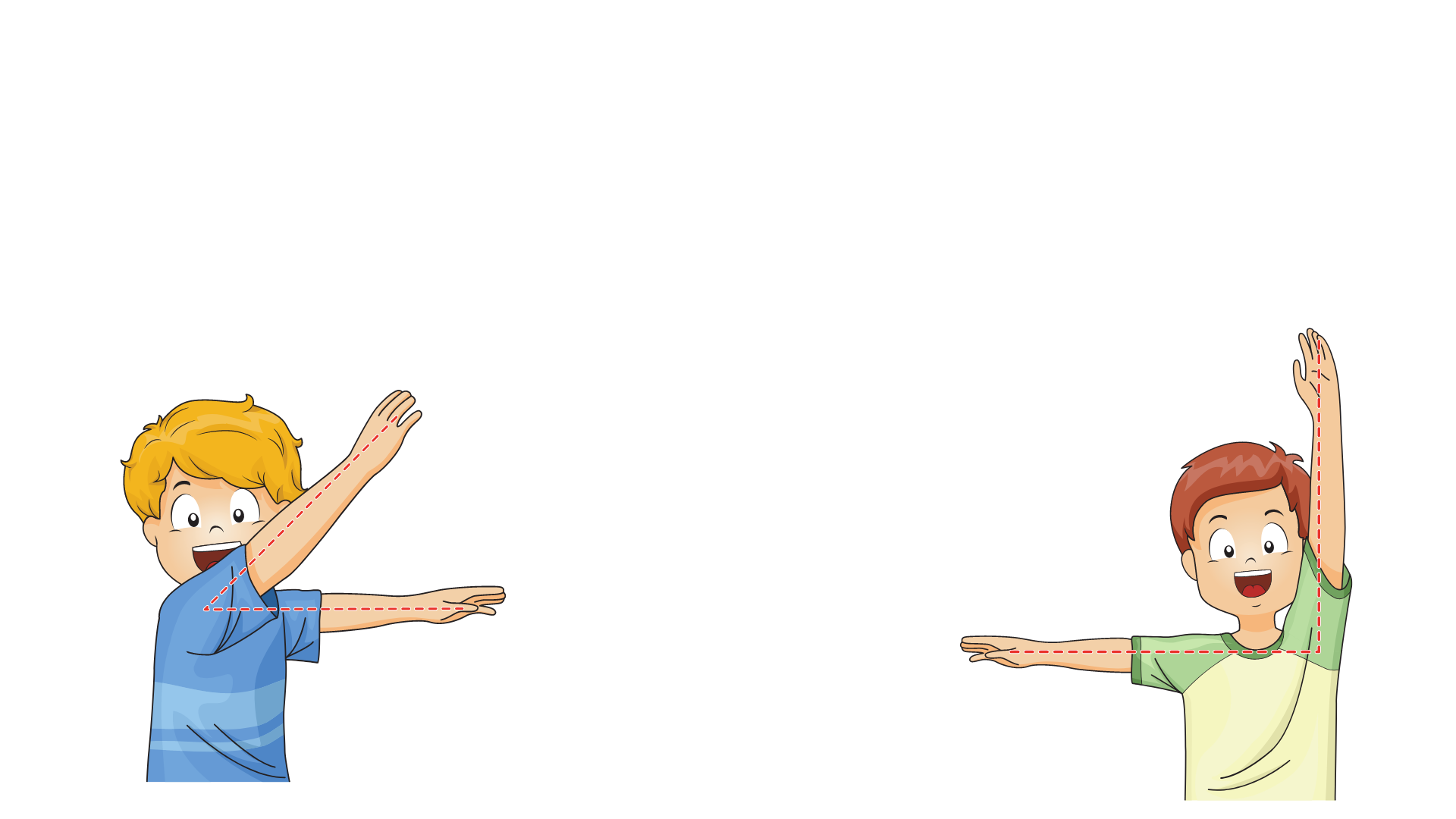 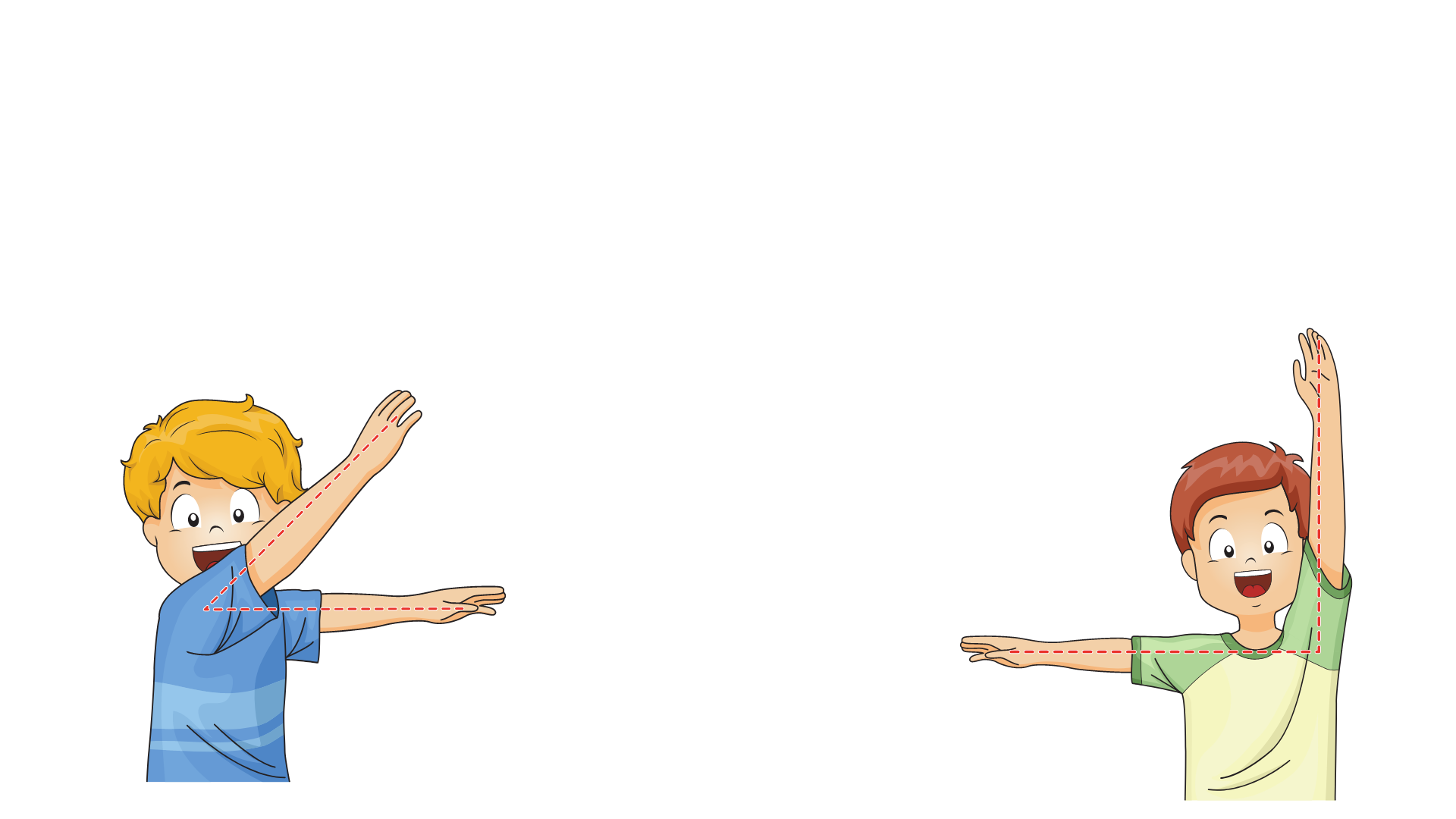 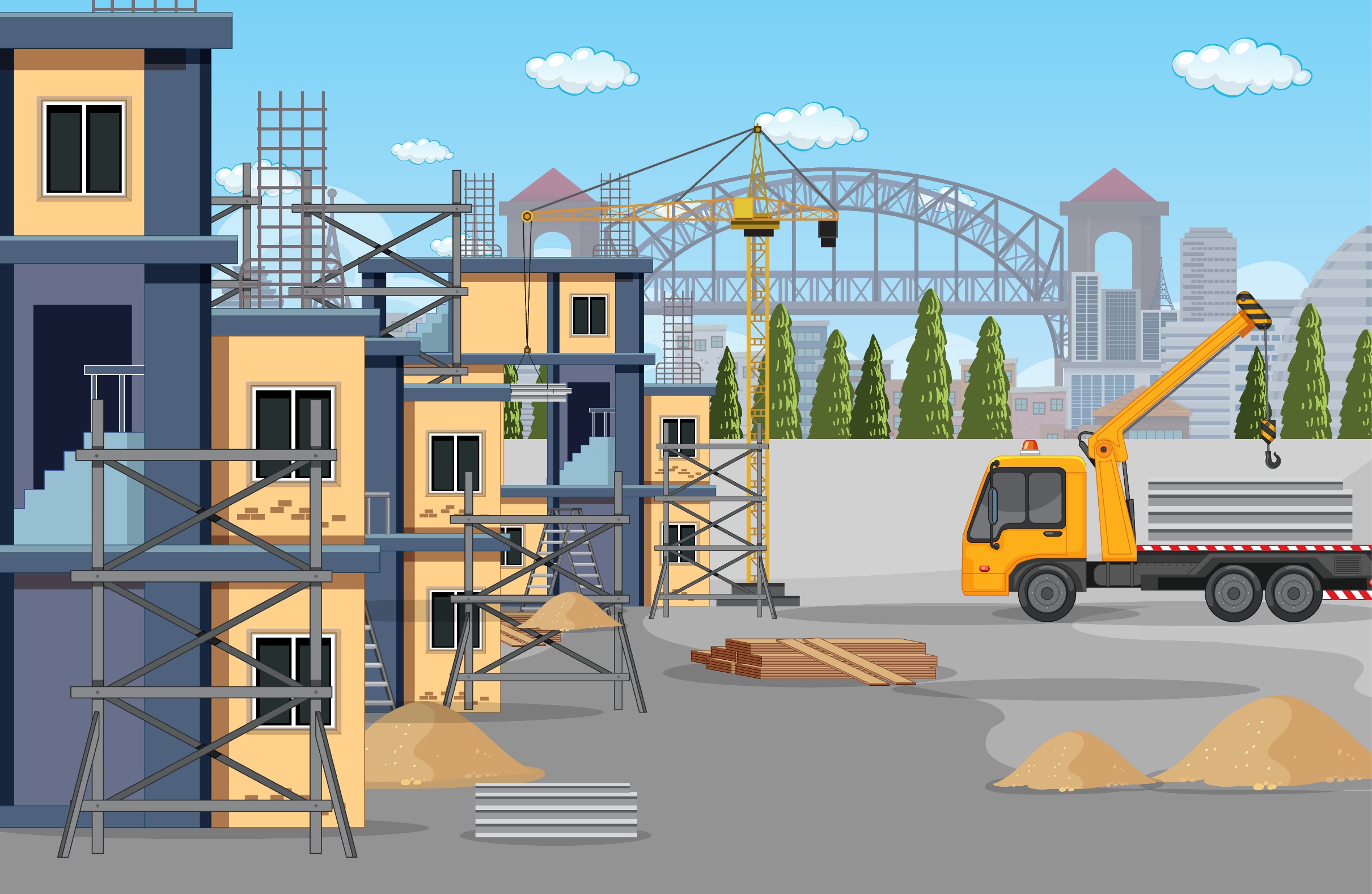 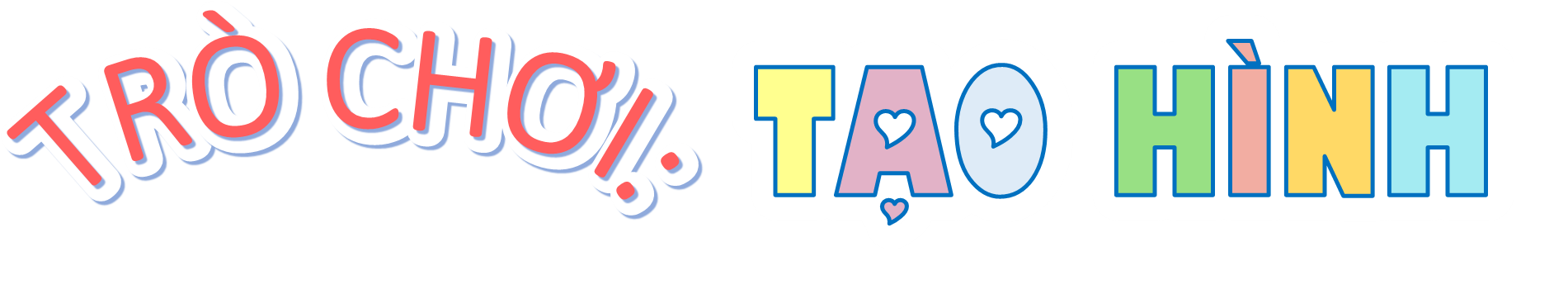 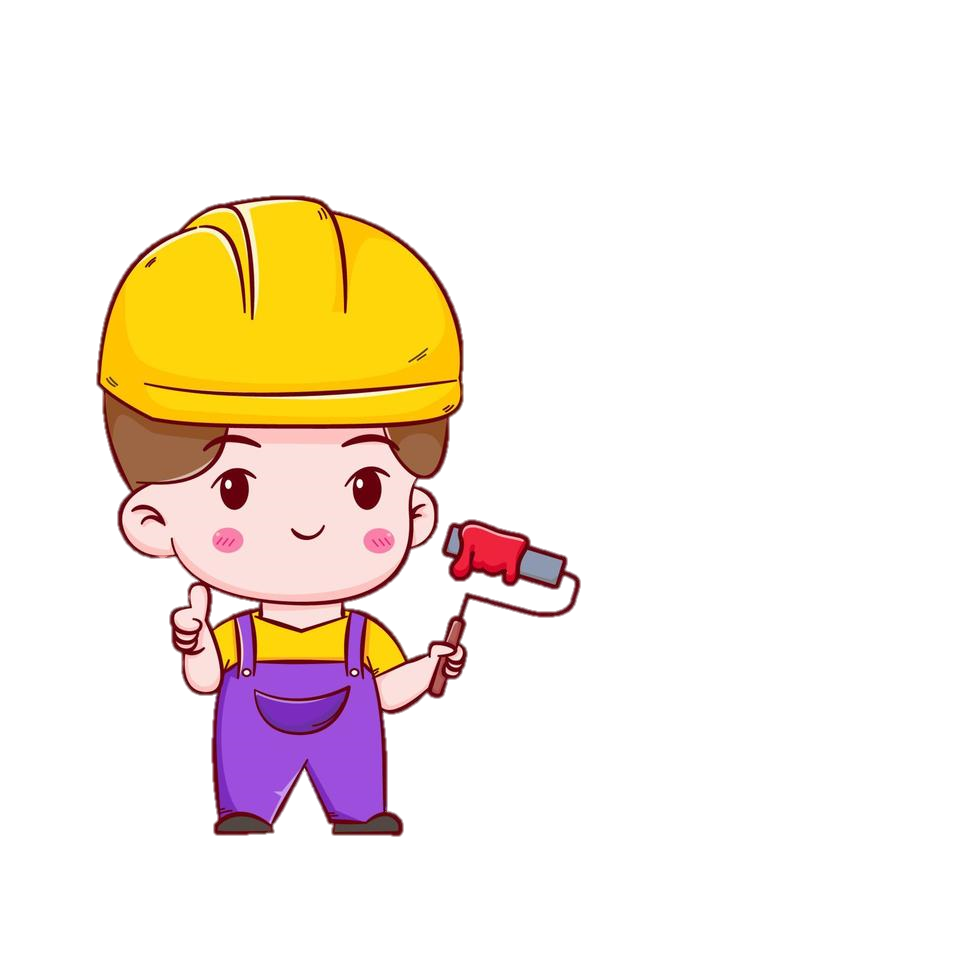 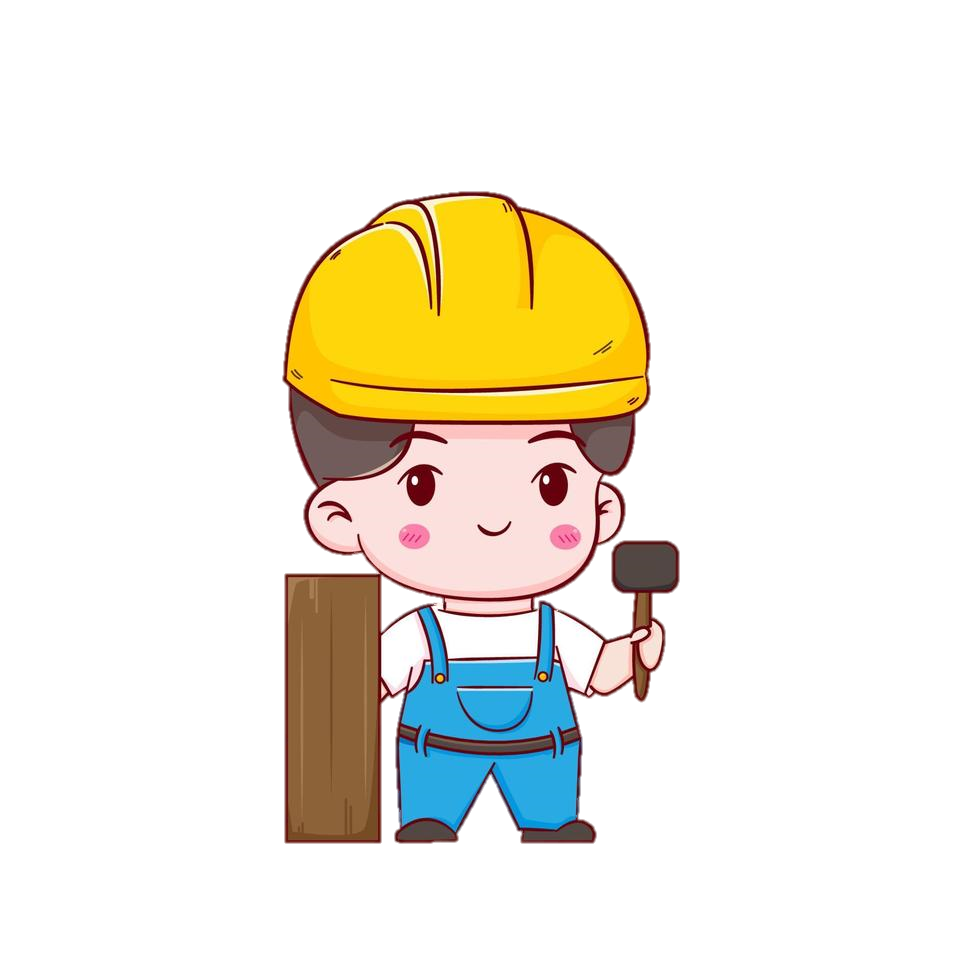 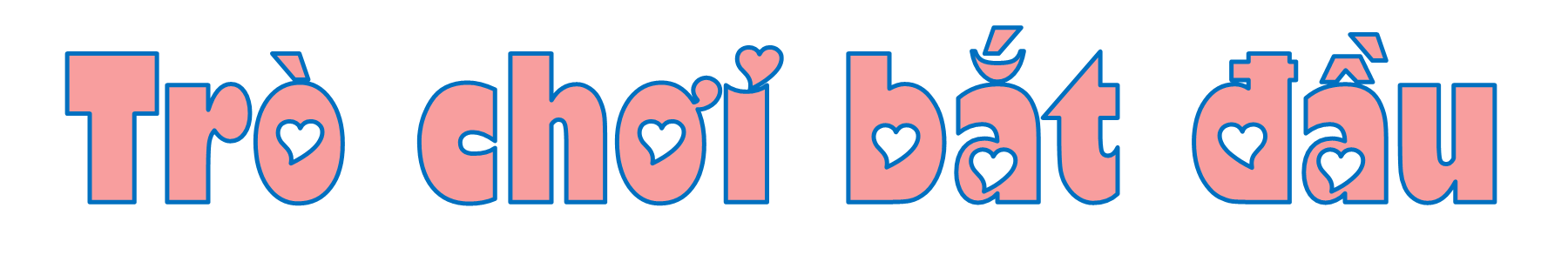 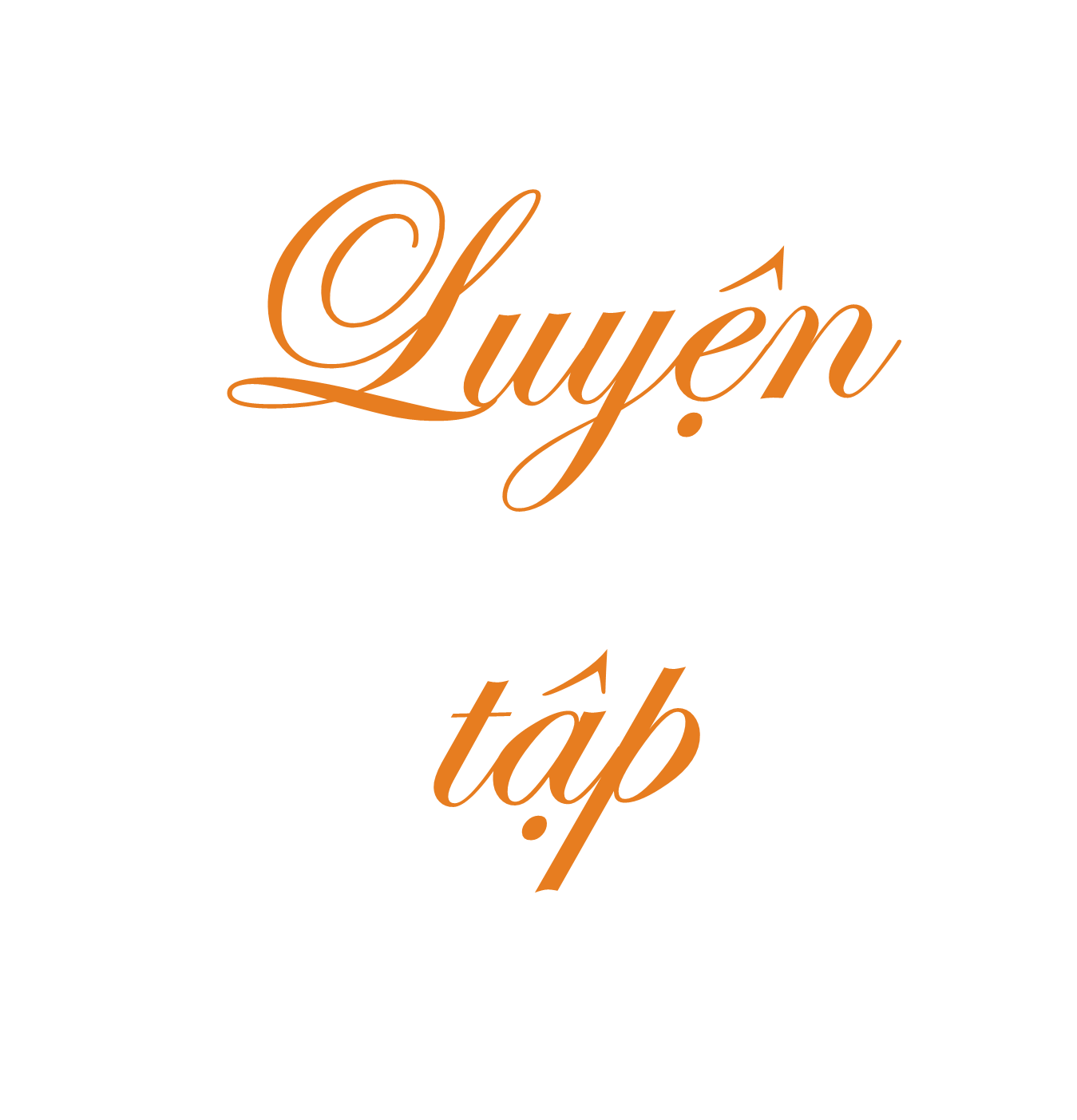 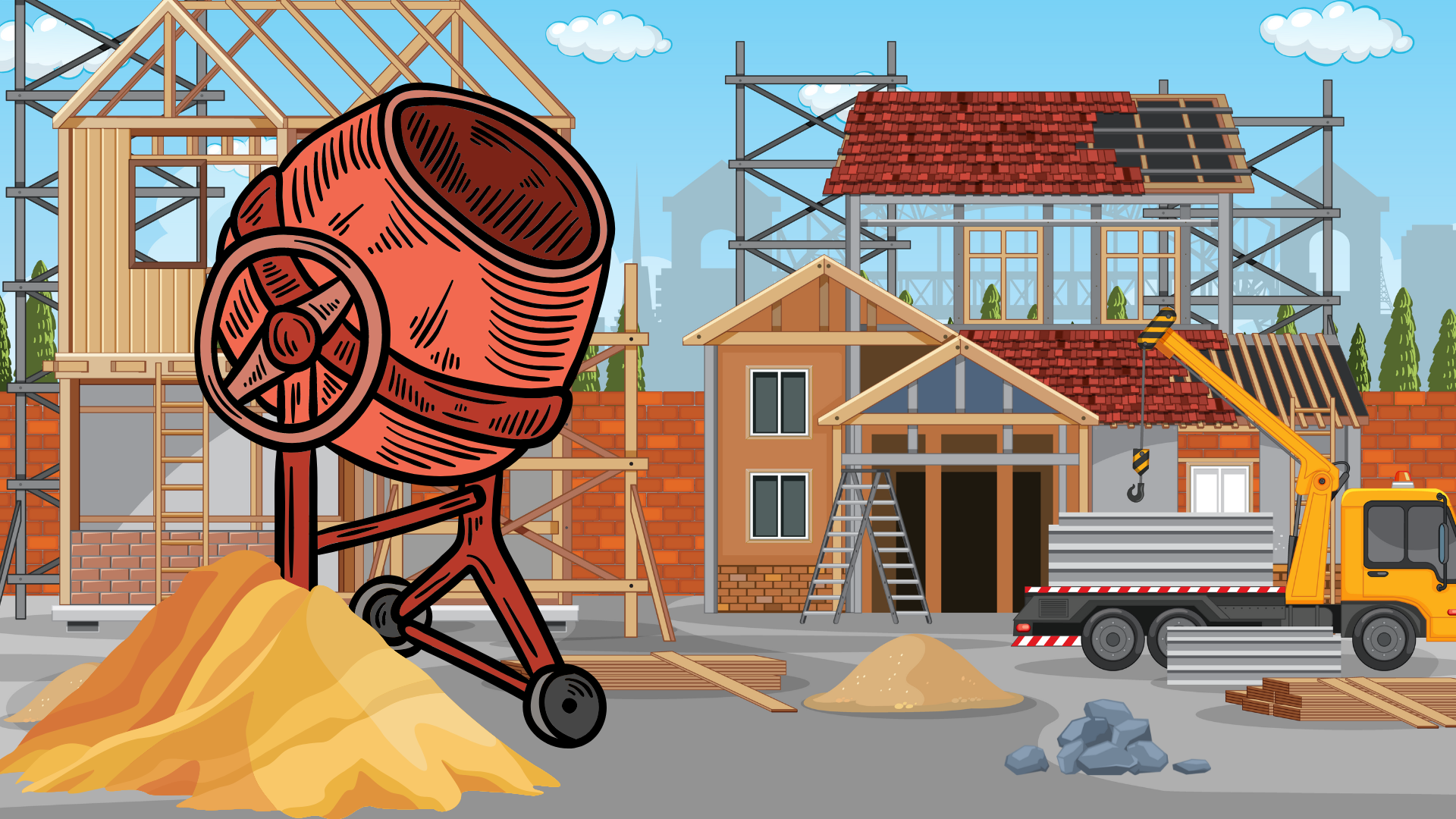 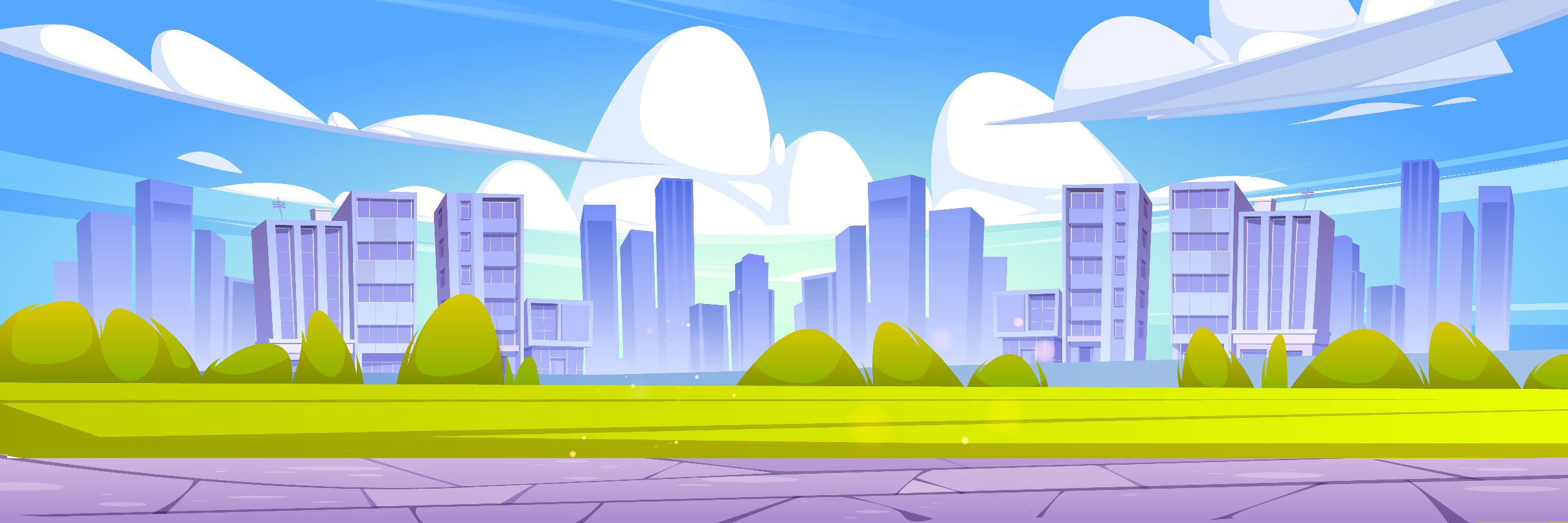 Chúng ta đã đến khu đất thực hiện dự án xây nhà. Hãy vượt qua các bài tập để giúp chúng mình hoàn thành ngôi nhà nhé!
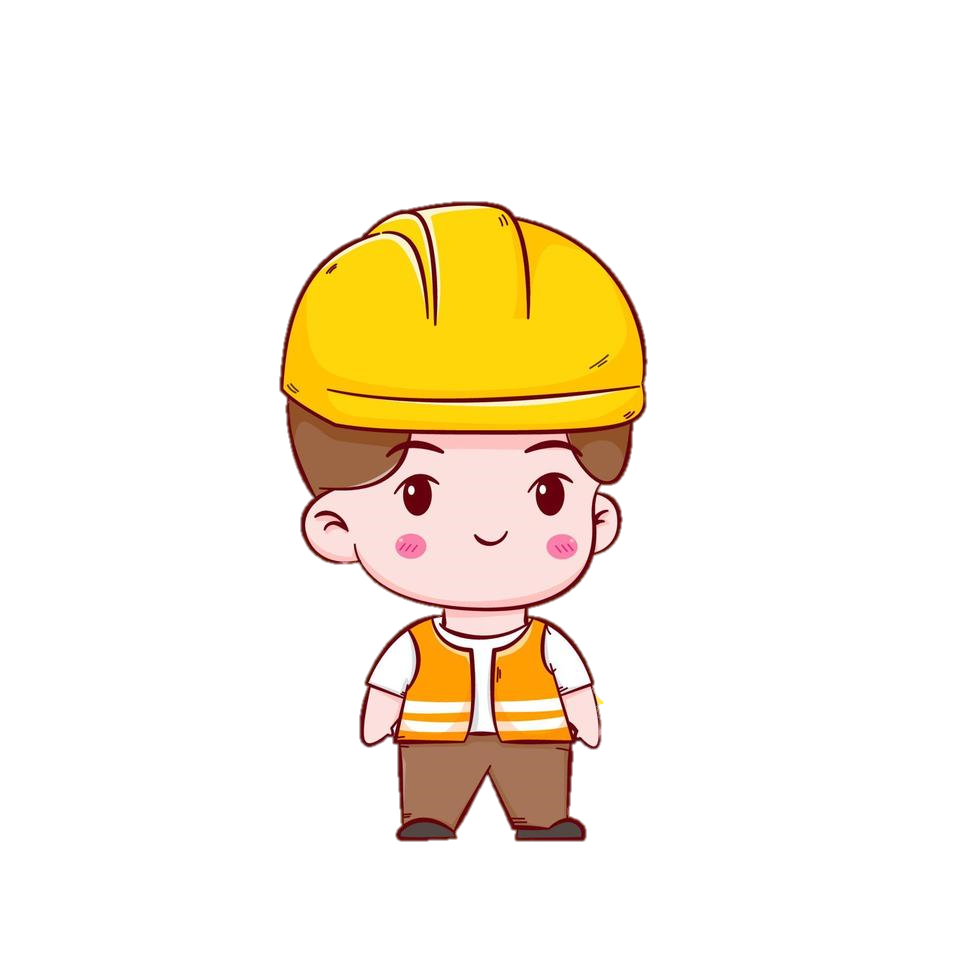 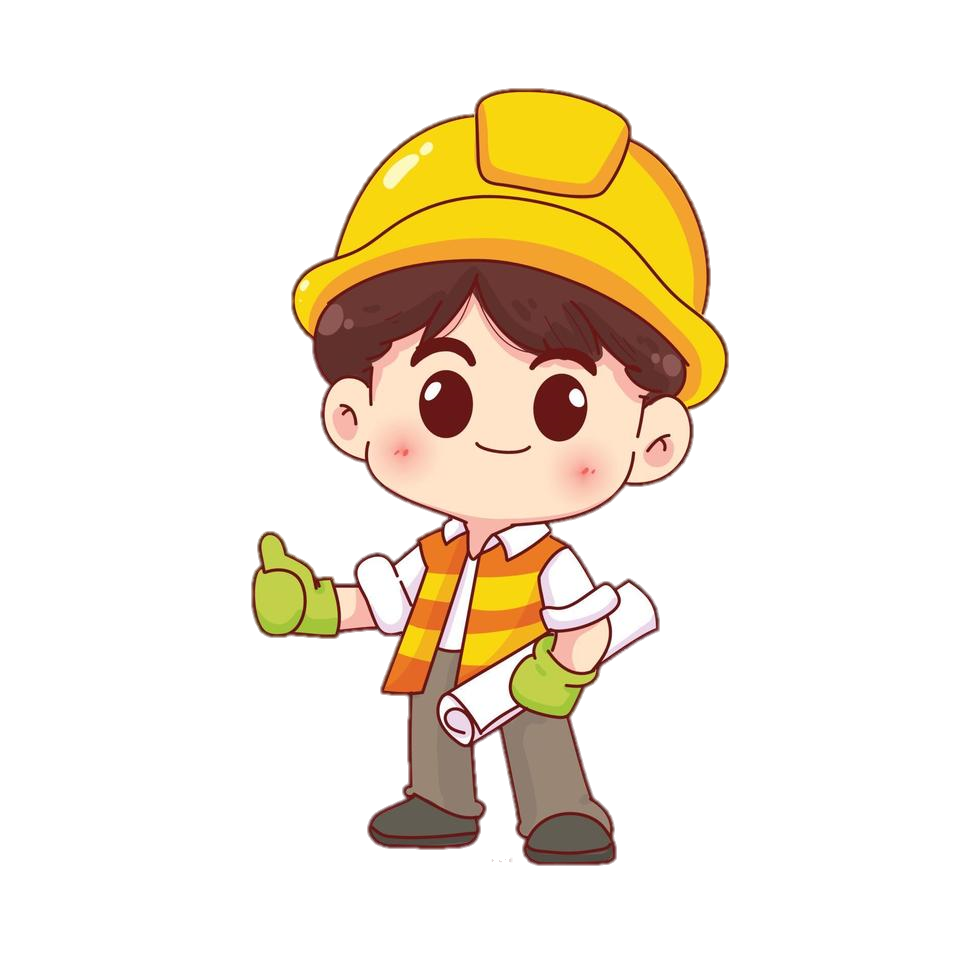 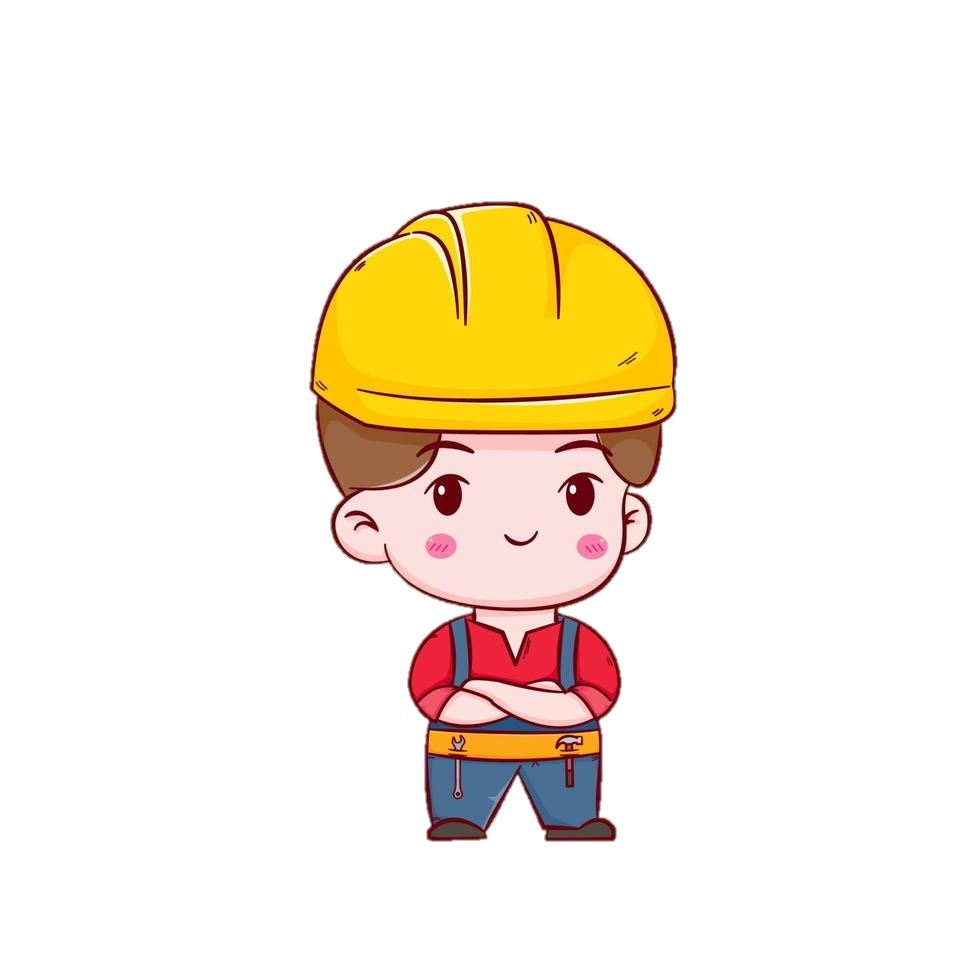 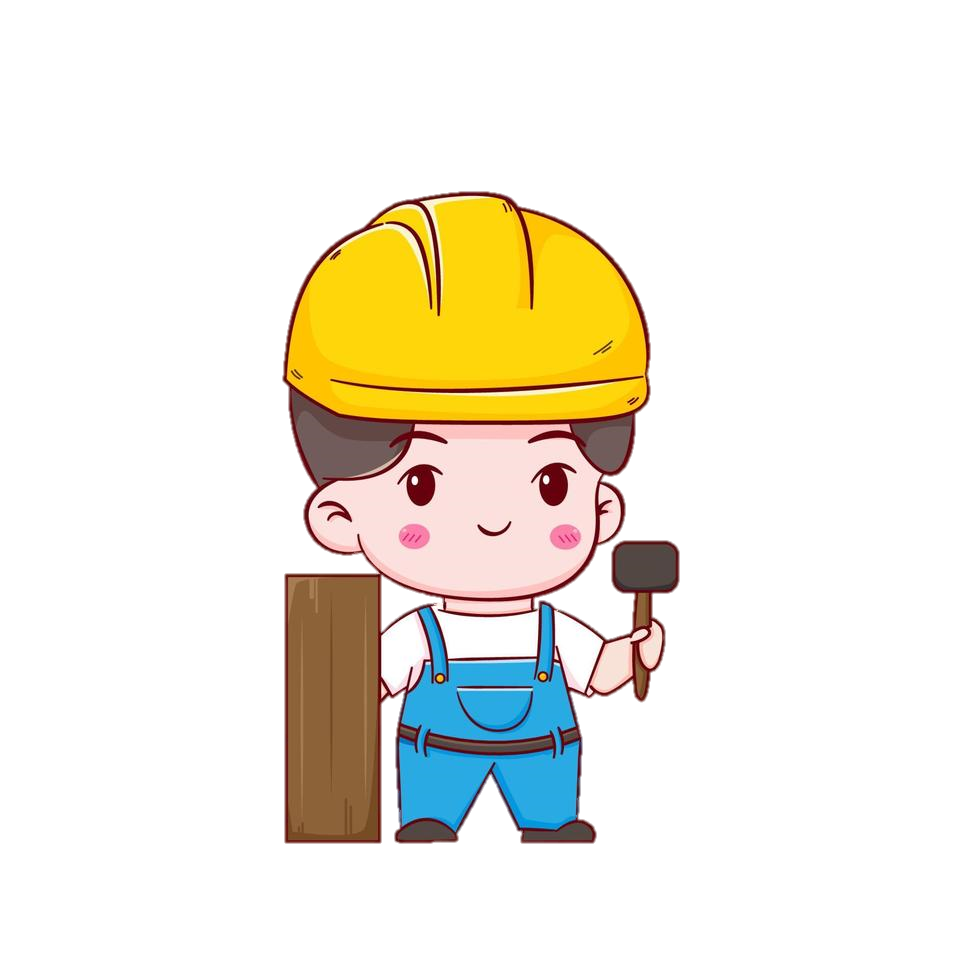 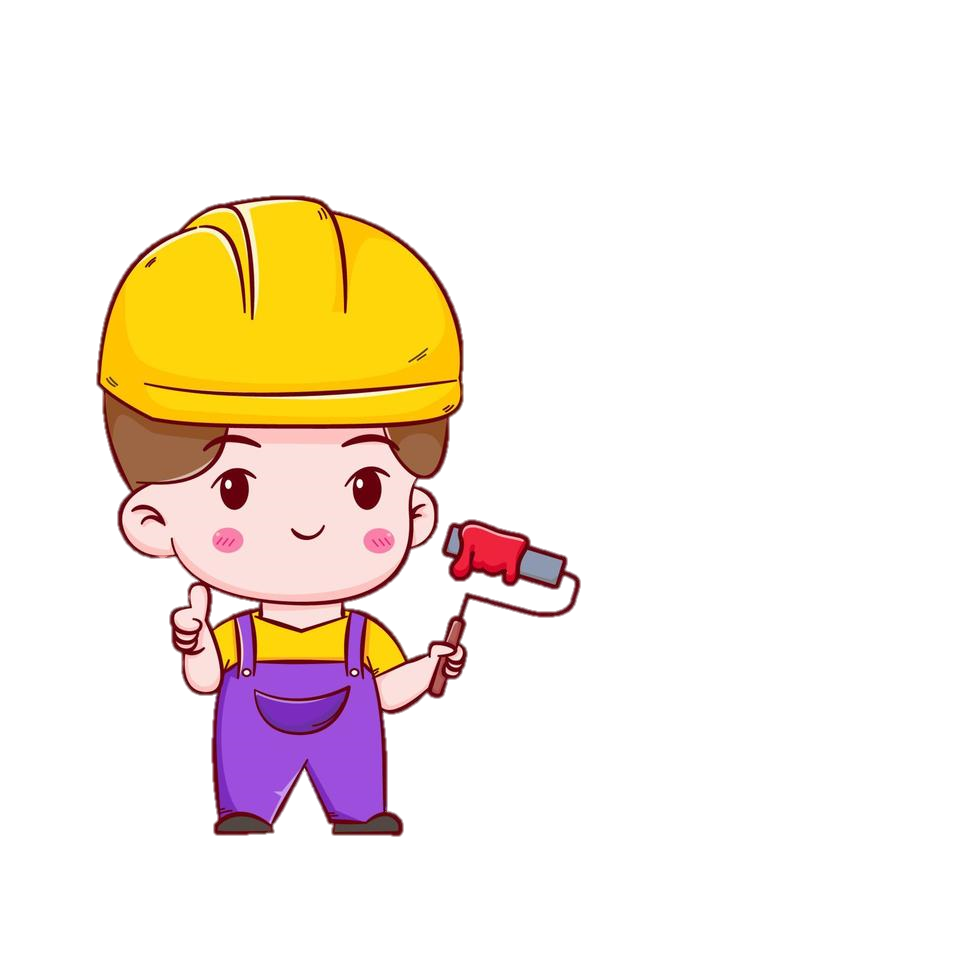 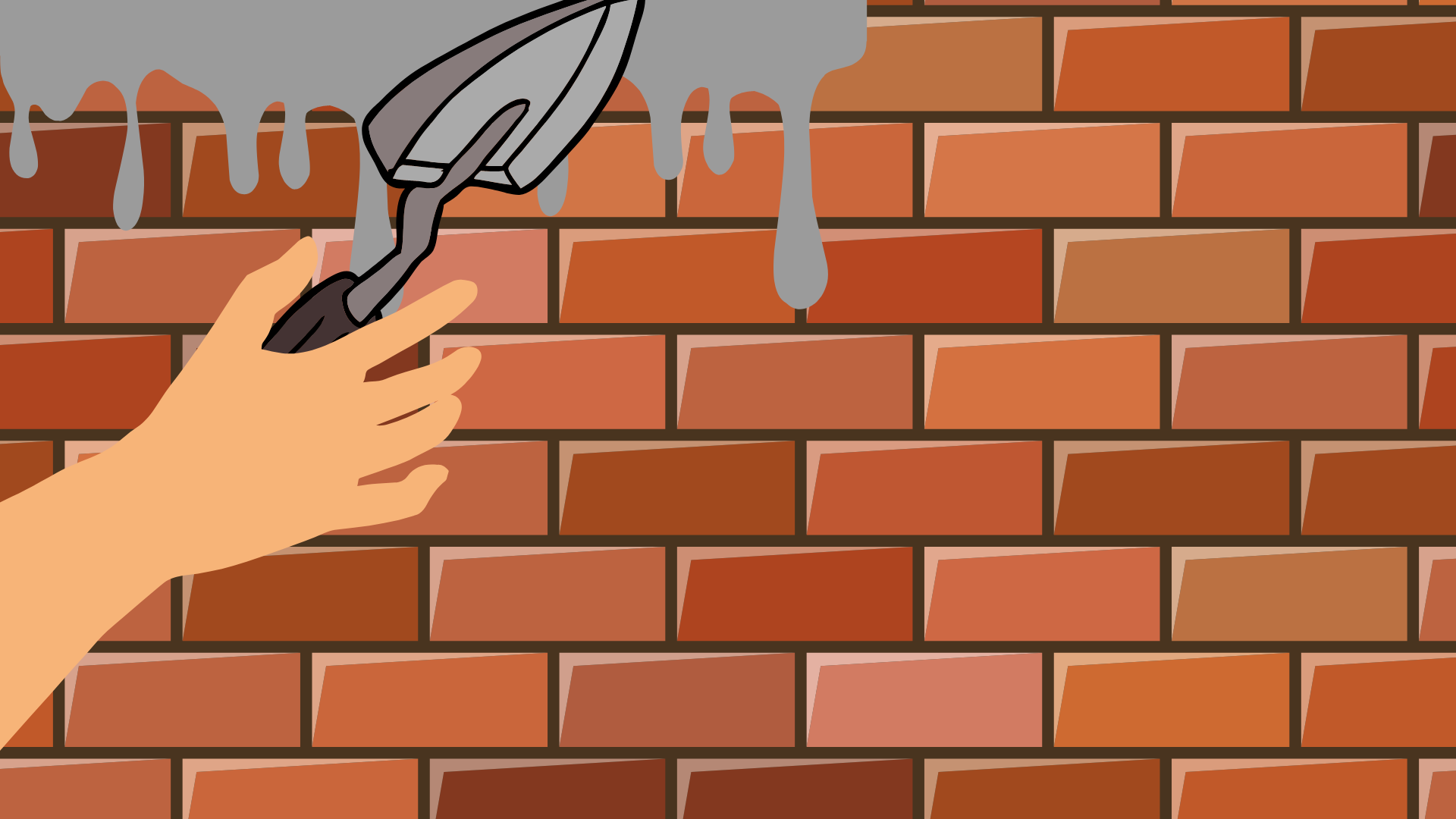 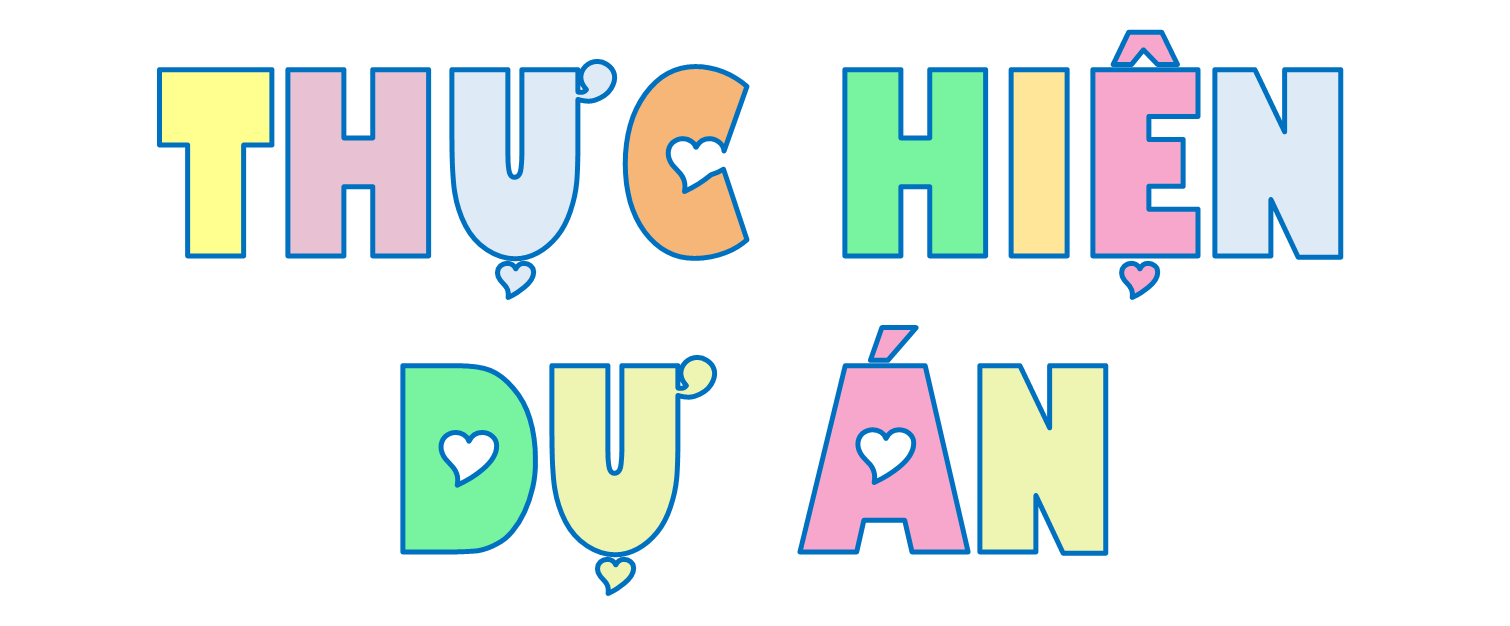 NHIỆM VỤ 3
NHIỆM VỤ 3
[Speaker Notes: Hương Thảo – Zalo 0972115126]
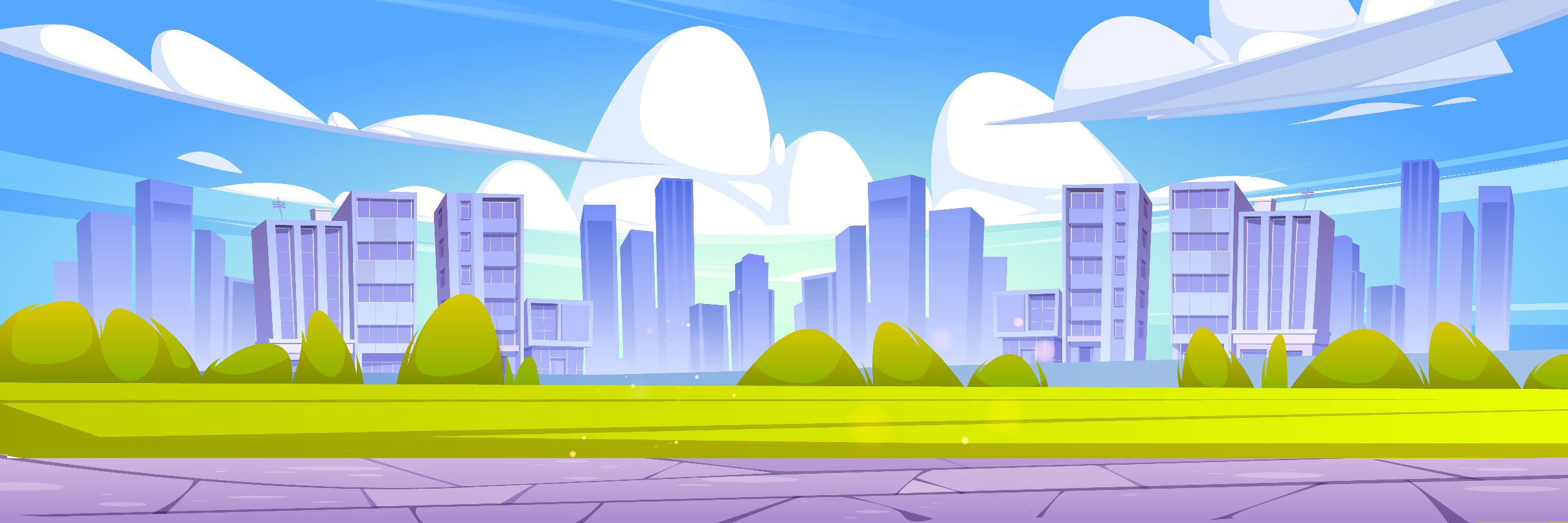 Đầu tiên chúng ta hãy hoàn thiện phần khung nhà bằng cách giải bài Toán số 3.
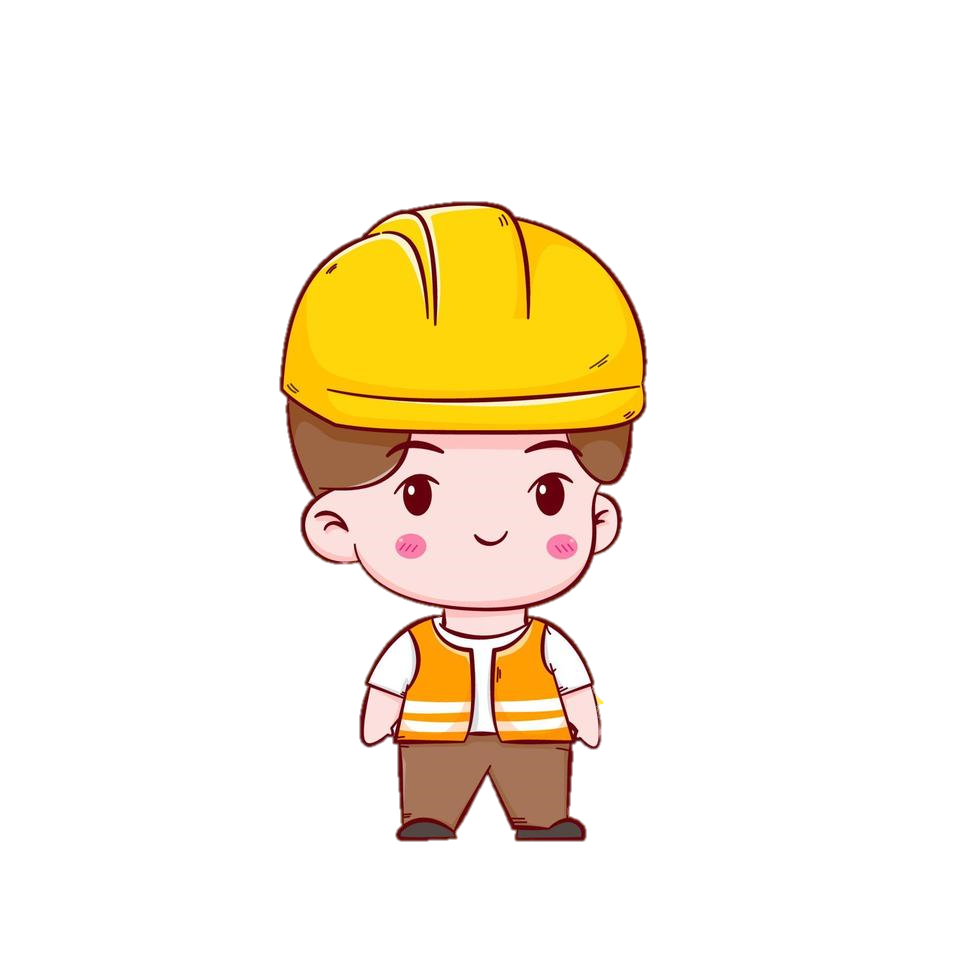 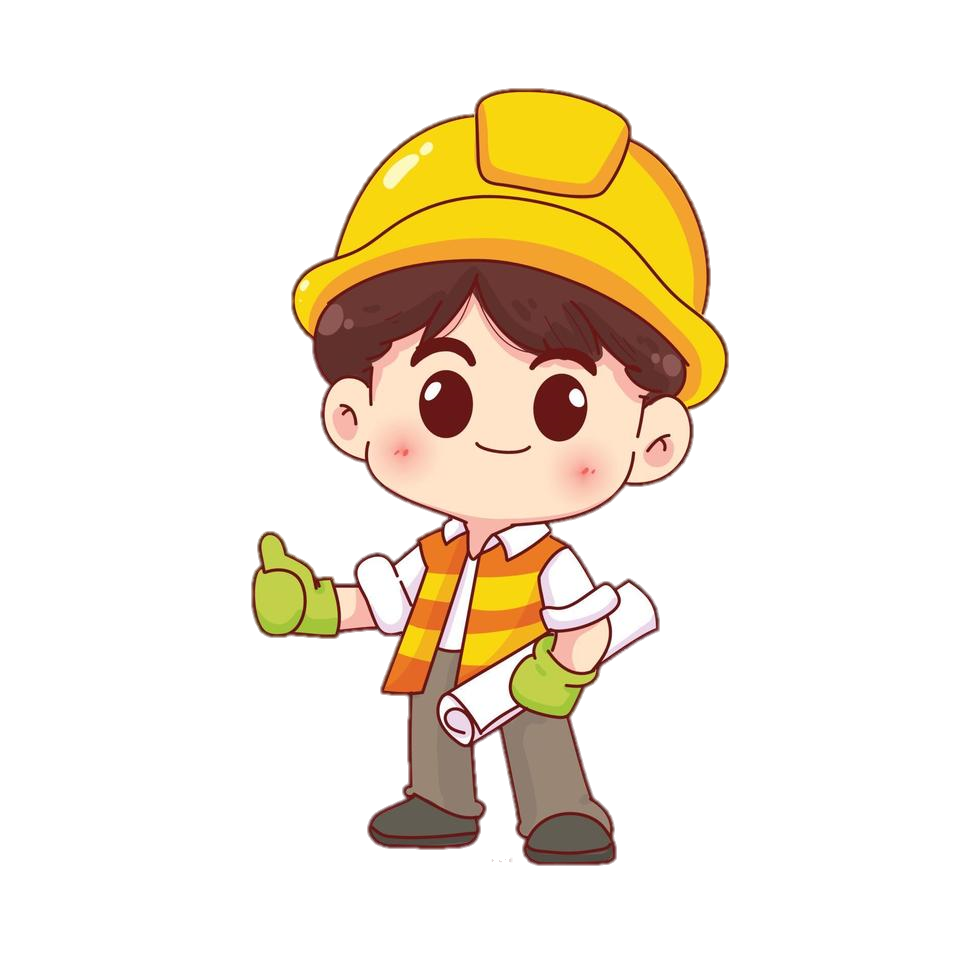 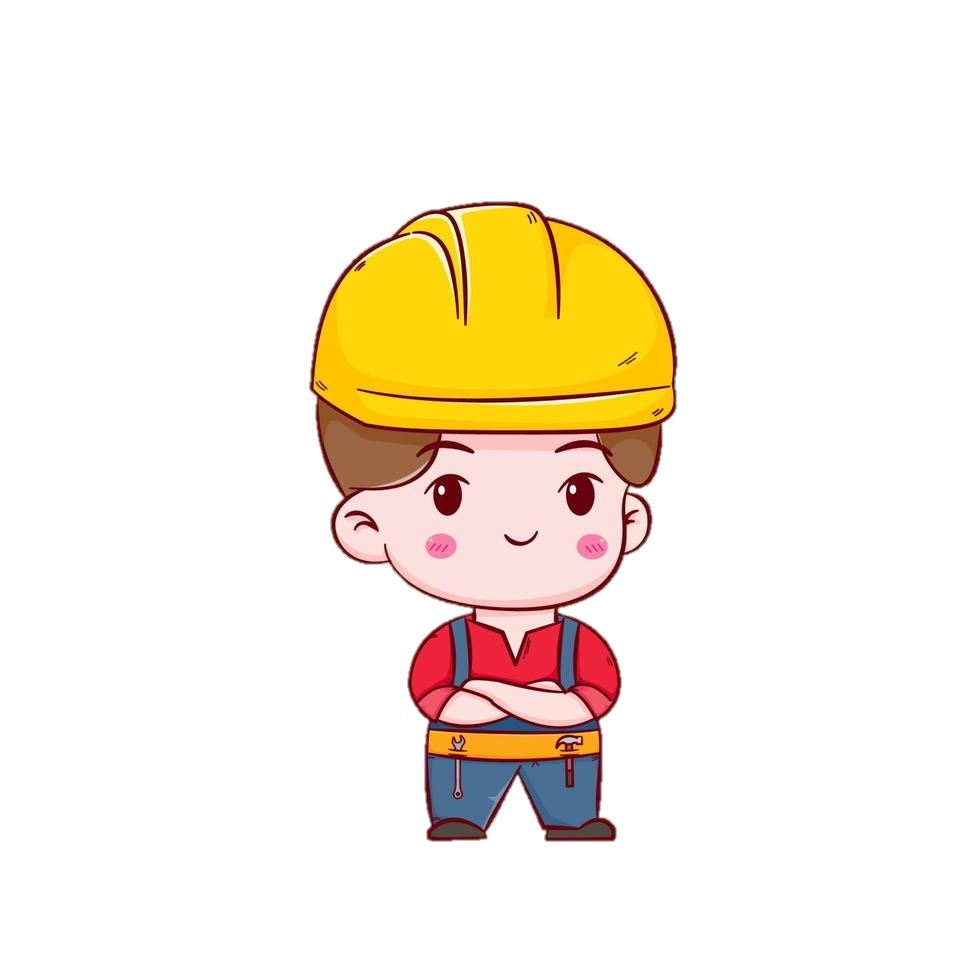 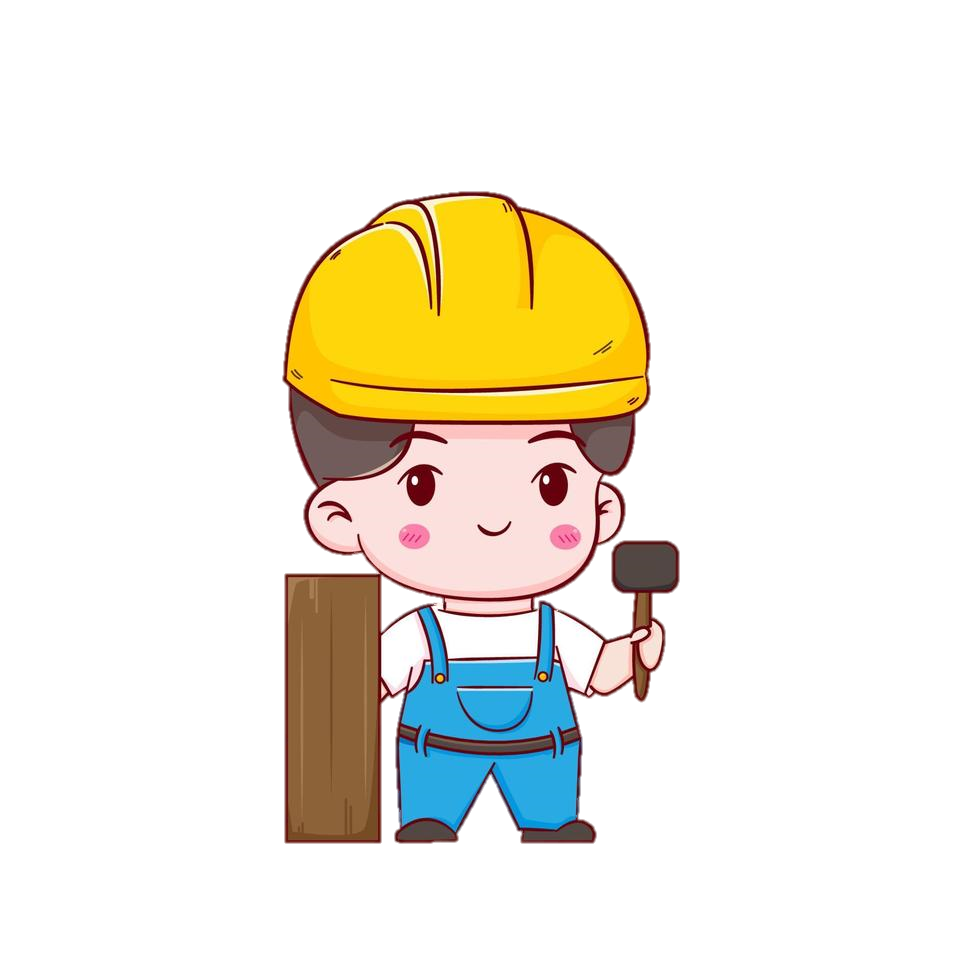 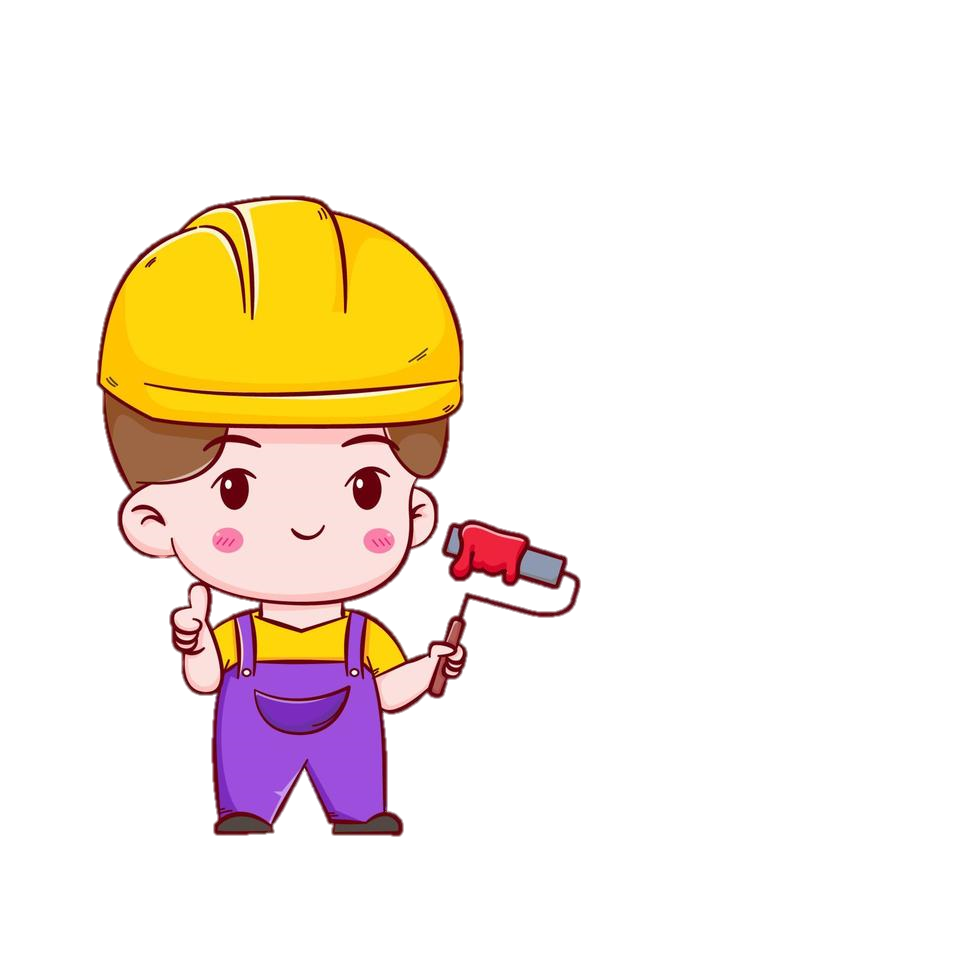 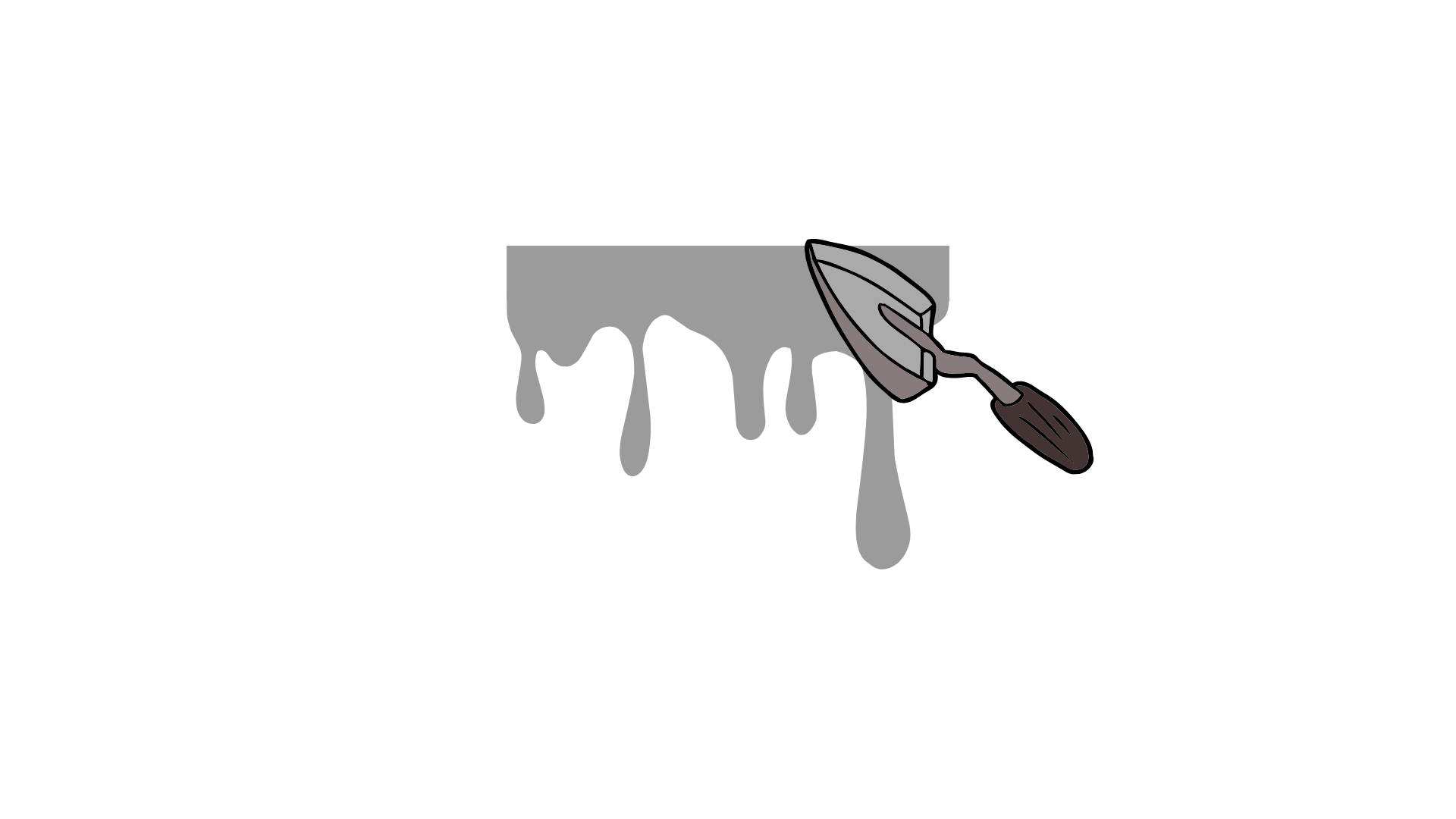 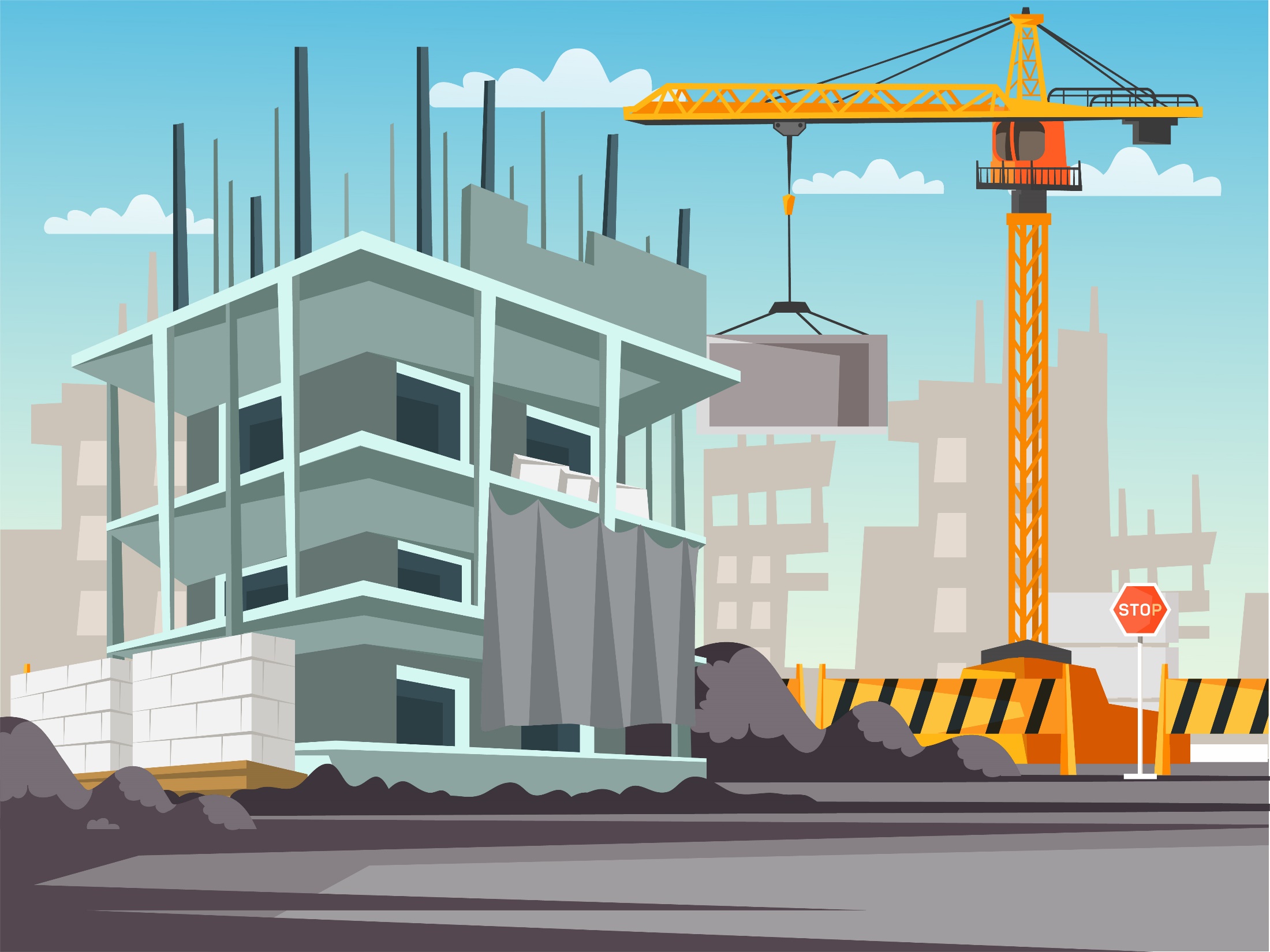 Tại mỗi thời điểm xem đồng hồ thì kim giờ và kim phút tạo thành một góc.
3
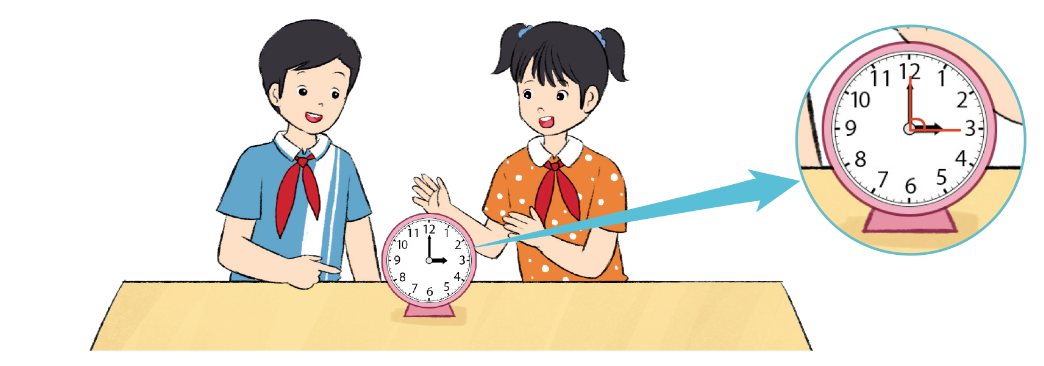 a) Theo em, tại mỗi thời điểm: lúc 3 giờ, lúc 6 giờ, lúc 9 giờ thì góc giữa hai kim đó có số đo lần lượt bằng bao nhiêu?
b) Chỉ ra ba vị trí mà góc giữa hai kim là góc nhọn, góc tù.
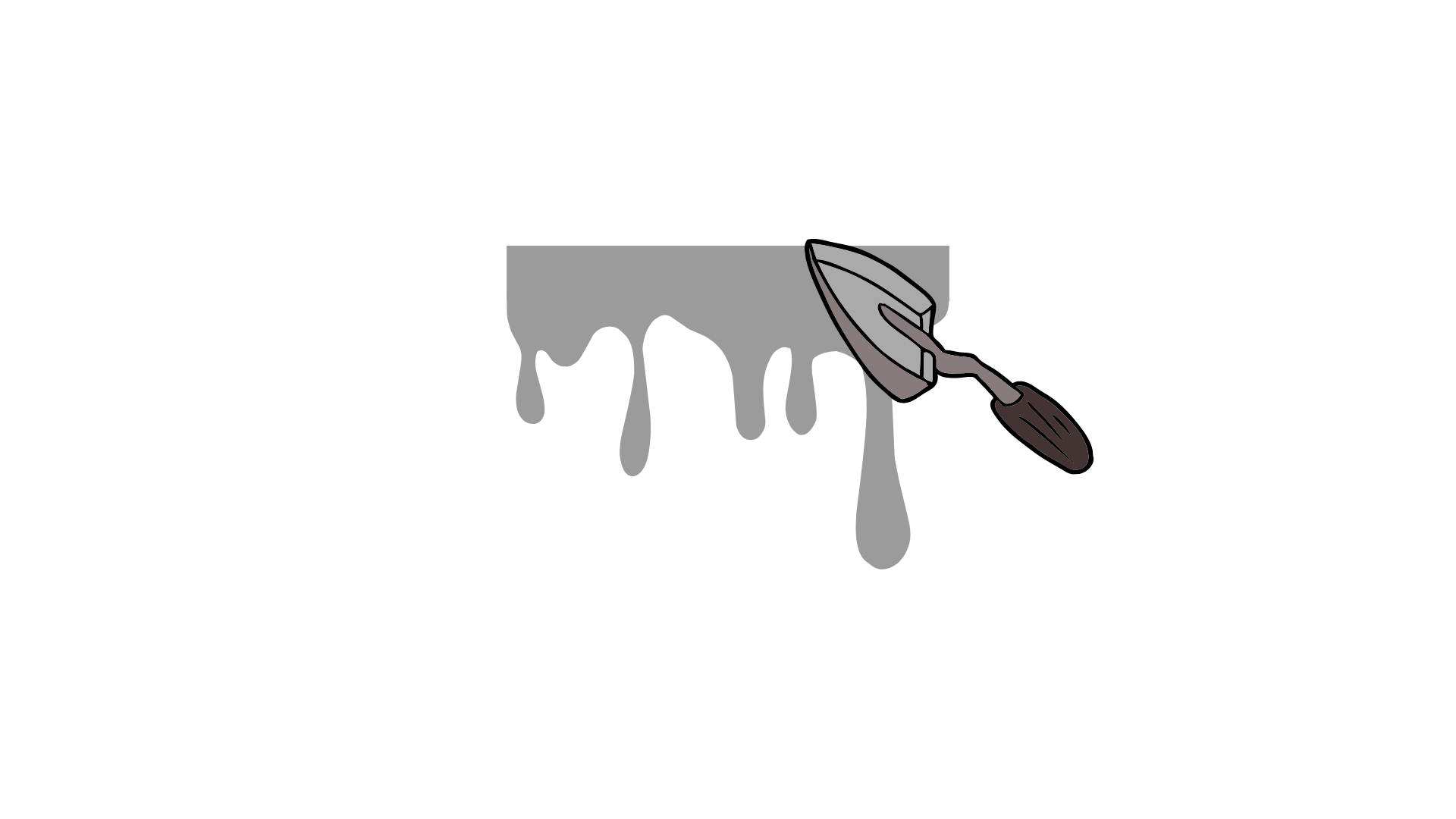 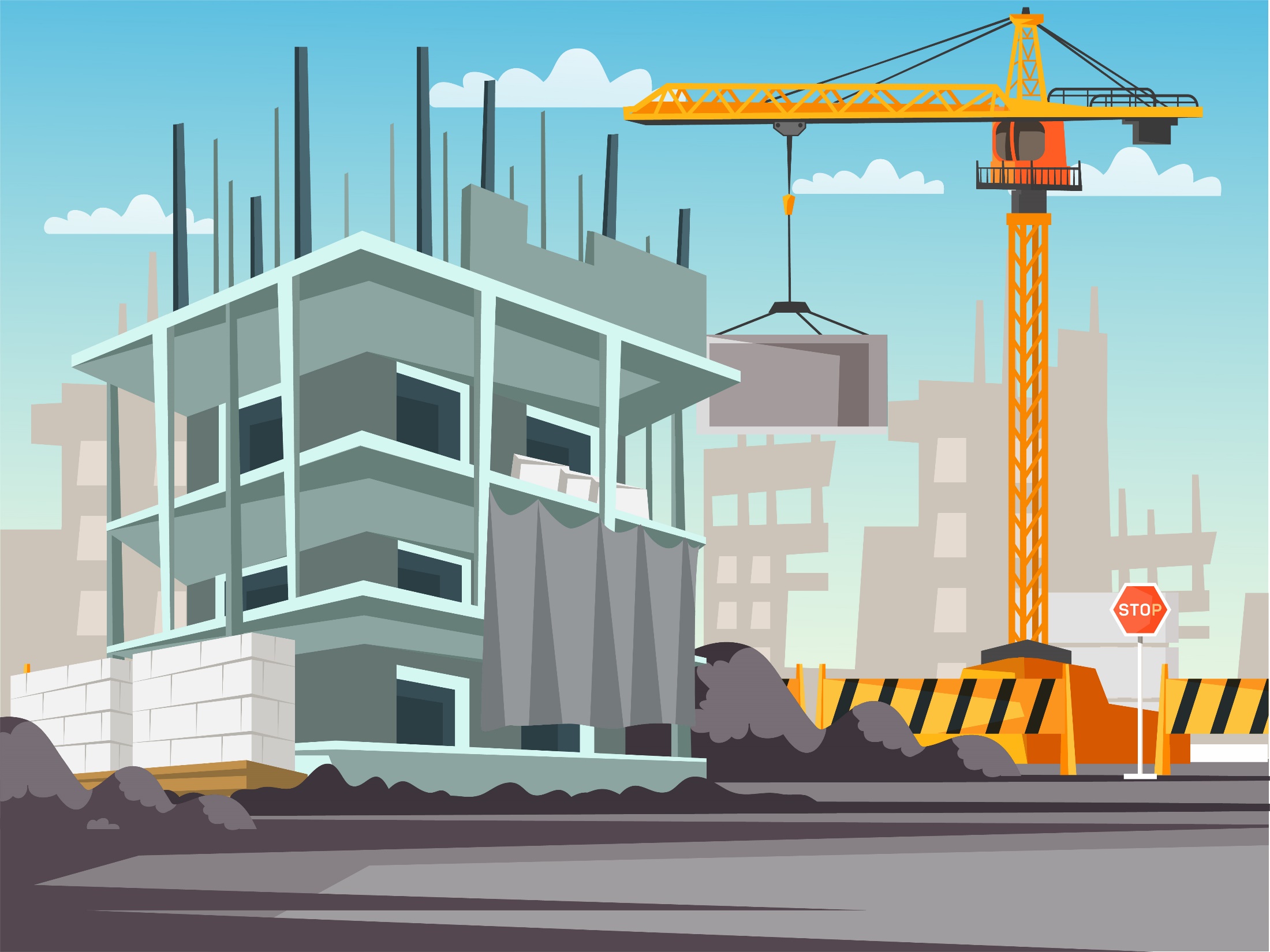 a) Theo em, tại mỗi thời điểm: lúc 3 giờ, lúc 6 giờ, lúc 9 giờ thì góc giữa hai kim đó có số đo lần lượt bằng bao nhiêu?
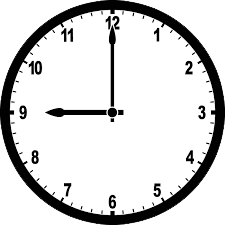 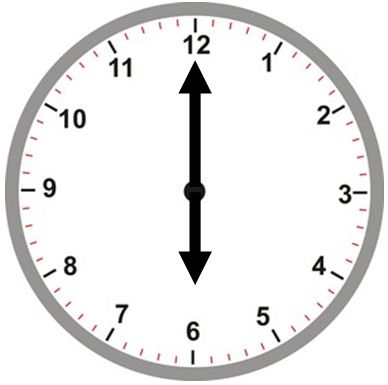 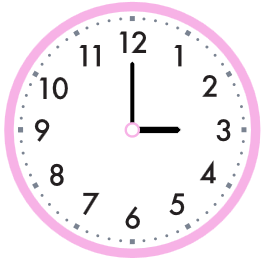 Góc vuông 90o
Góc bẹt 180o
Góc vuông 90o
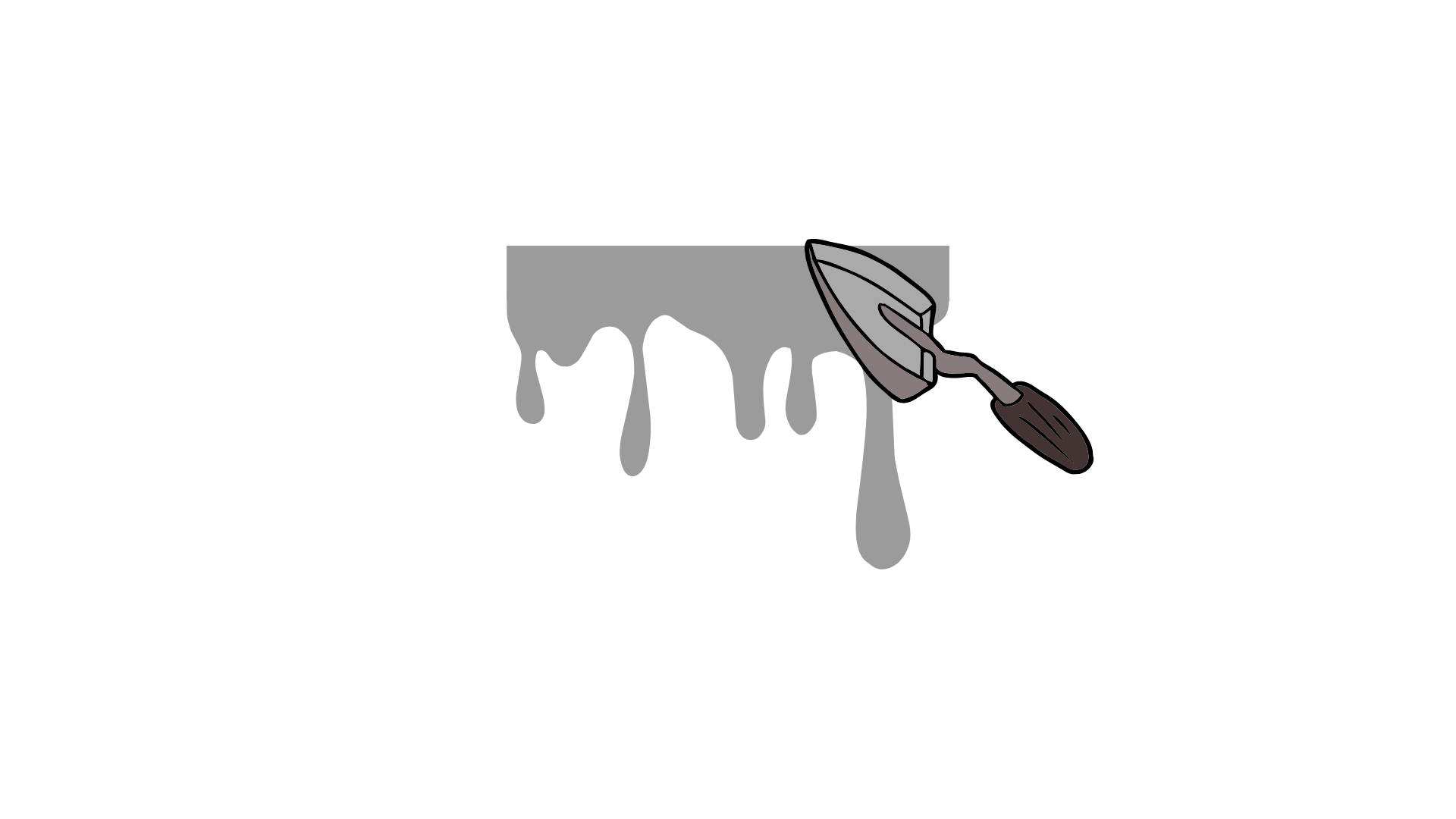 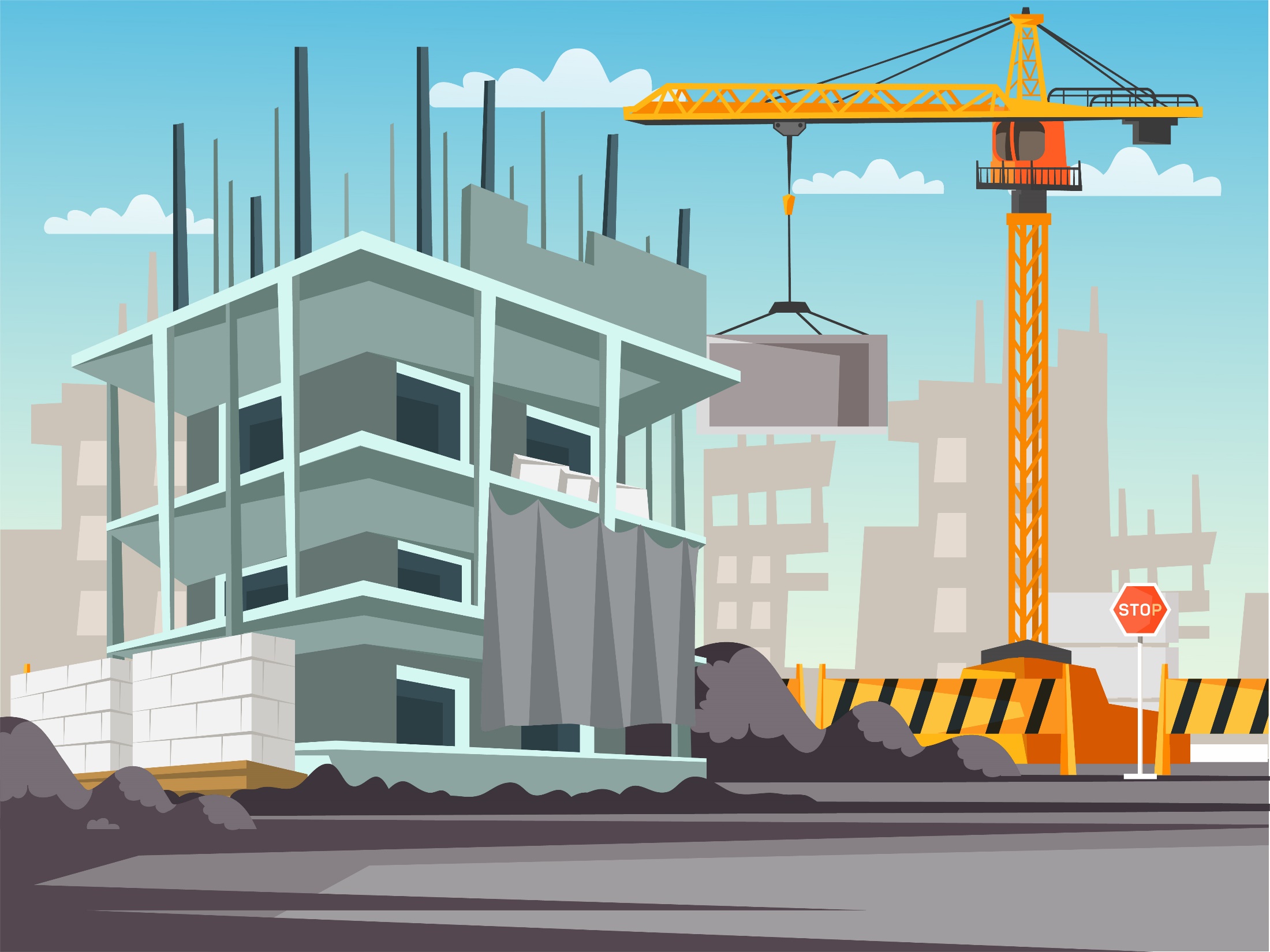 b) Chỉ ra ba vị trí mà góc giữa hai kim là góc nhọn, góc tù.
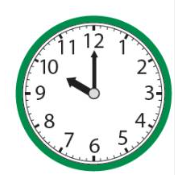 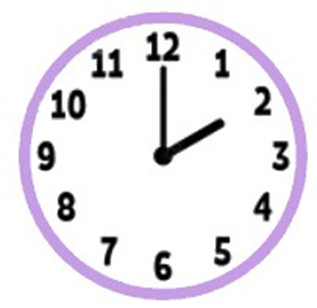 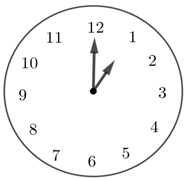 Góc nhọn
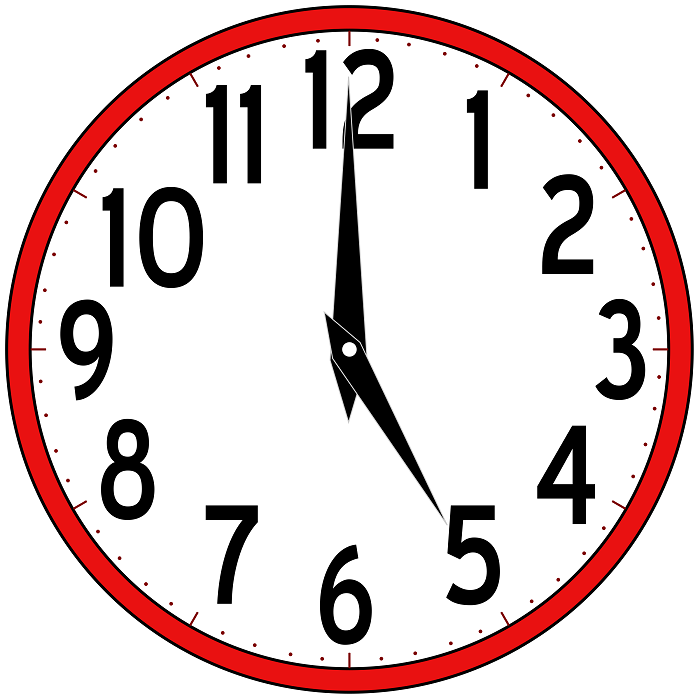 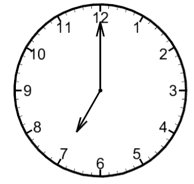 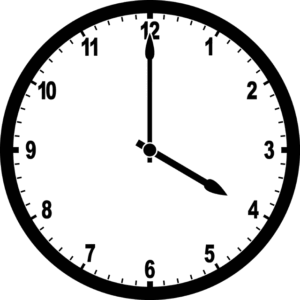 Góc tù
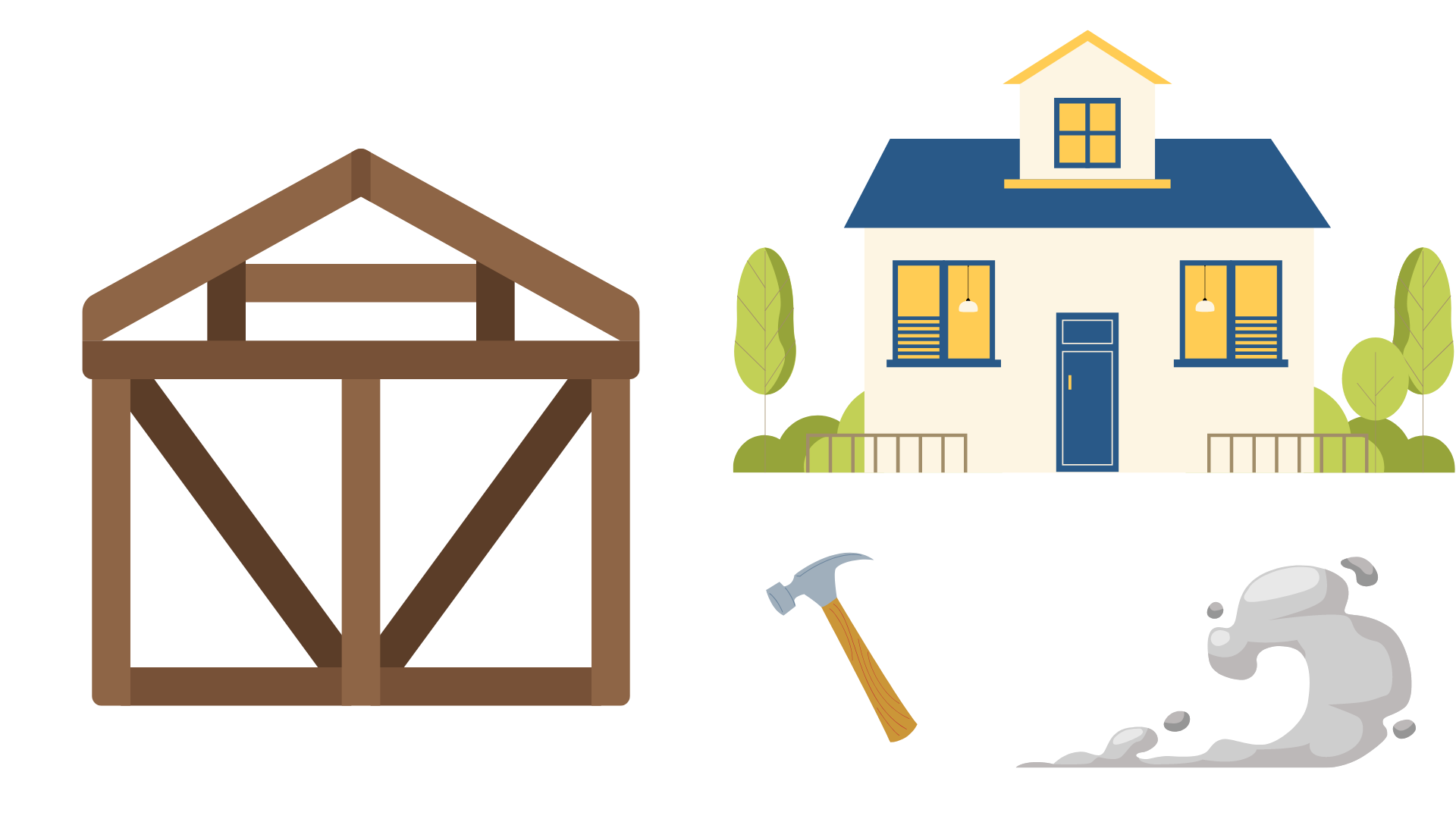 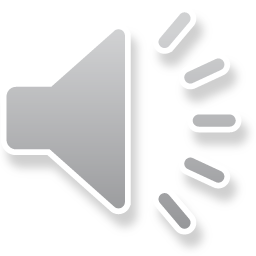 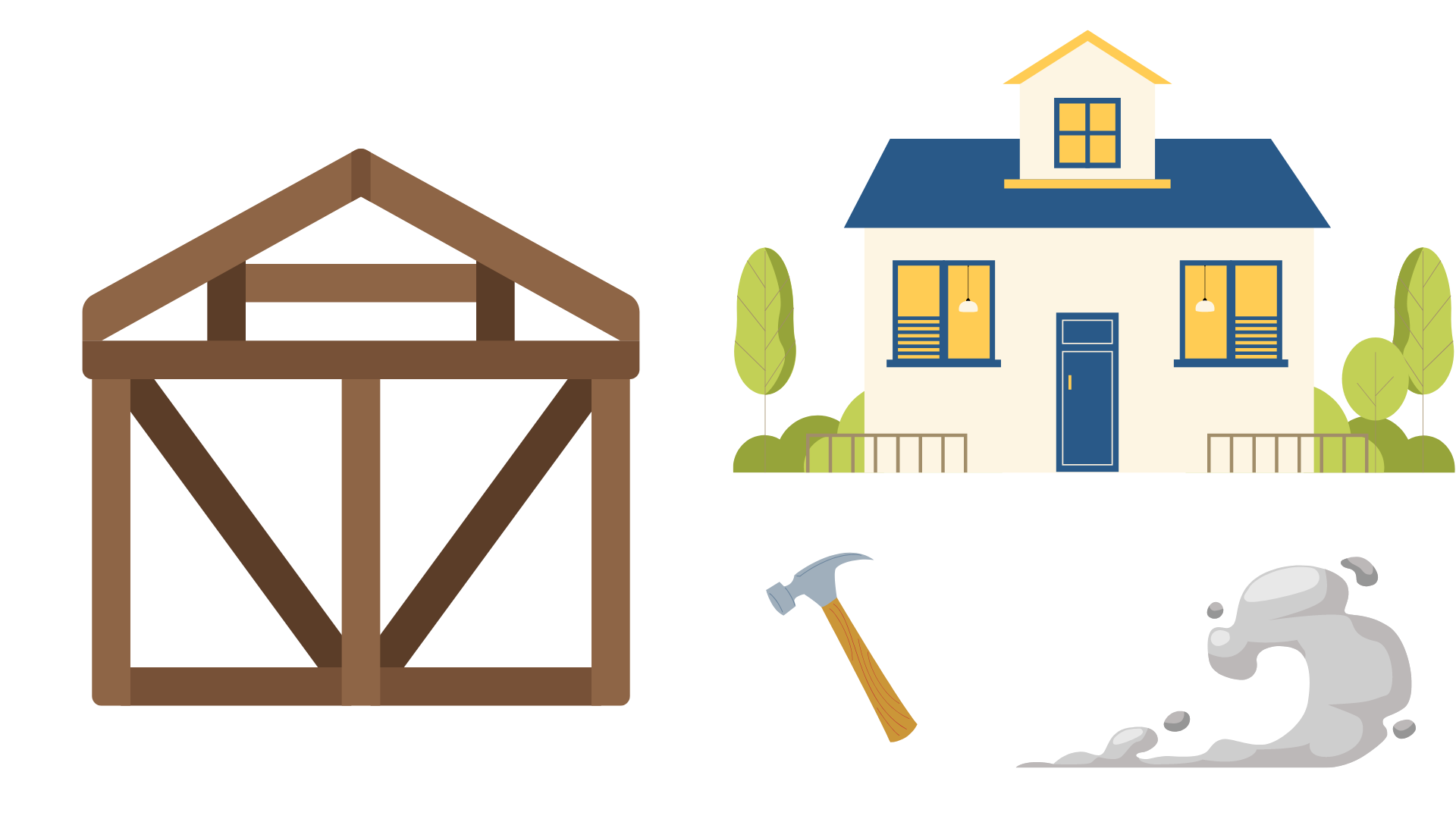 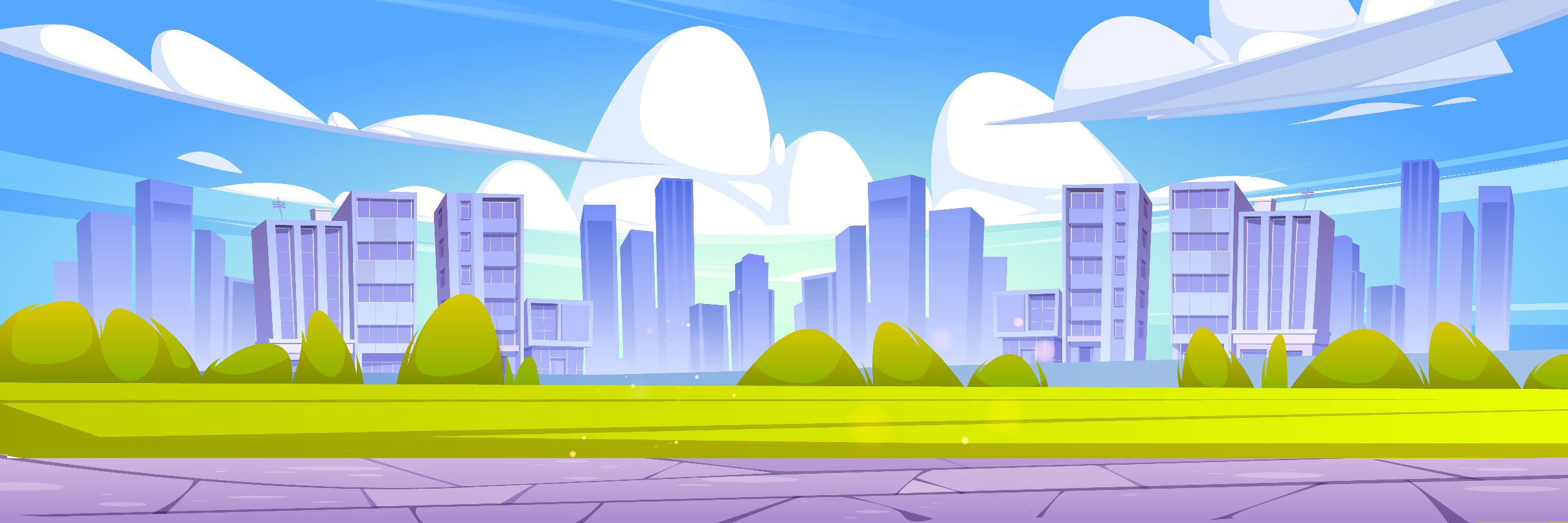 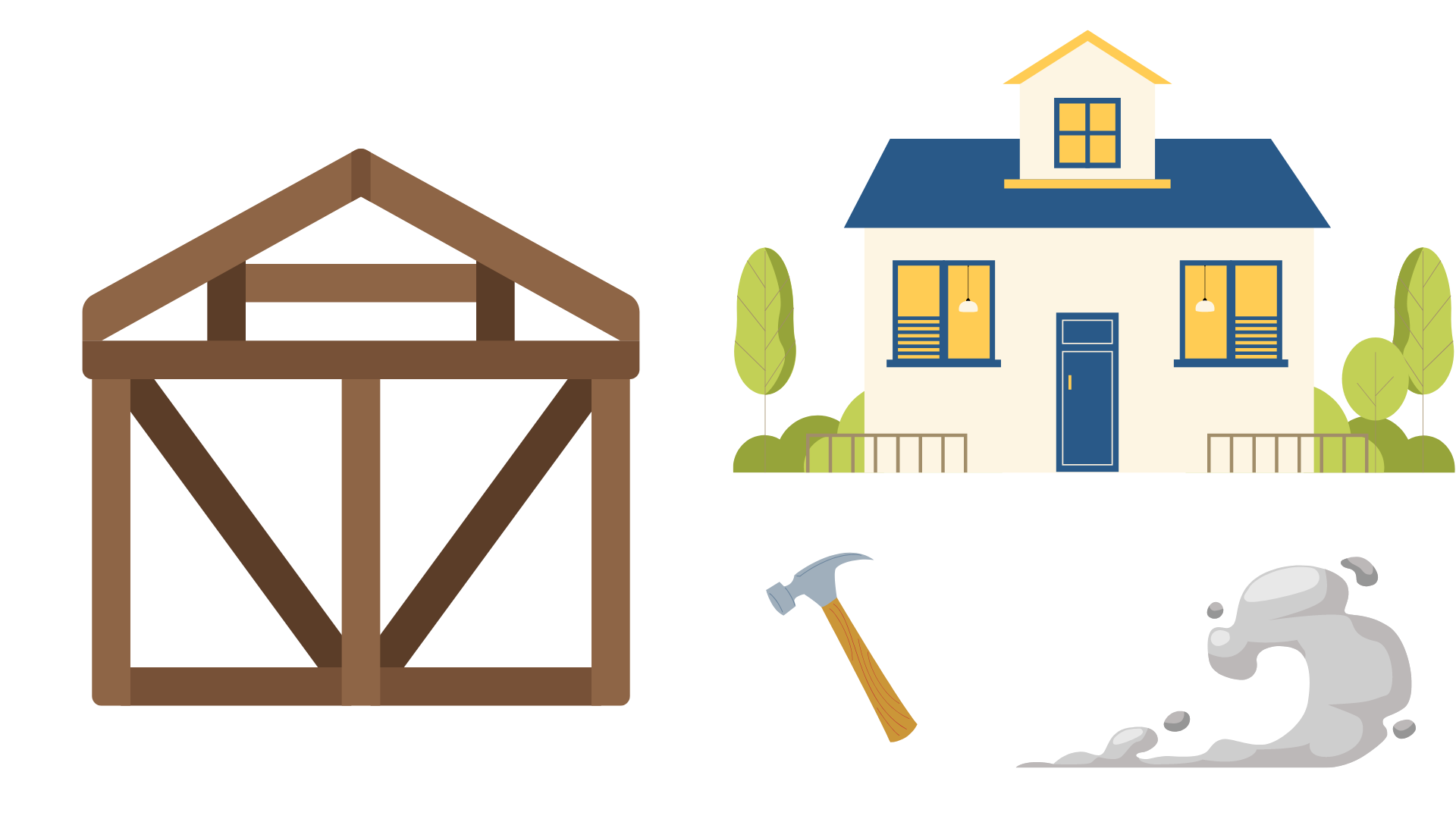 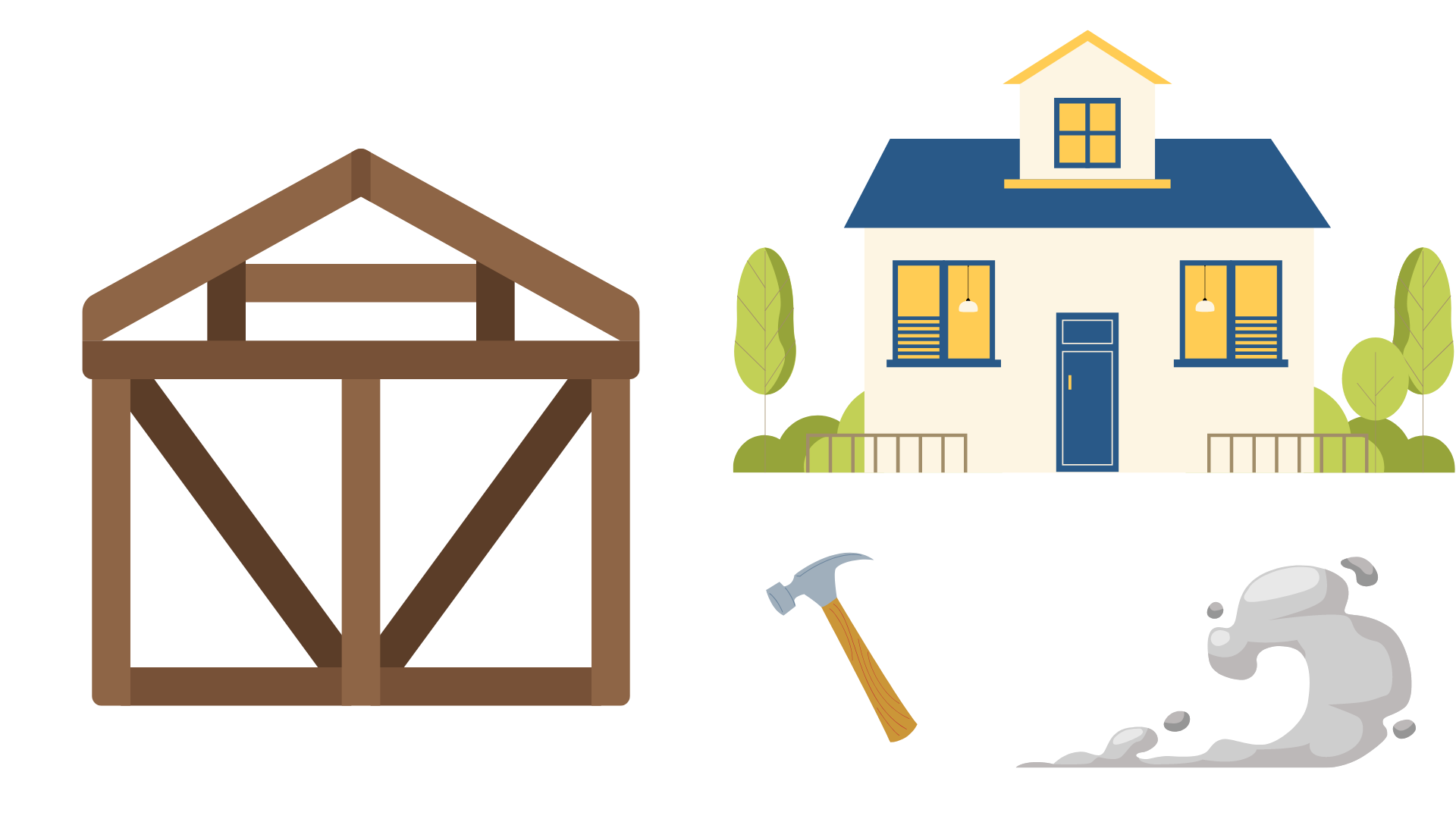 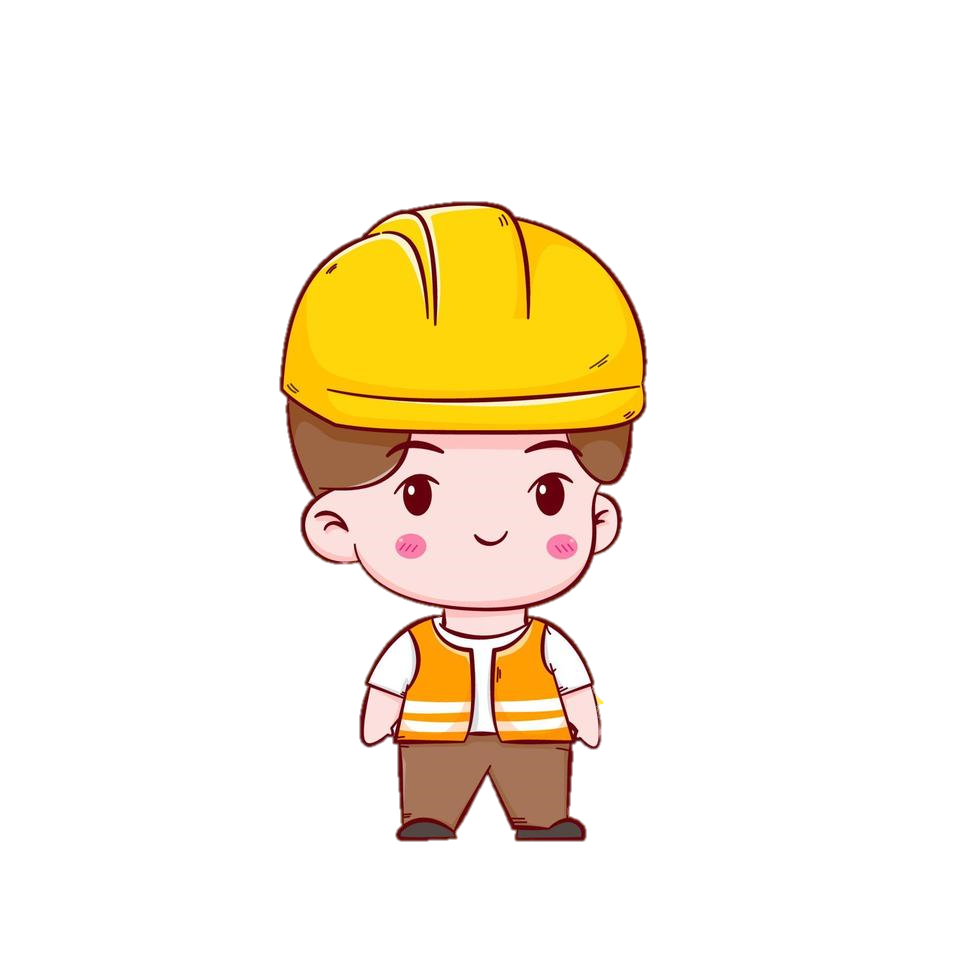 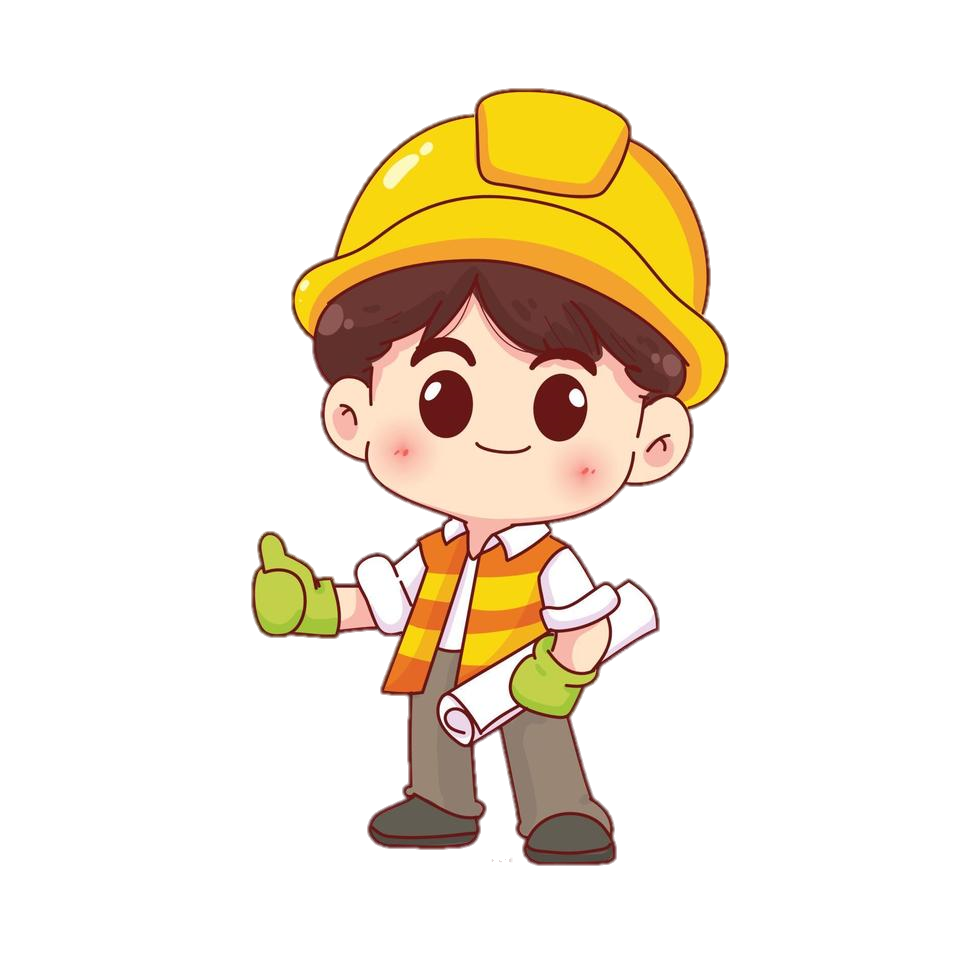 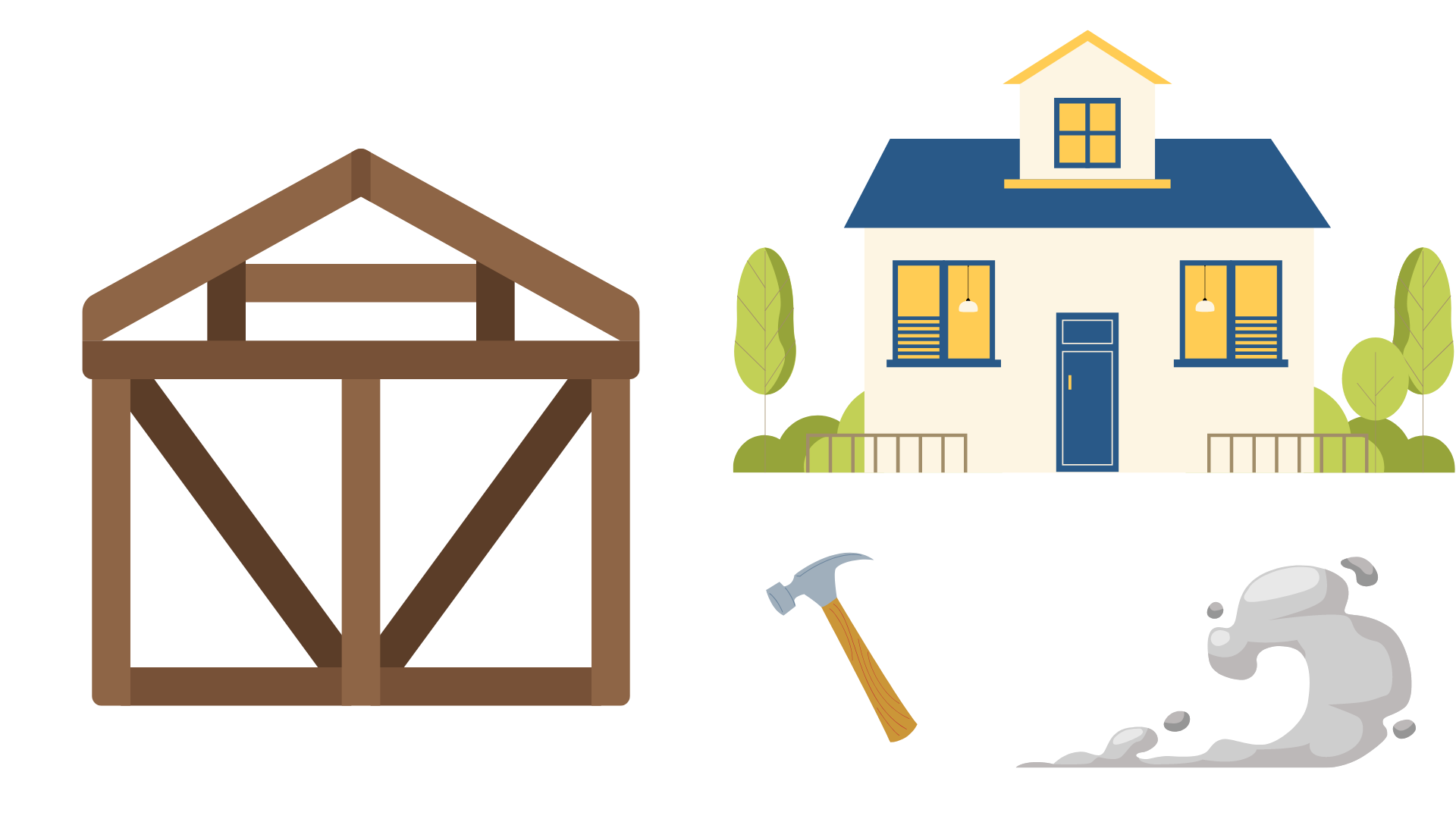 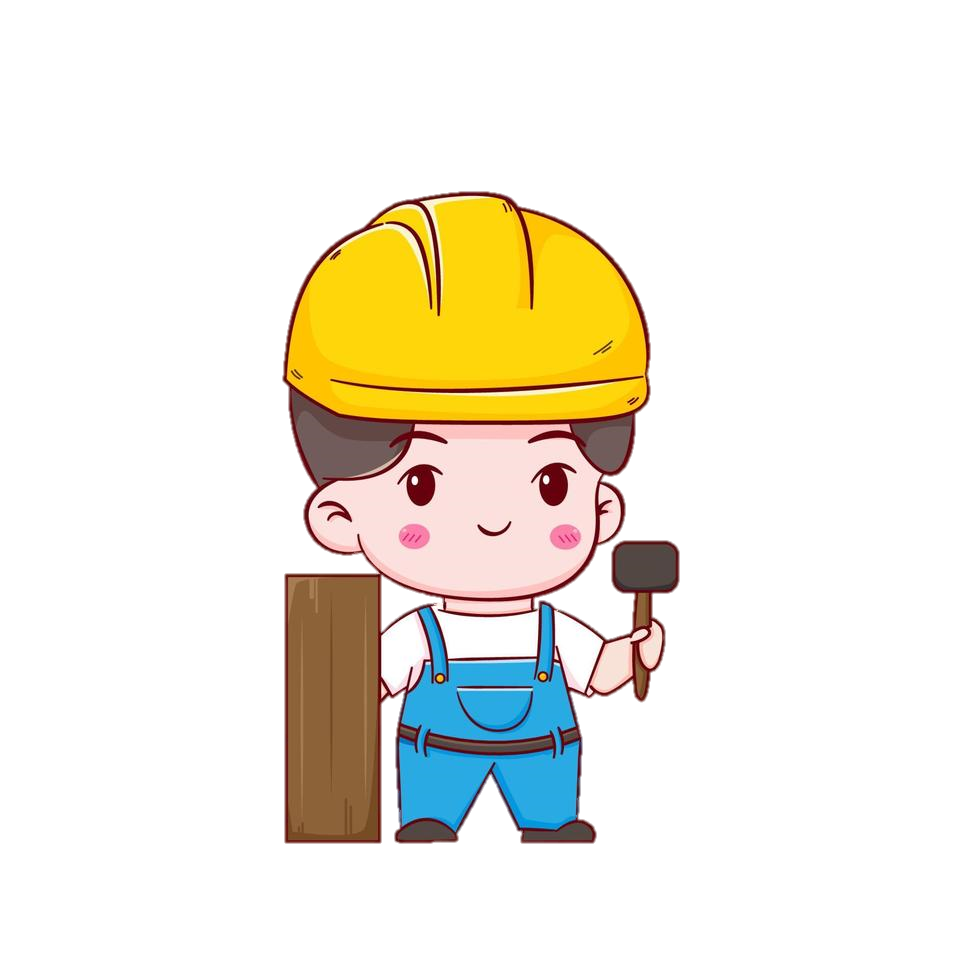 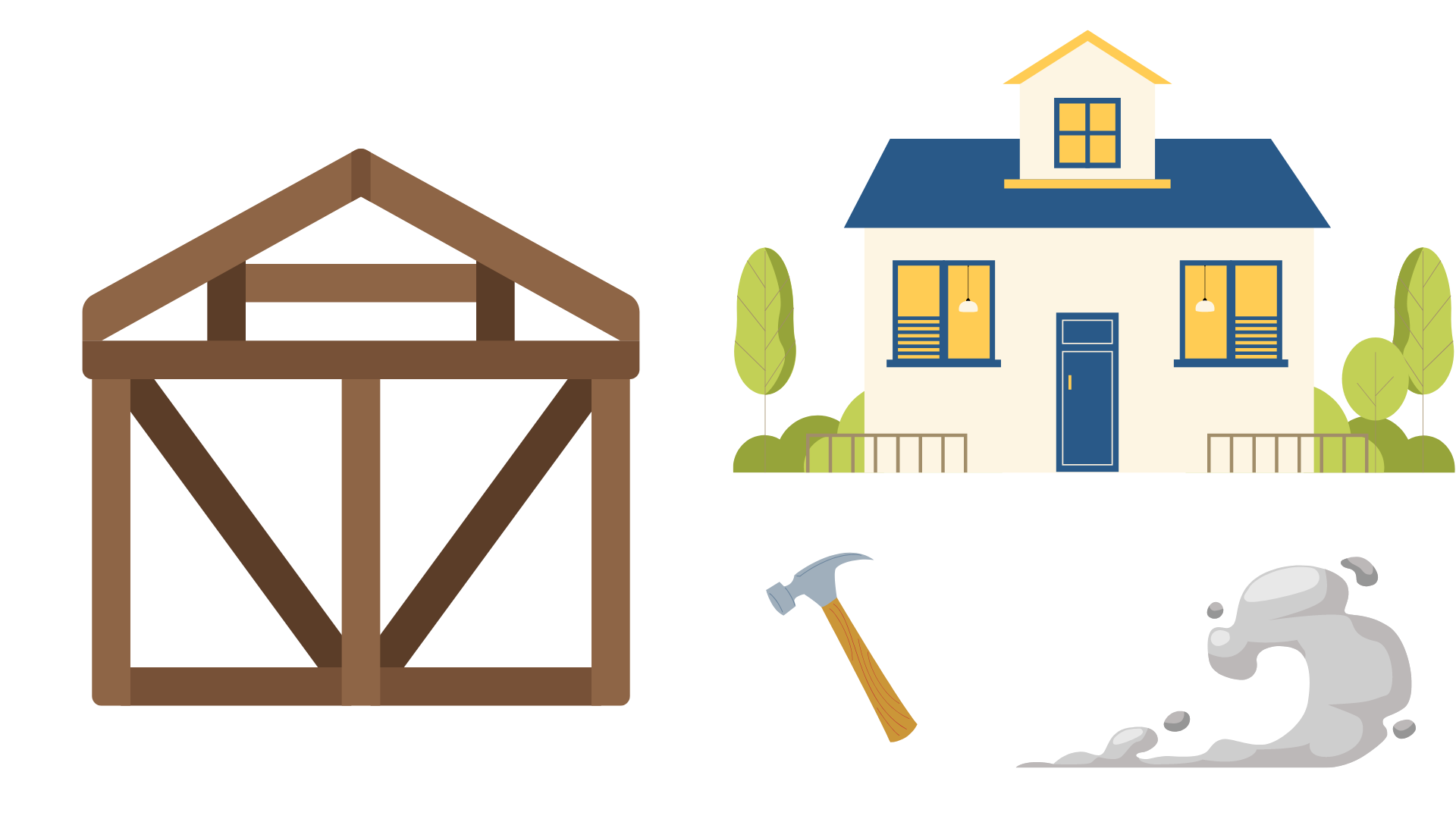 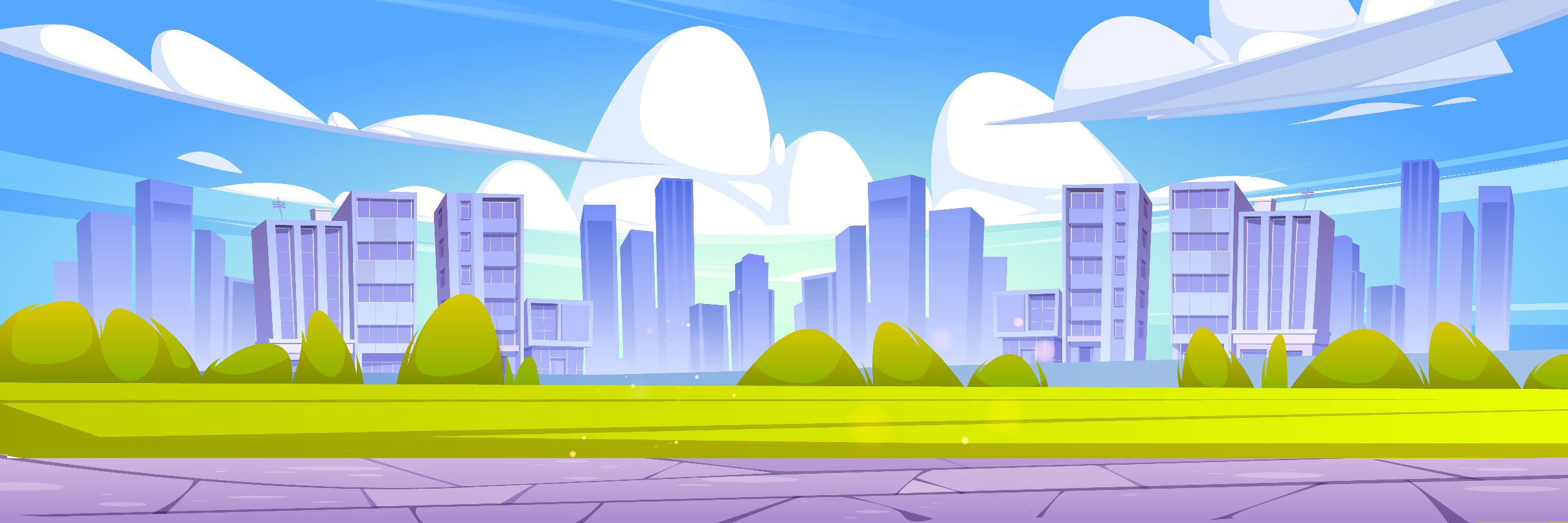 Tiếp theo, chúng ta cùng dựng và sơn nhà bằng cách giải bài Toán số 4.
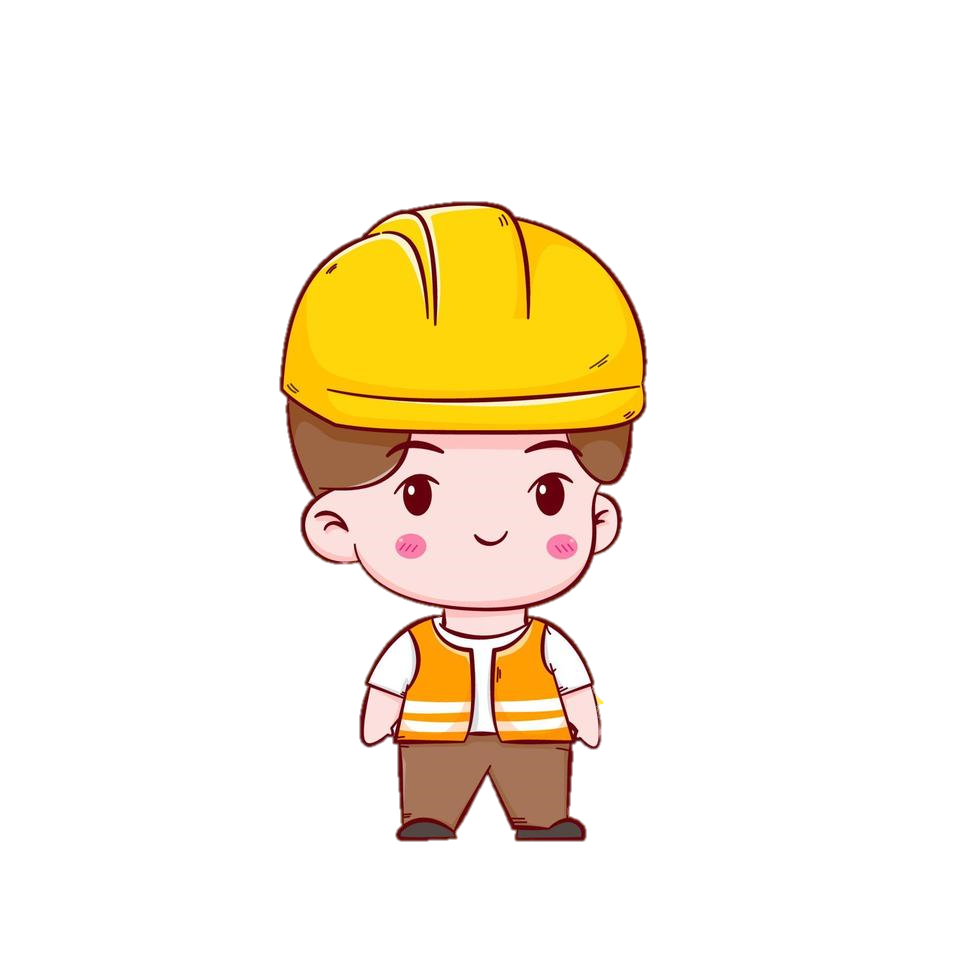 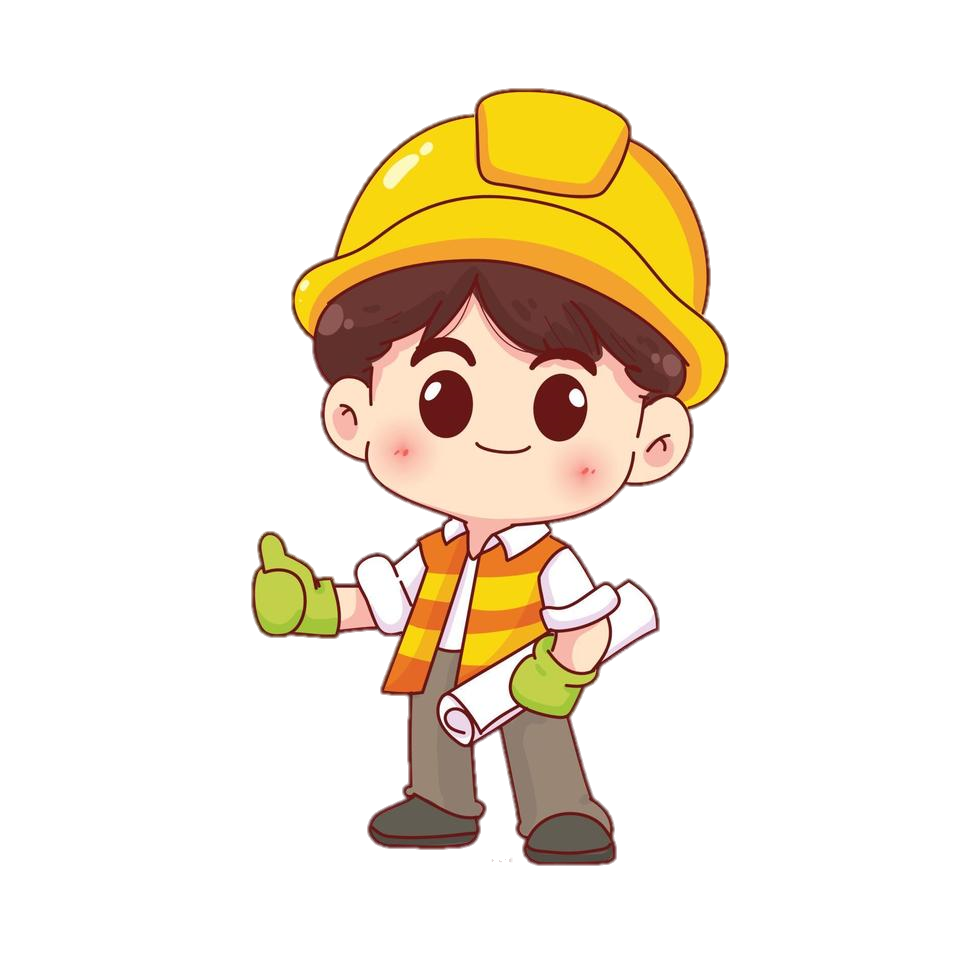 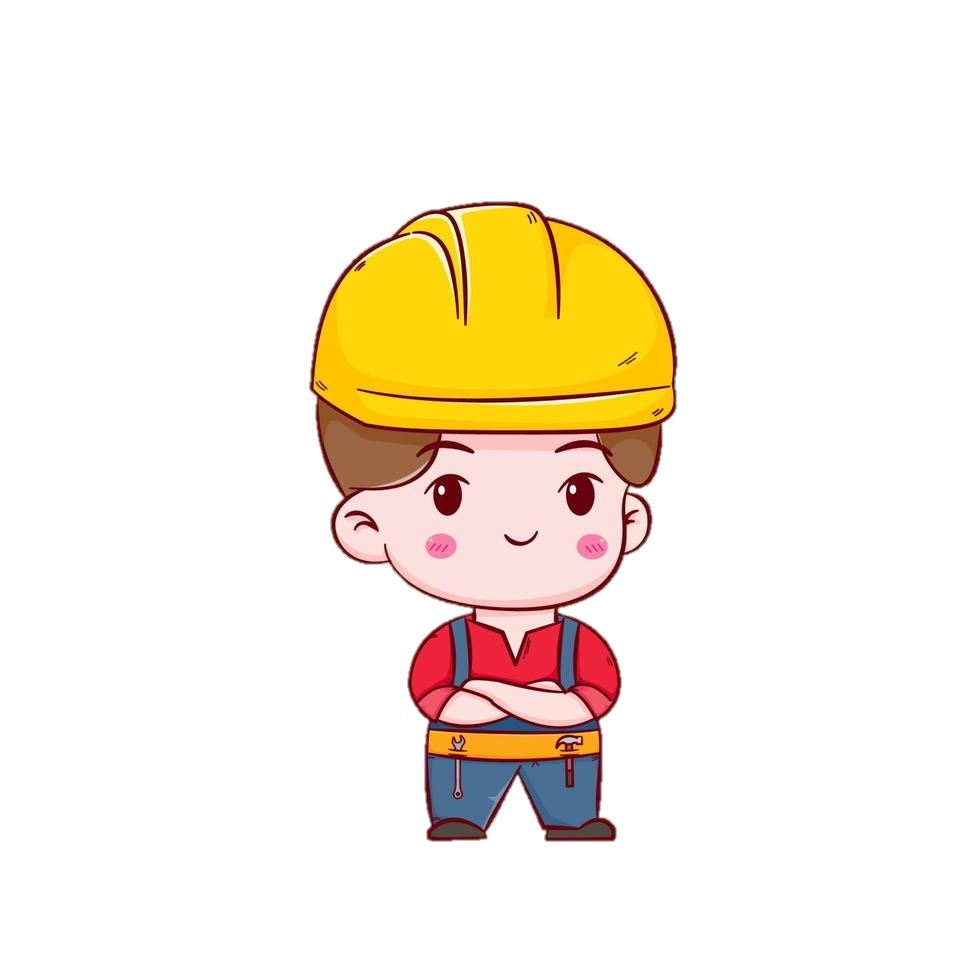 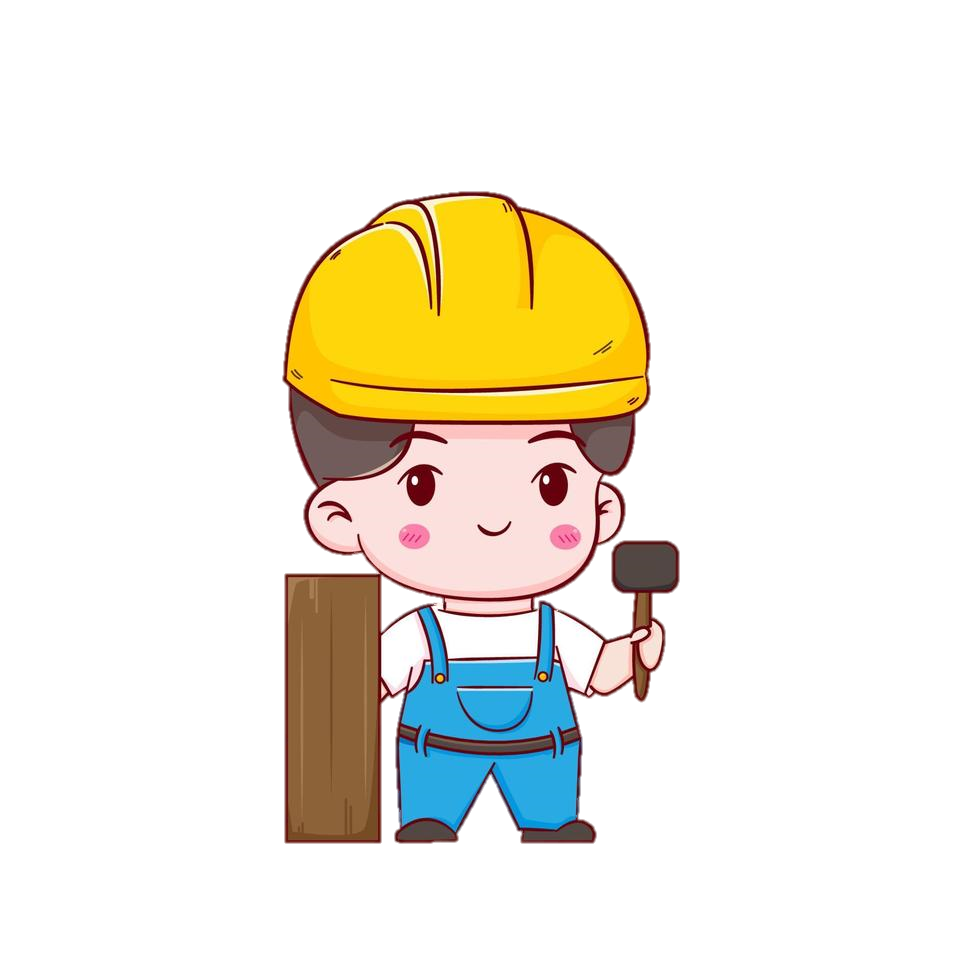 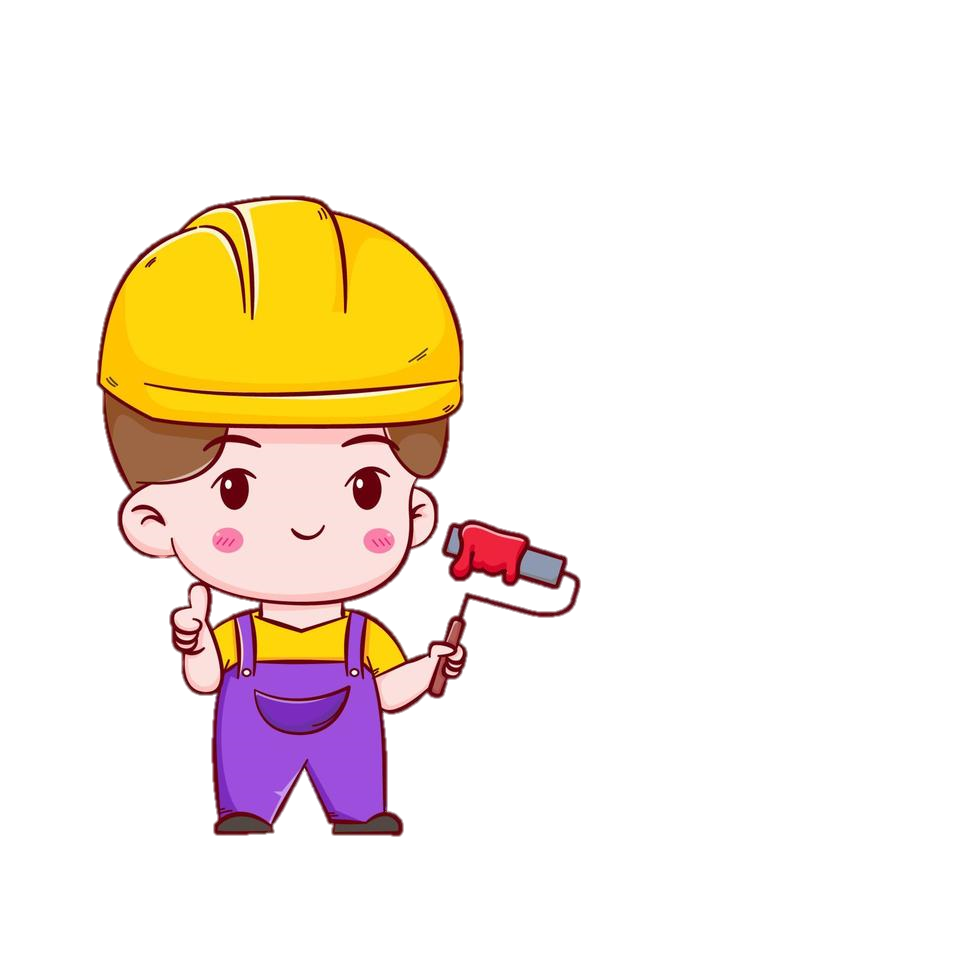 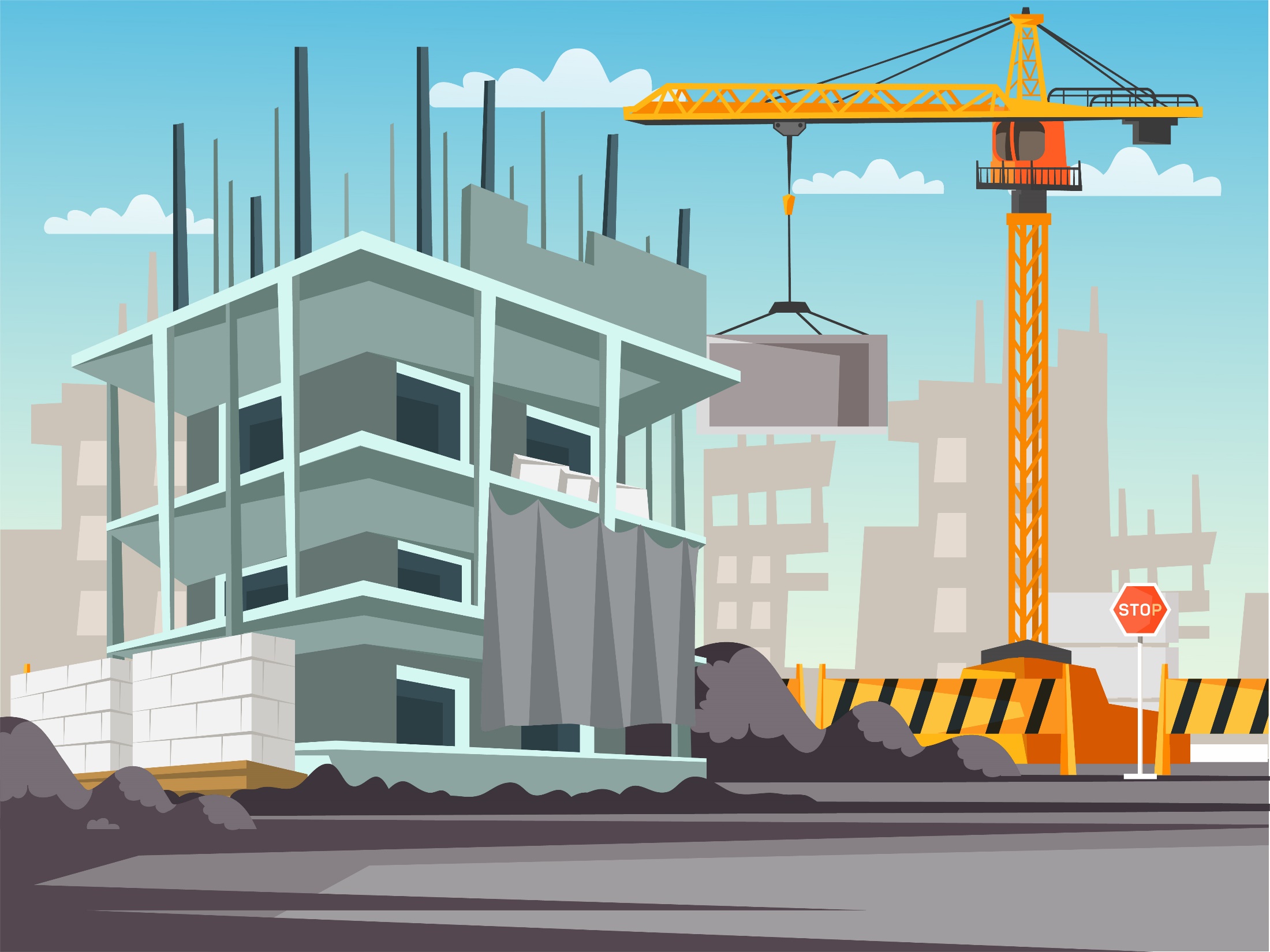 Trong thực tế, người ta thiết kế nhiều vật dụng có thể điều chỉnh được góc để phù hợp với các mục đích khác nhau. Em hãy đo và nêu số đo góc trong mỗi trường hợp sau:
4
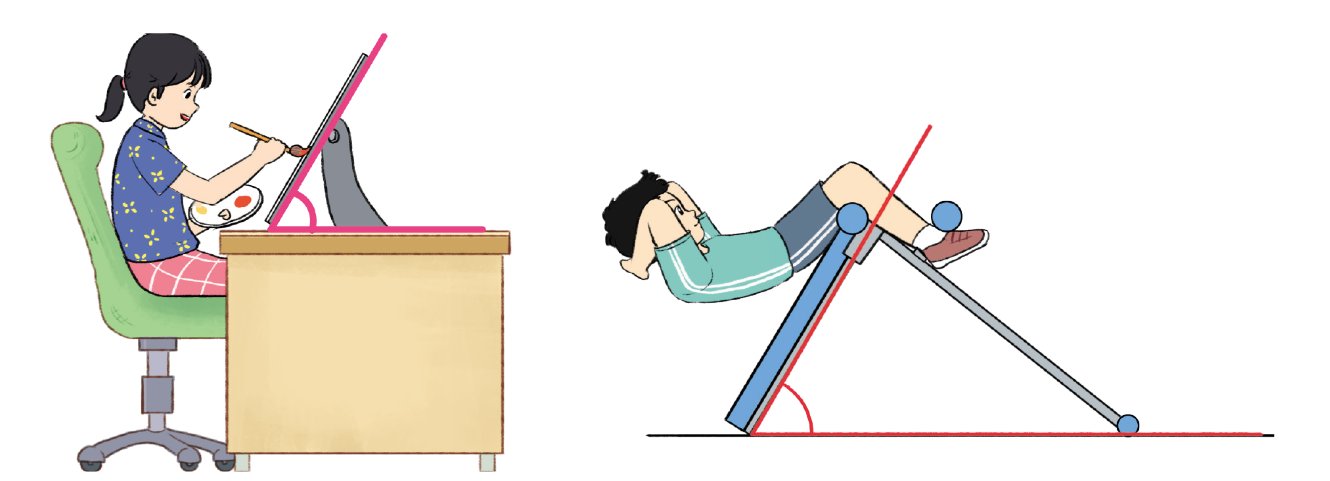 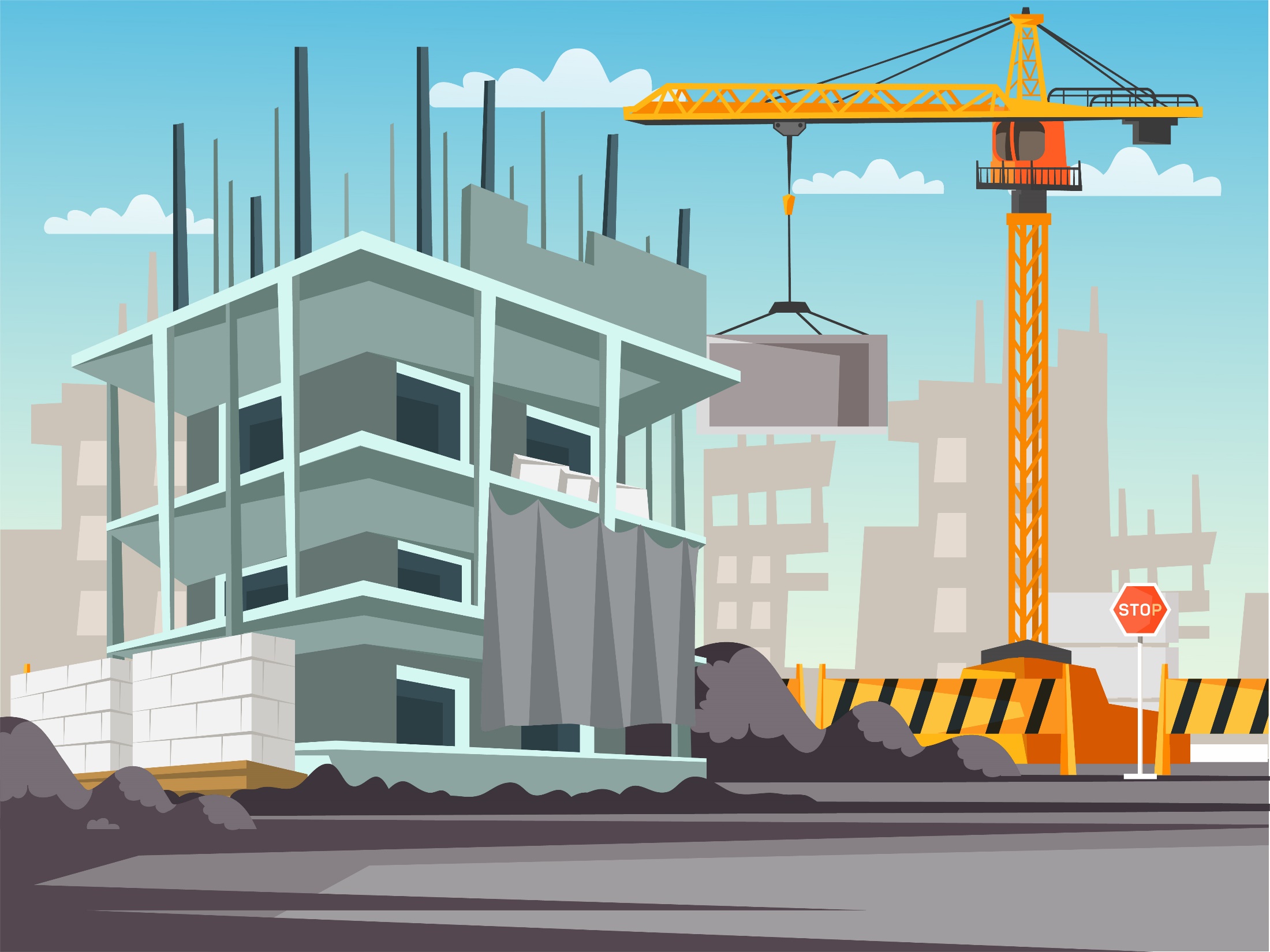 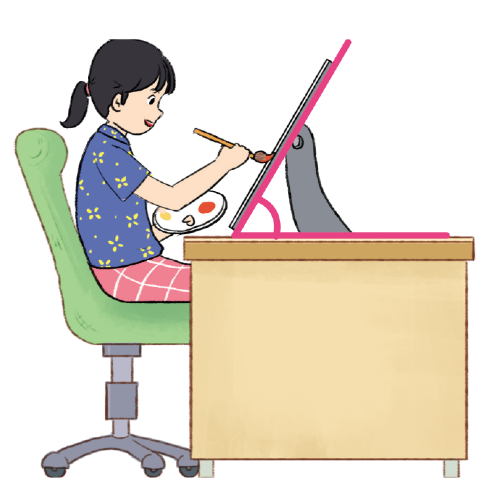 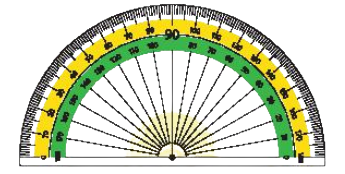 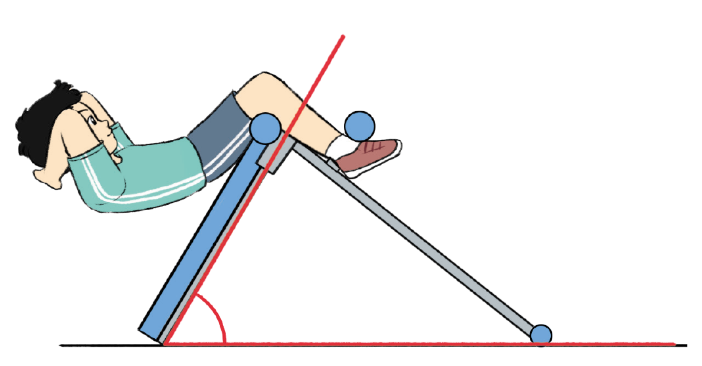 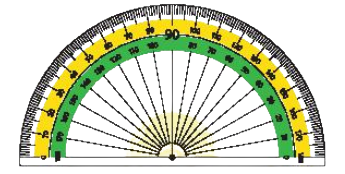 Góc 60o
Góc 60o
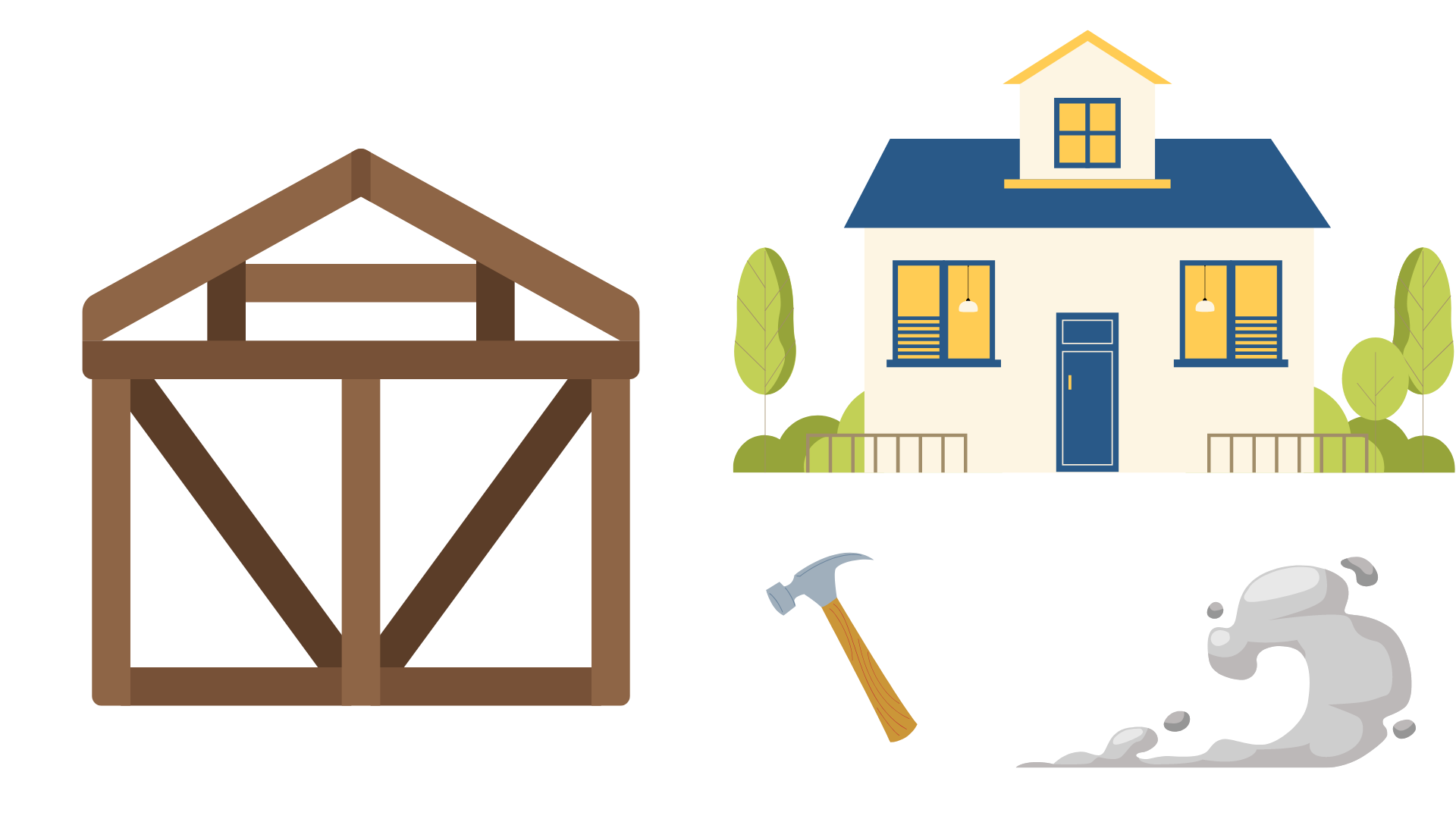 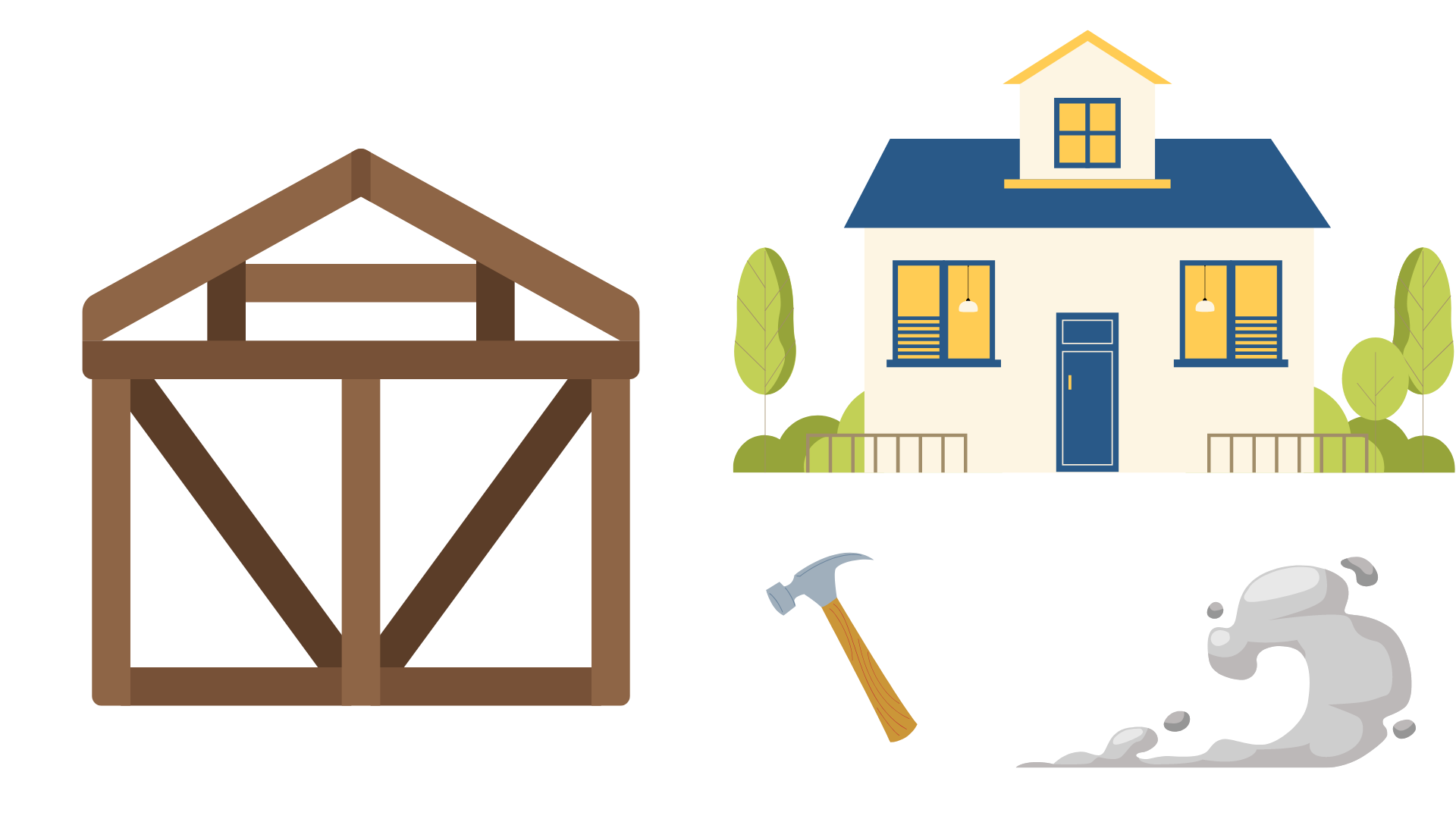 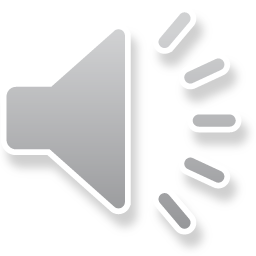 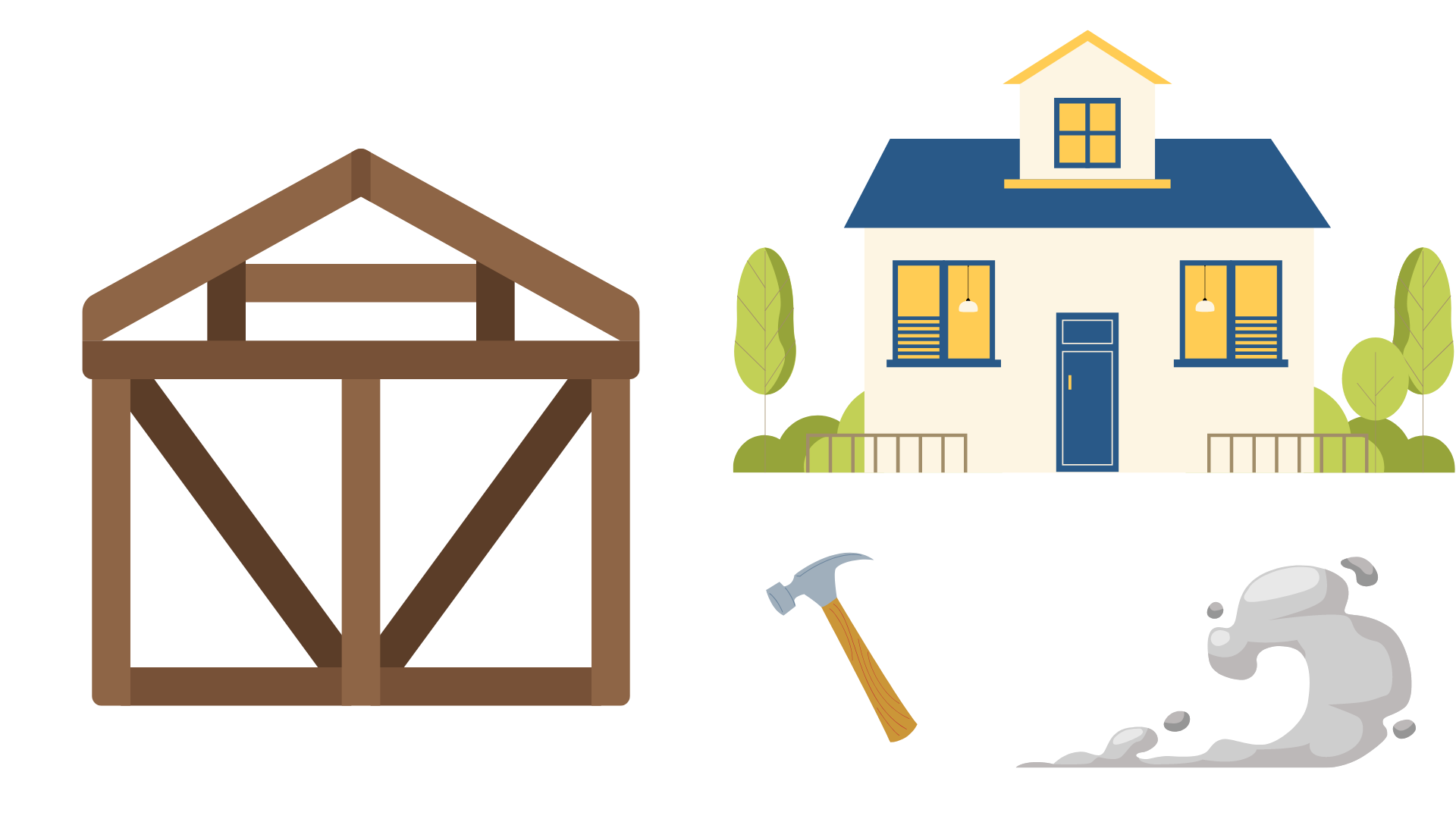 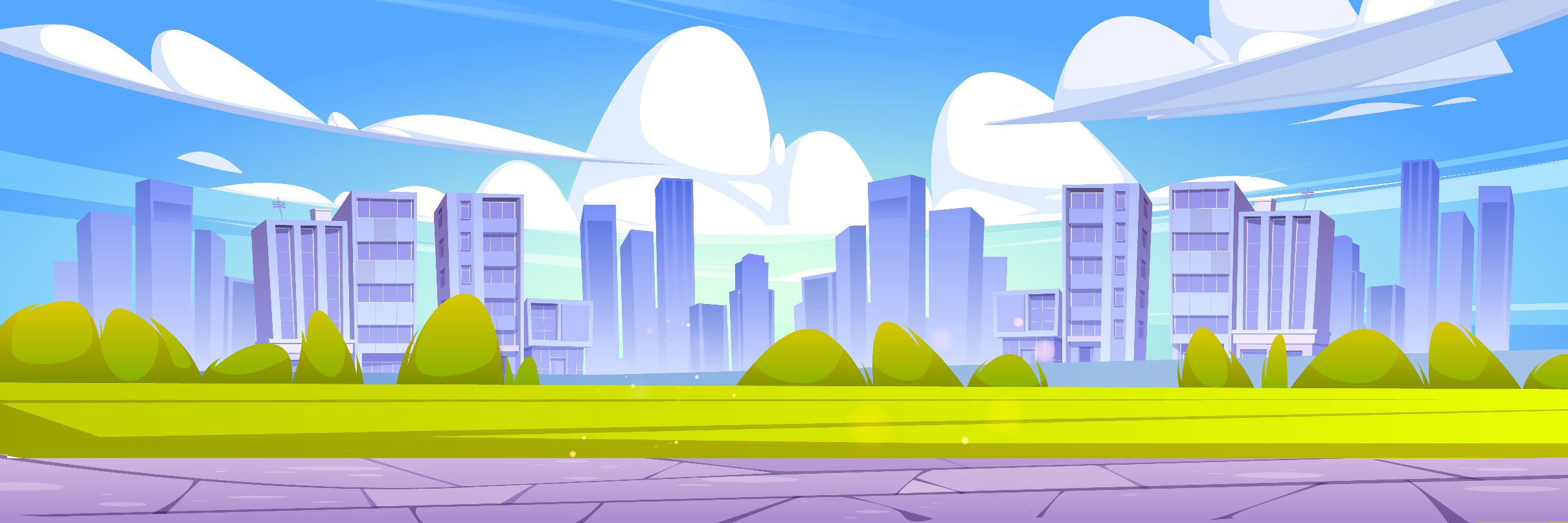 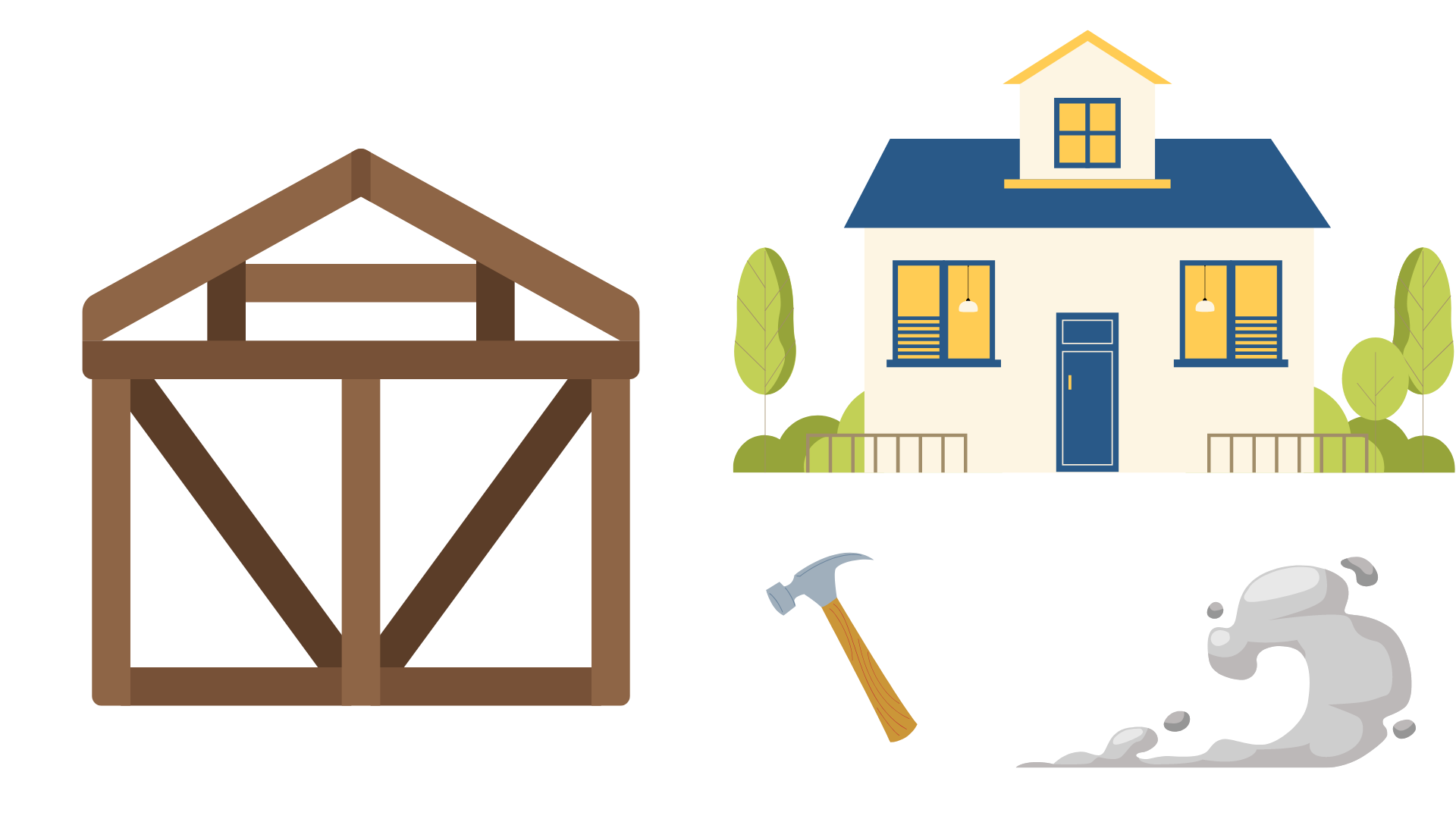 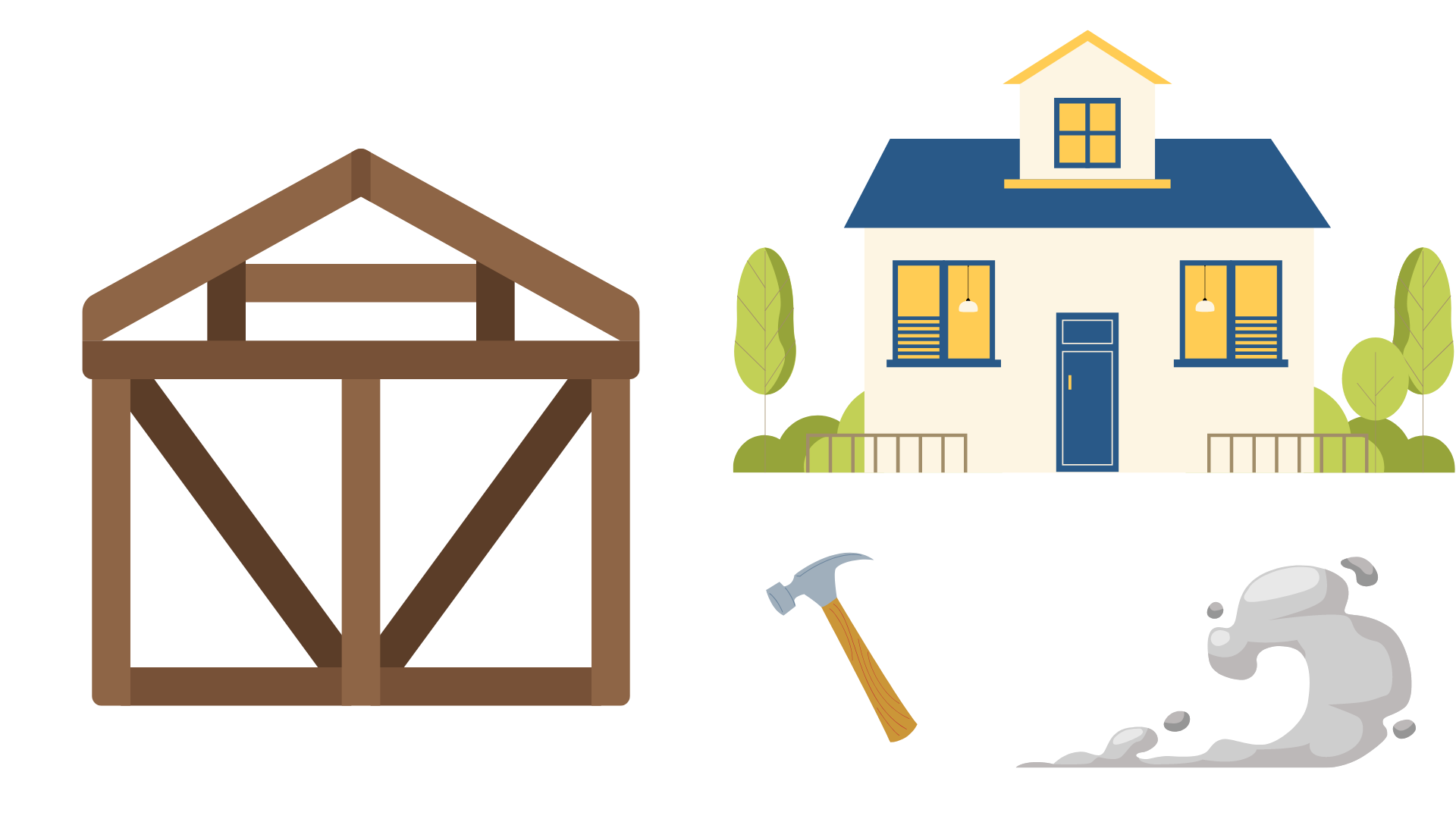 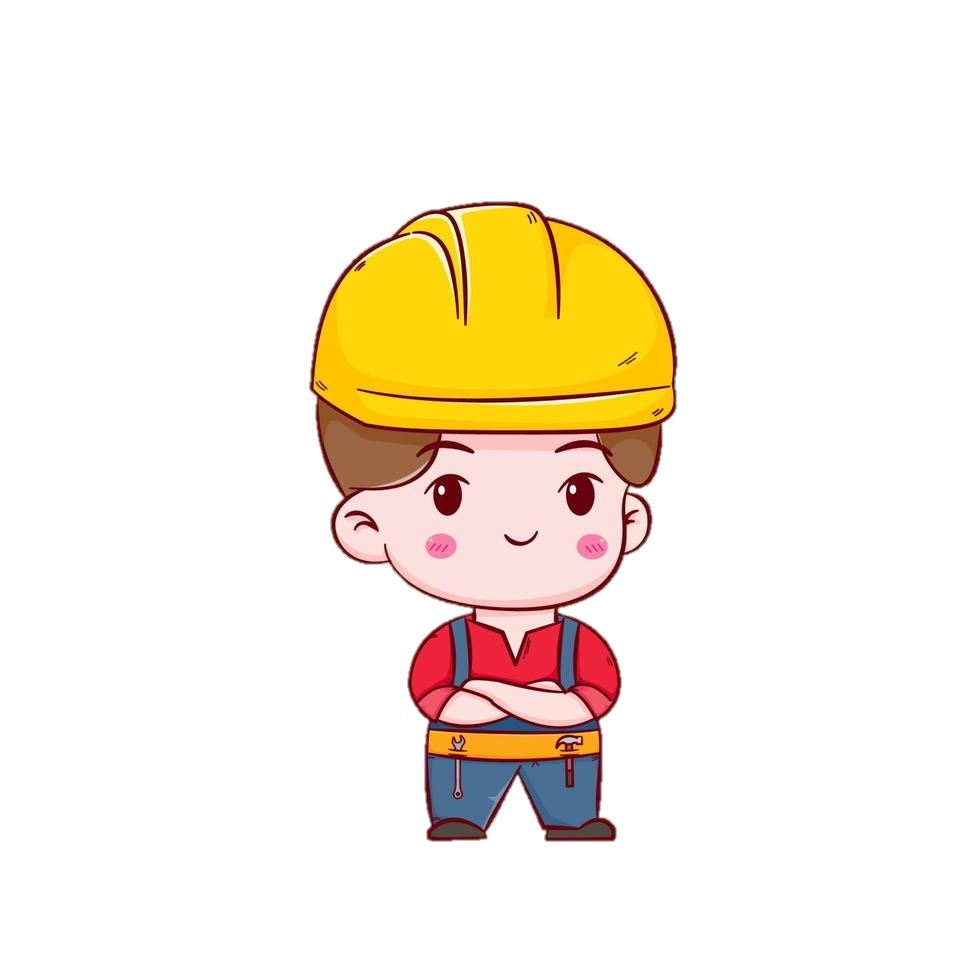 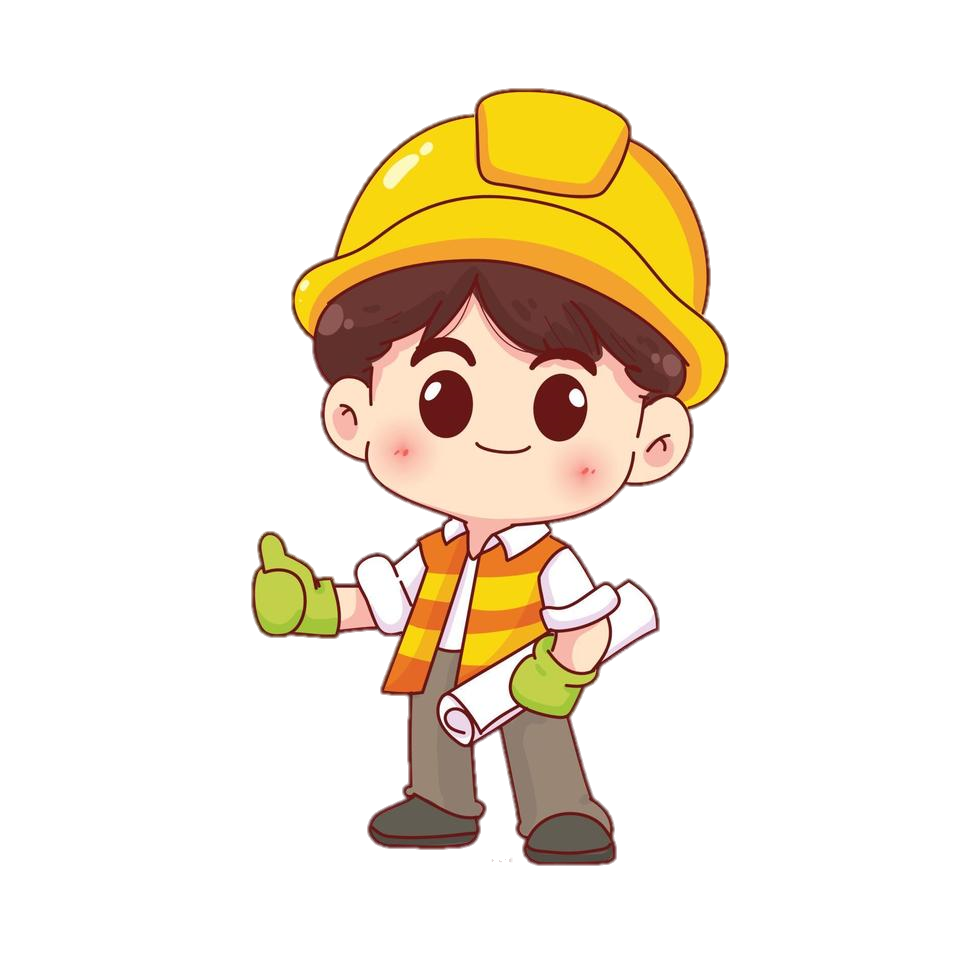 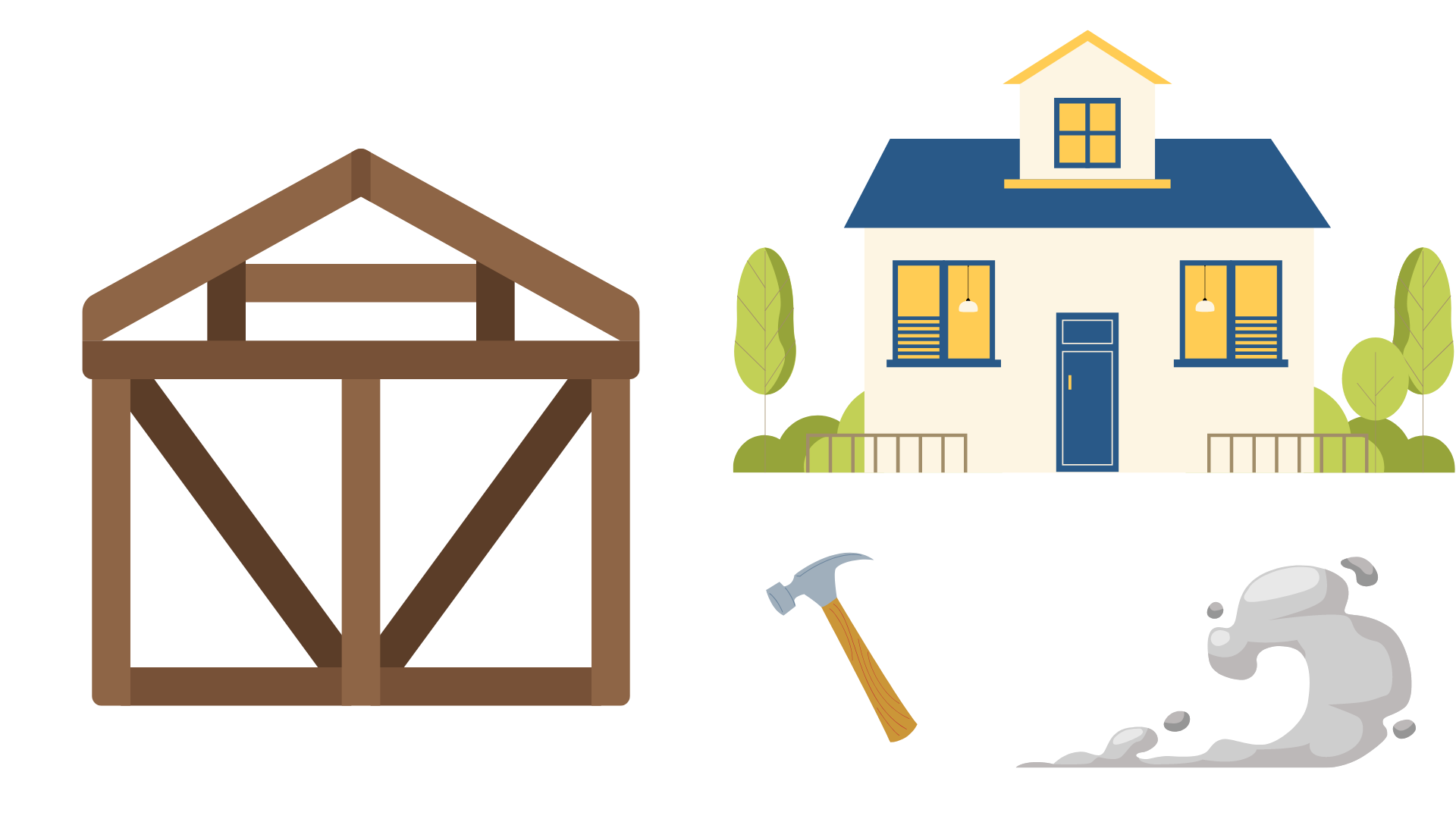 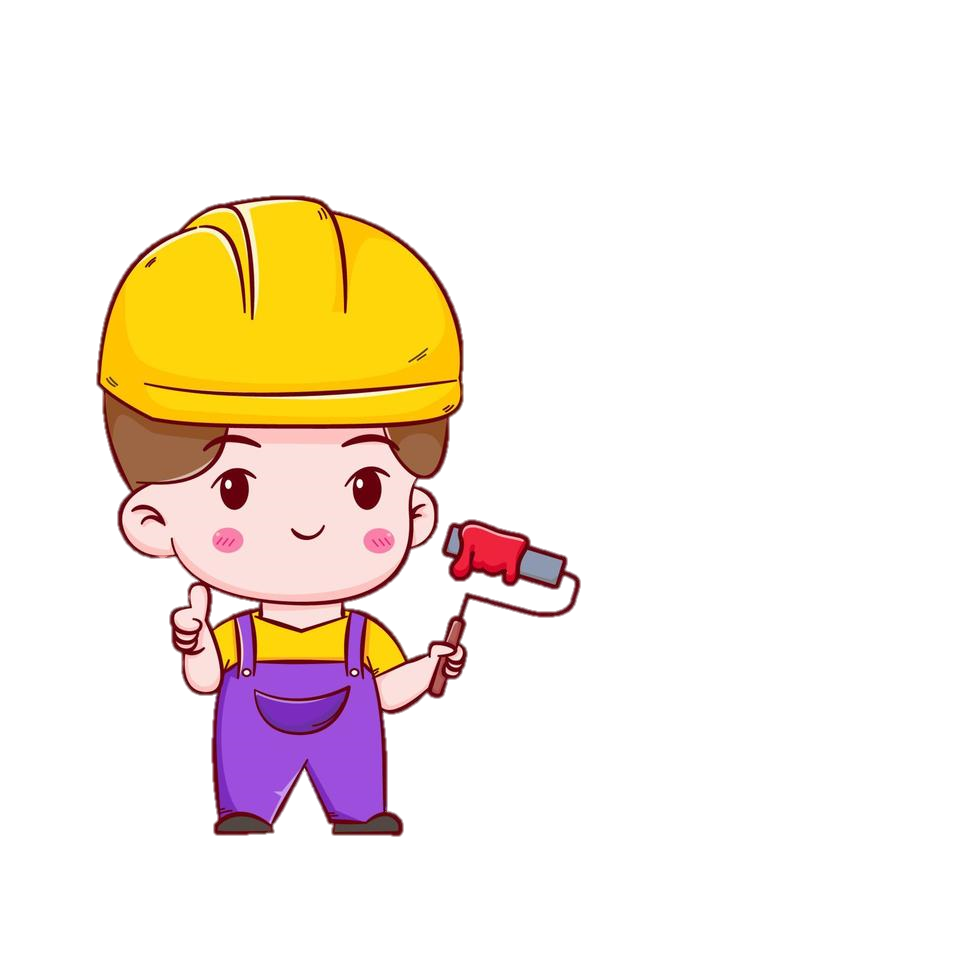 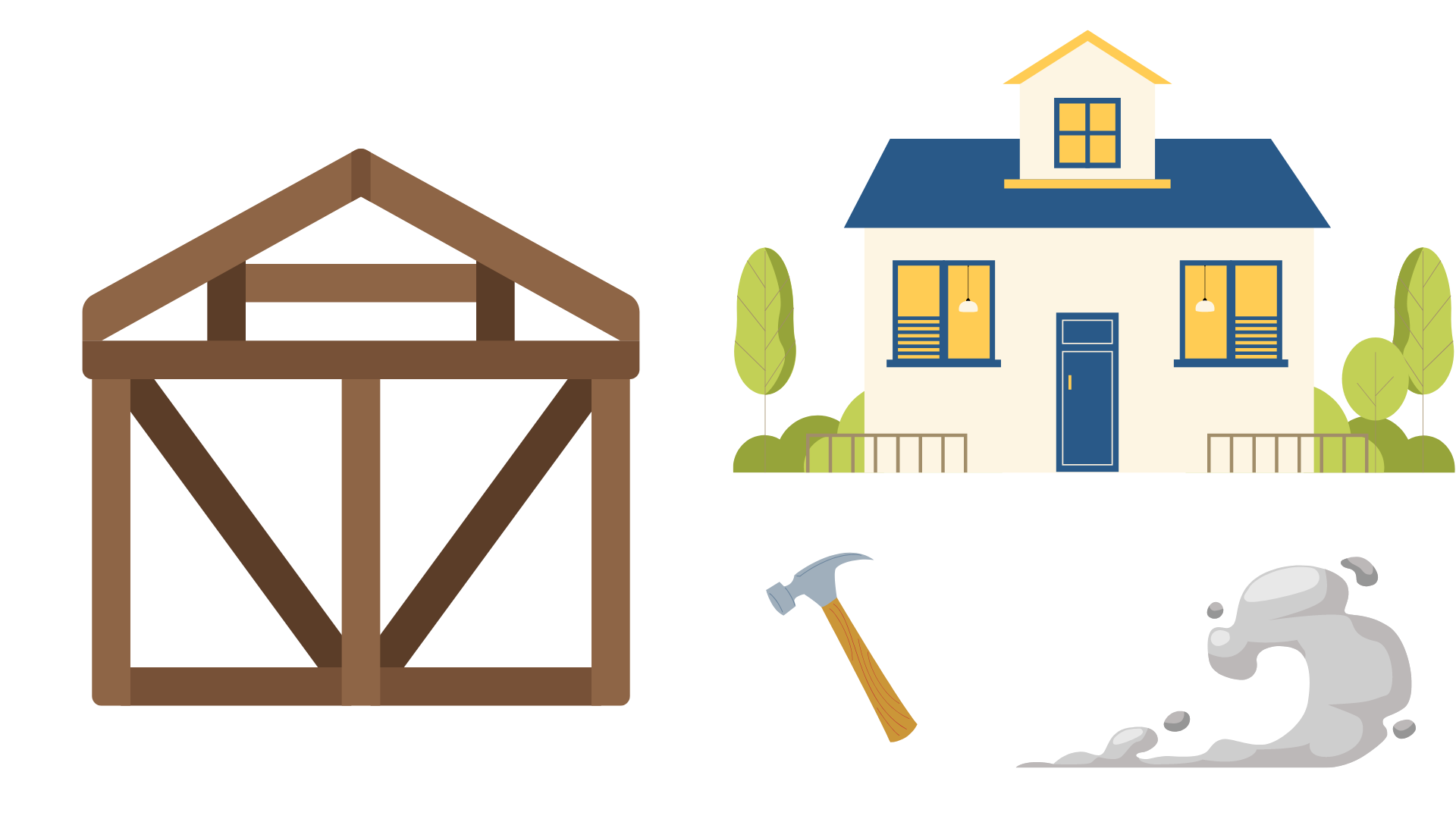 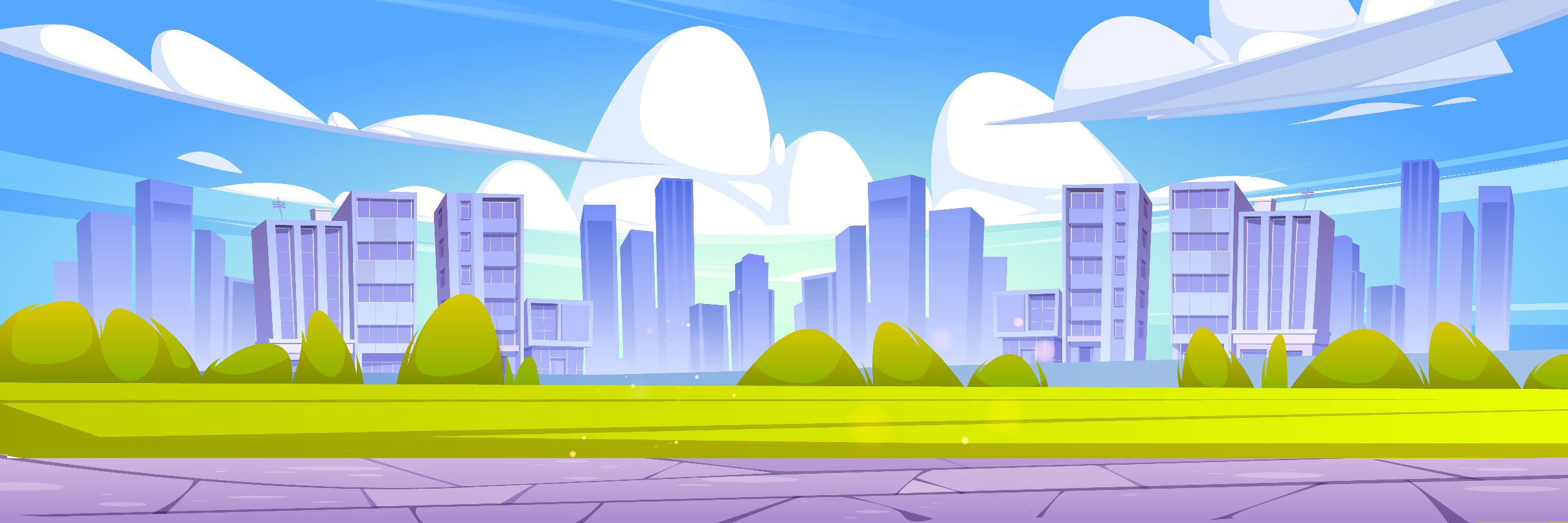 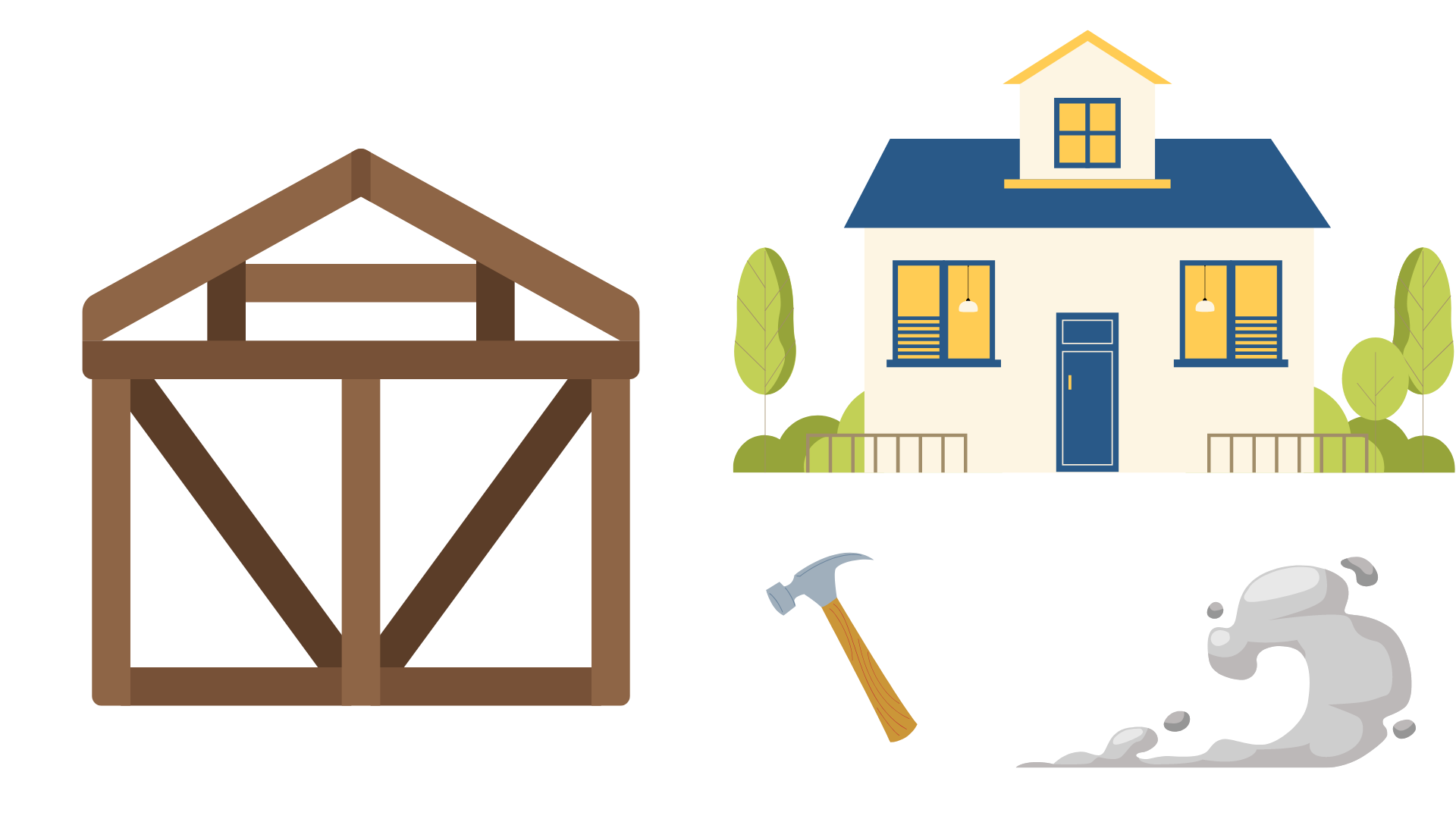 Ngôi nhà đã được hoàn thiện, giờ thì hãy cùng nhau hoàn thành thử thách cuối cùng để trồng hoa quanh nhà nhé!
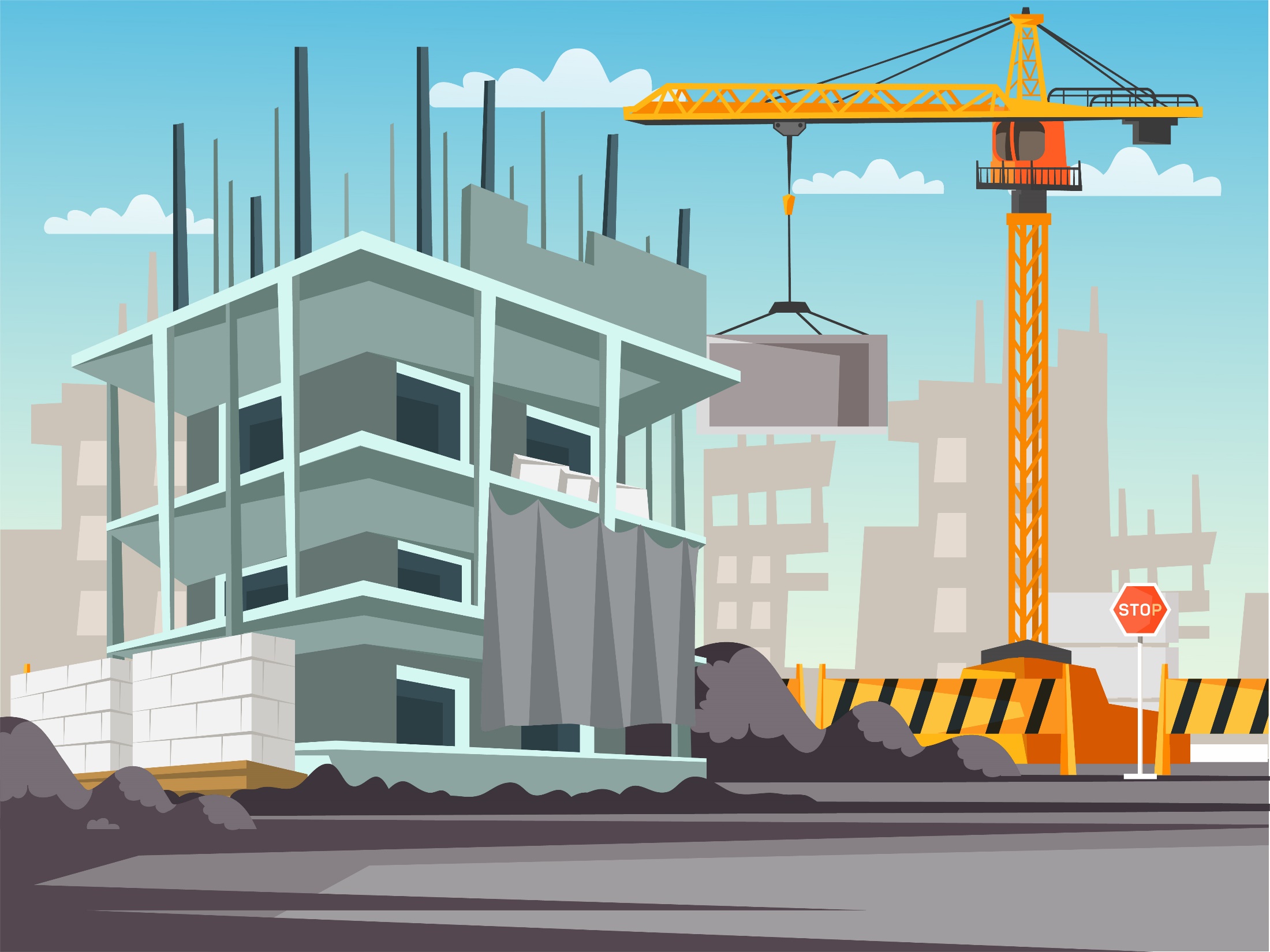 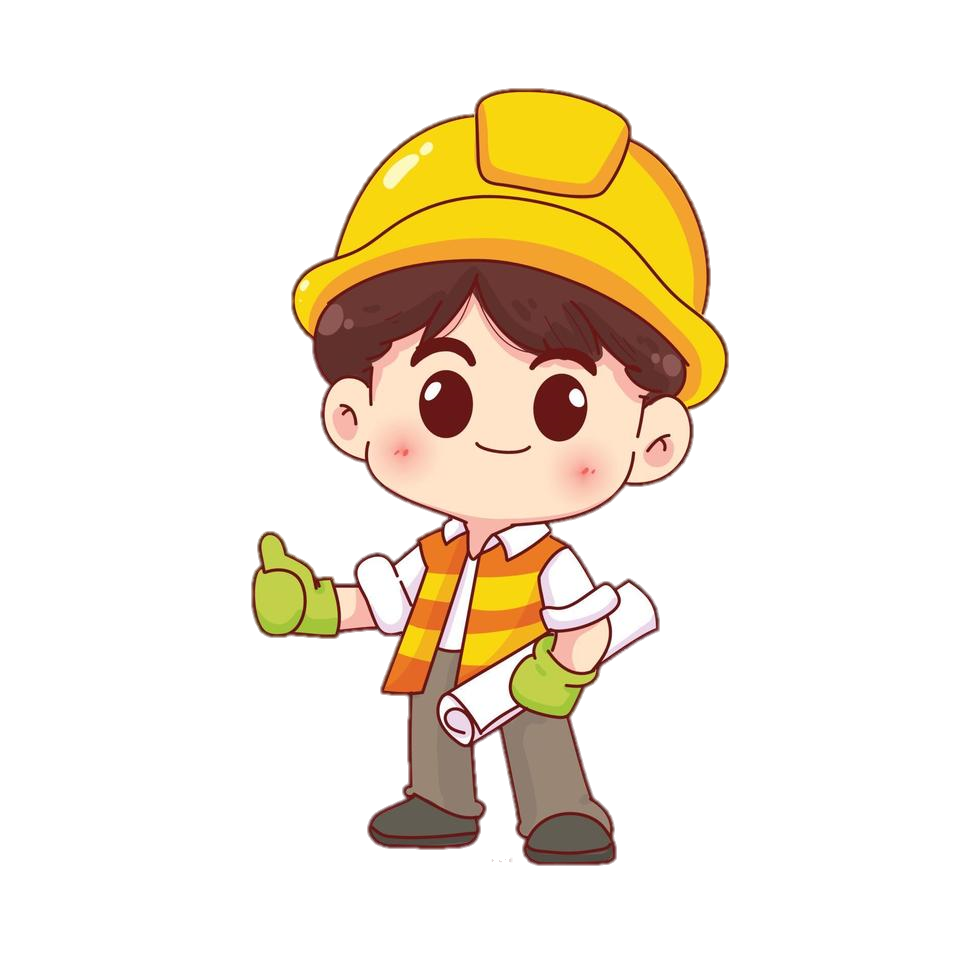 Liên hệ tìm một số hình ảnh trong thực tế có hình ảnh số đo góc
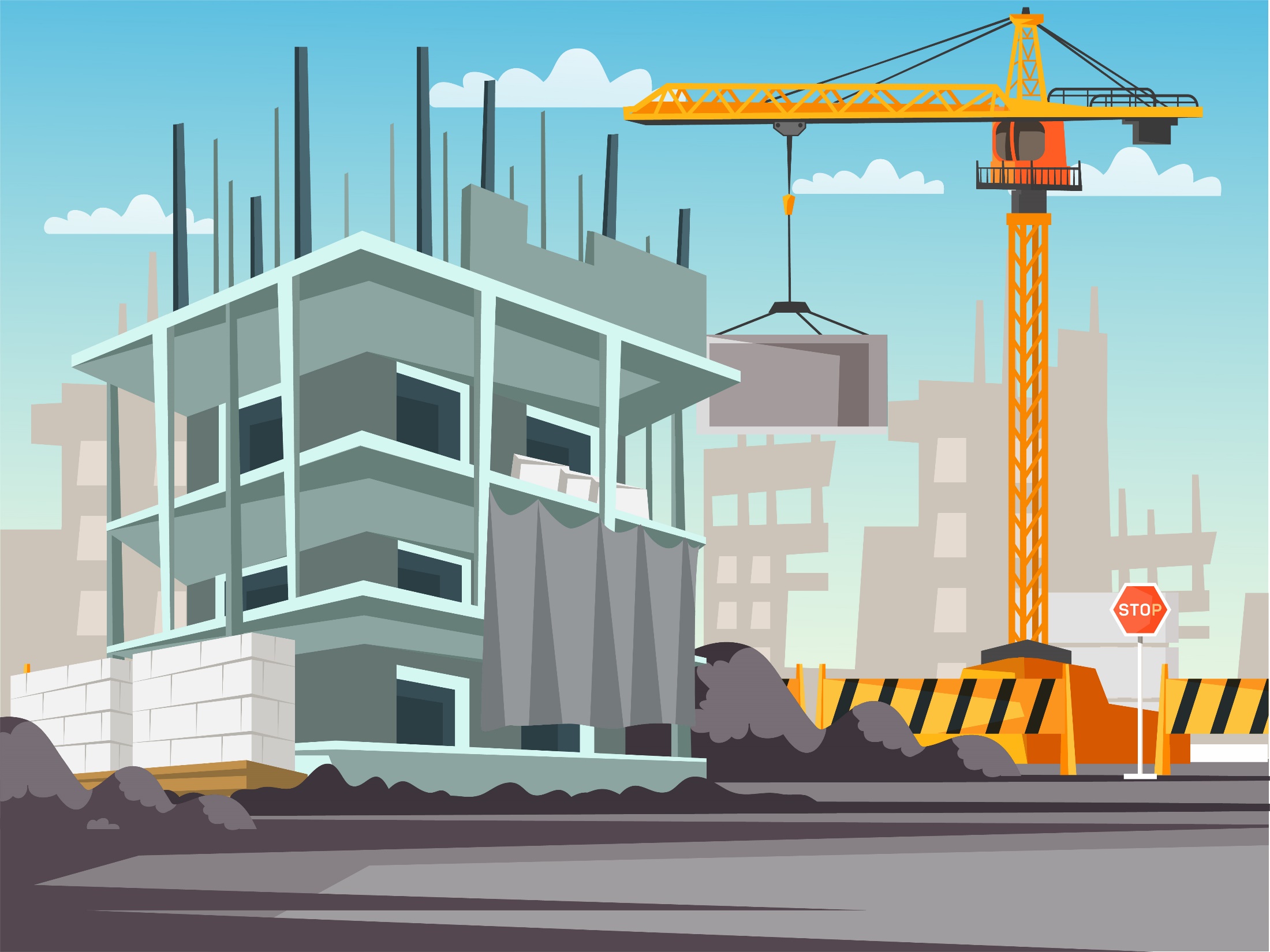 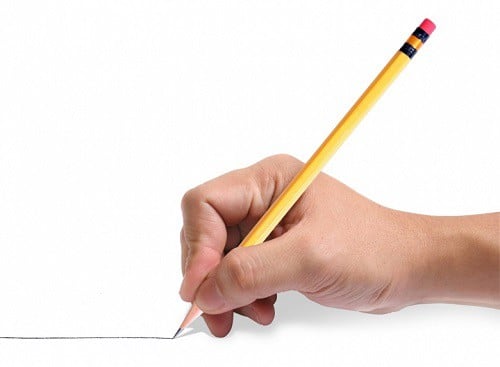 Khi cầm bút thì cần đặt bút nghiêng khoảng 45 độ so với mặt giấy. Đây là độ nghiêng vừa phải khiến cổ tay linh hoạt hơn
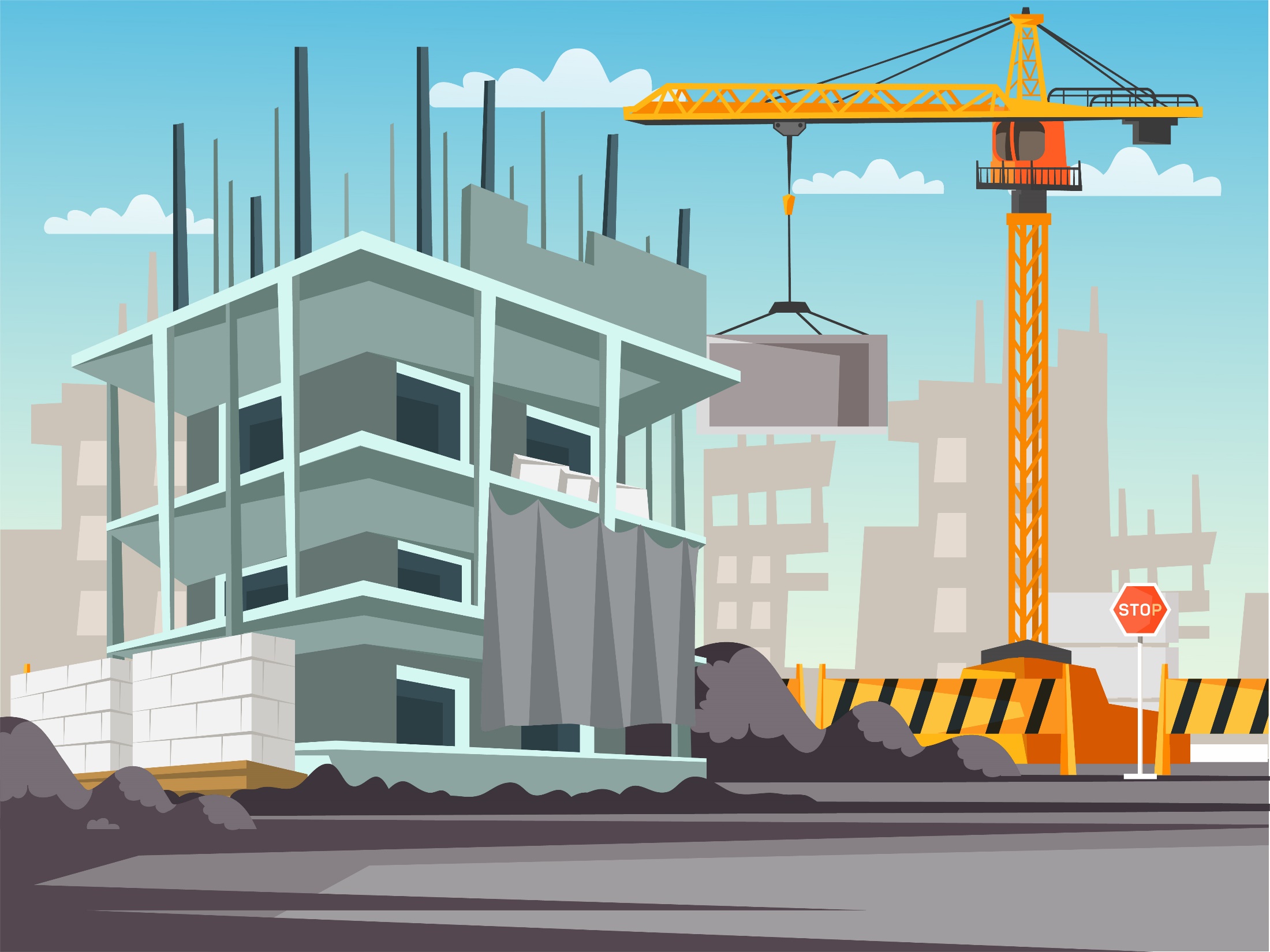 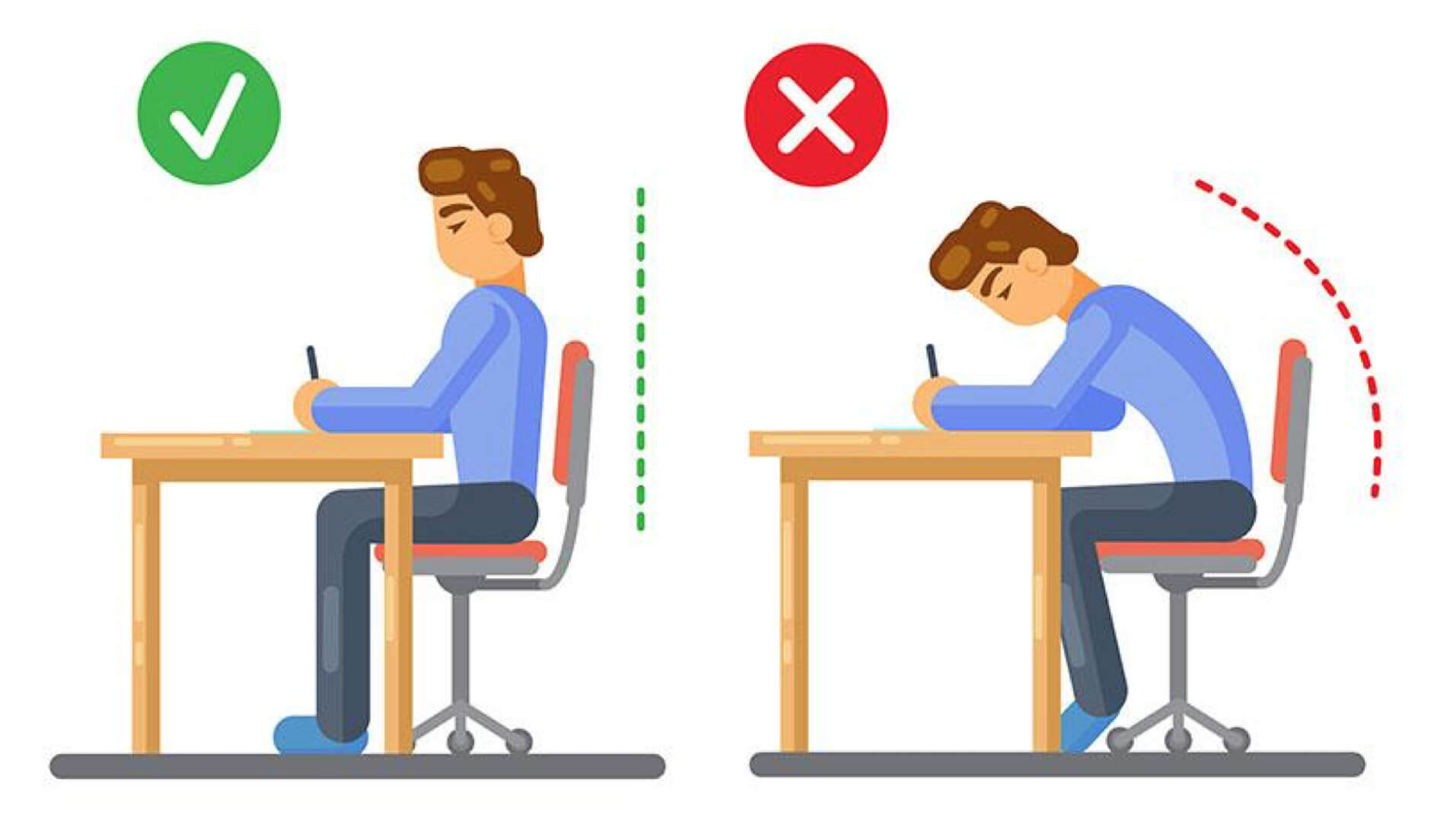 Khi ngồi học, cột sống luôn ở tư thế thẳng đứng, vuông góc với mặt ghế ngồi.
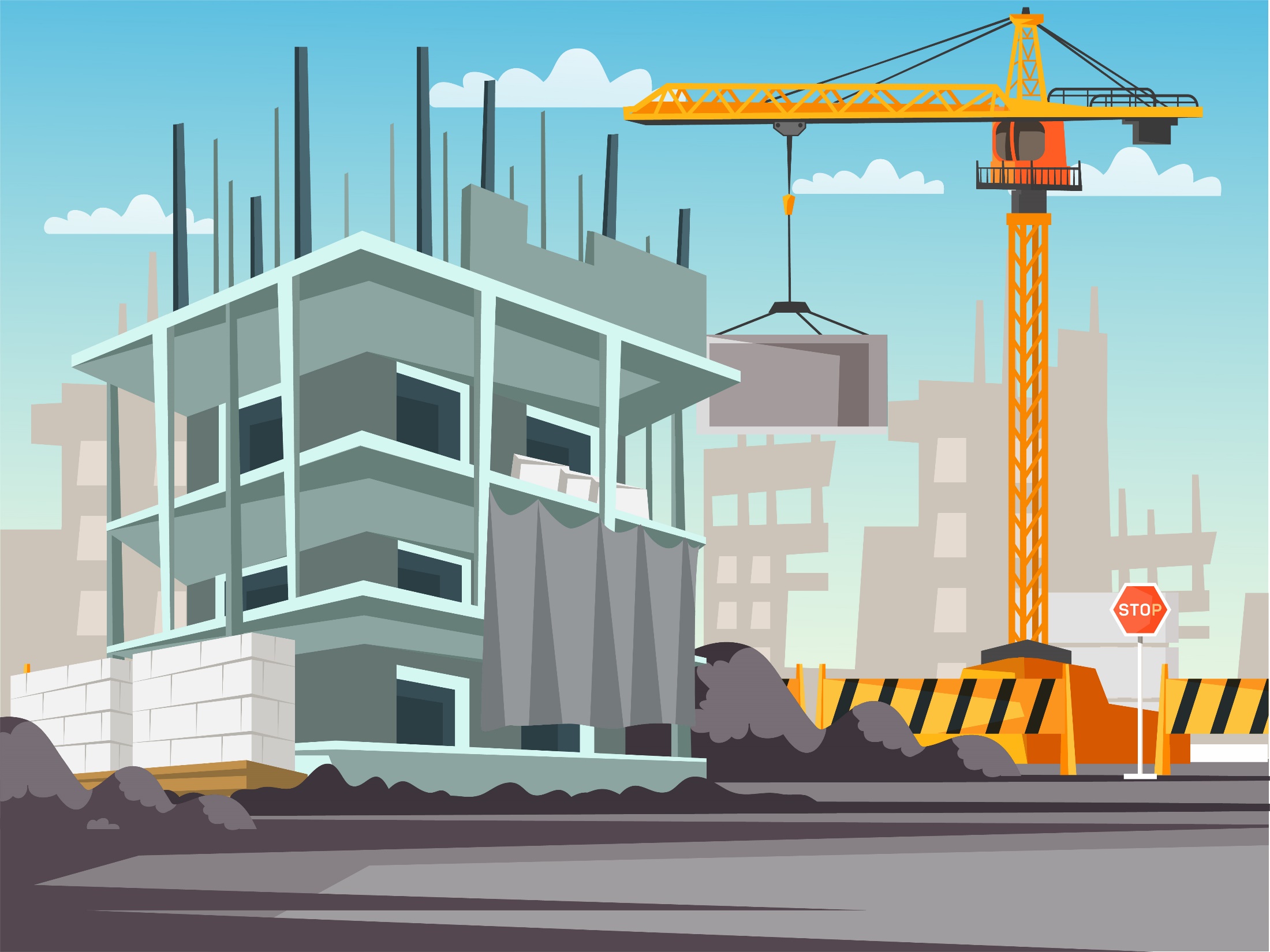 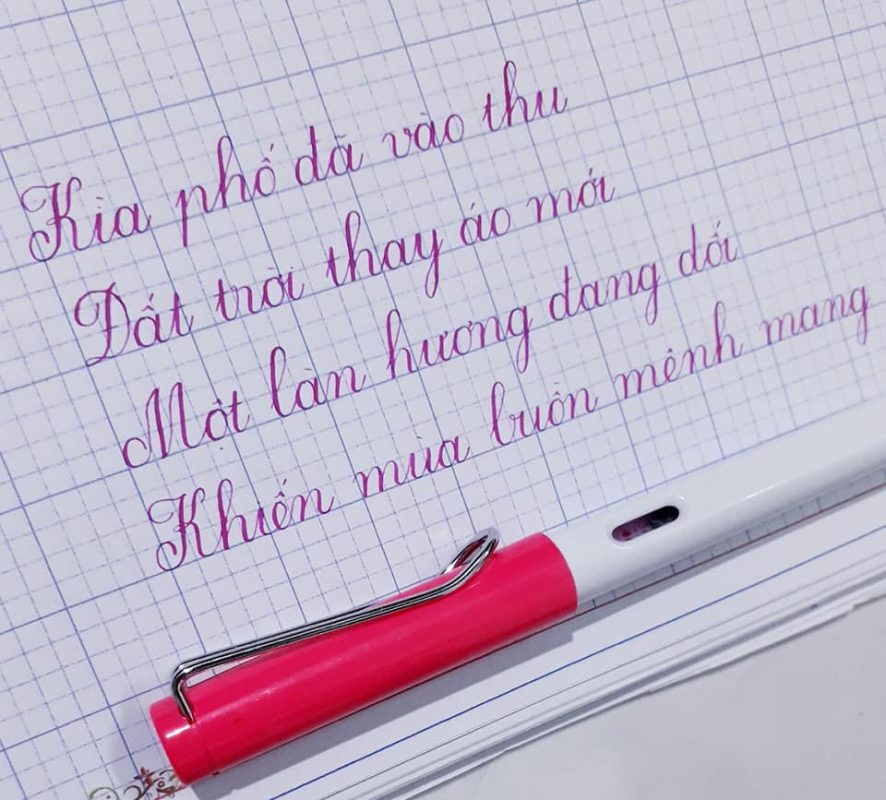 Khi tập viết chữ nghiêng, độ nghiêng chuẩn của chữ là 15° về phía bên phải khi viết. Tuyệt đối không cầm bút dựng đứng 90 độ.
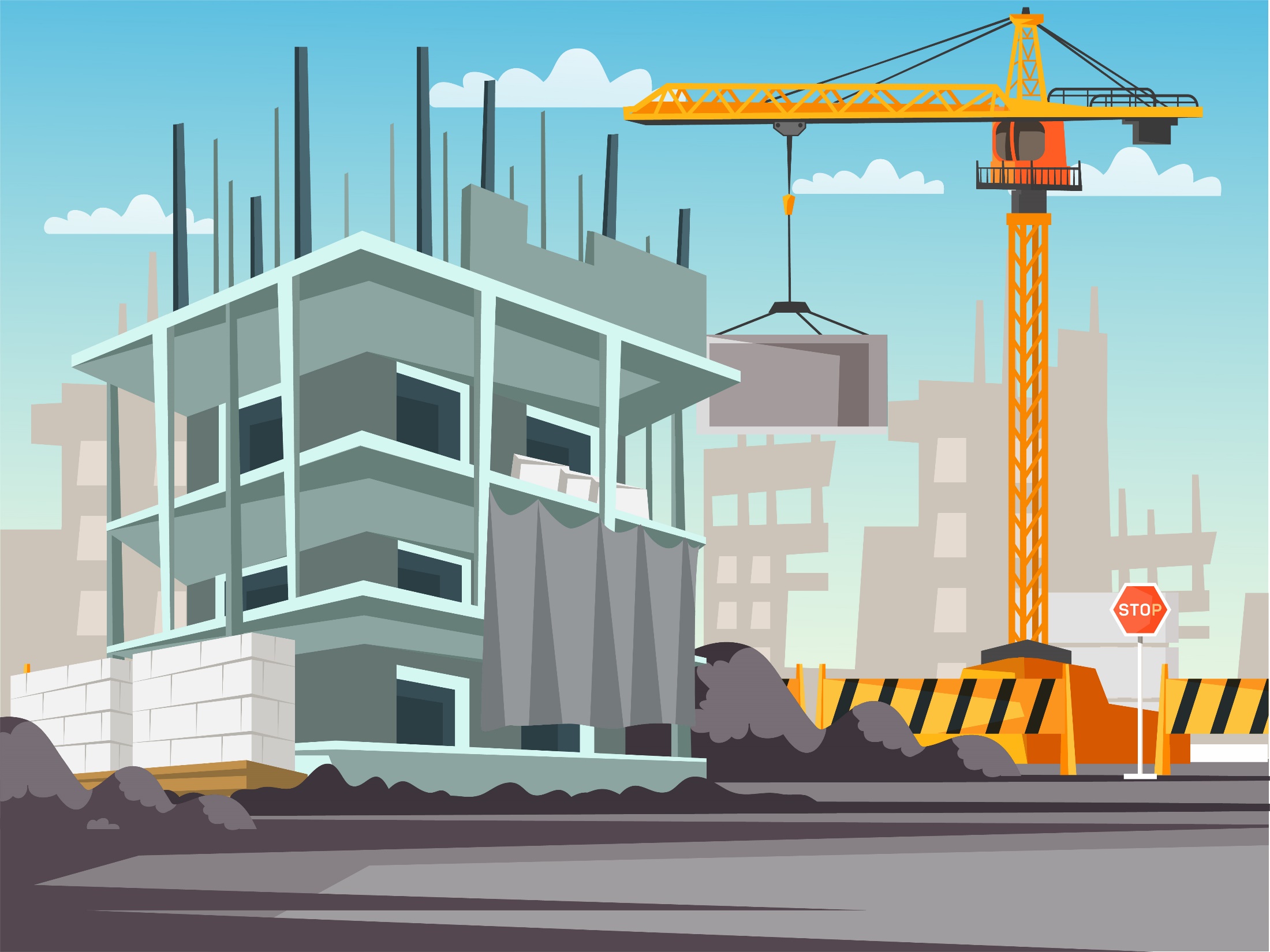 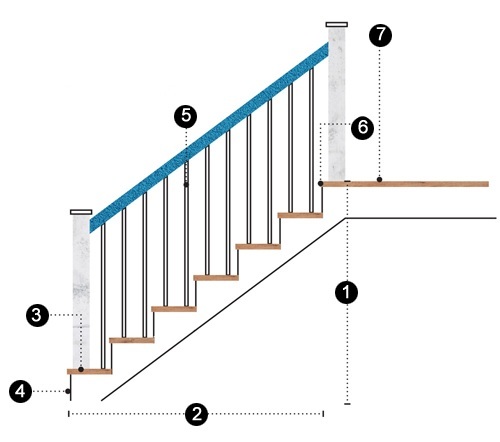 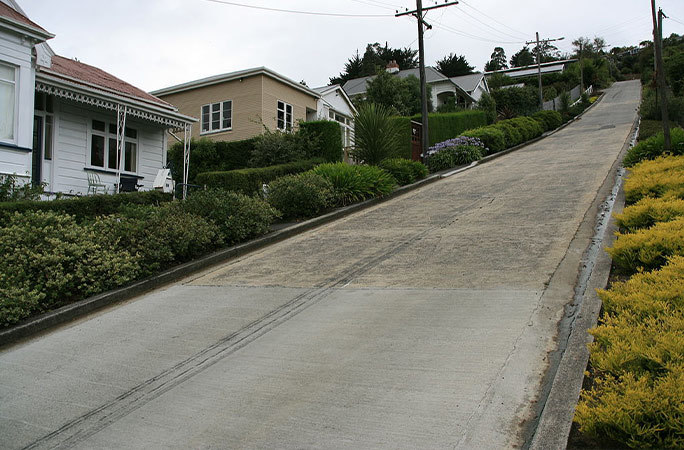 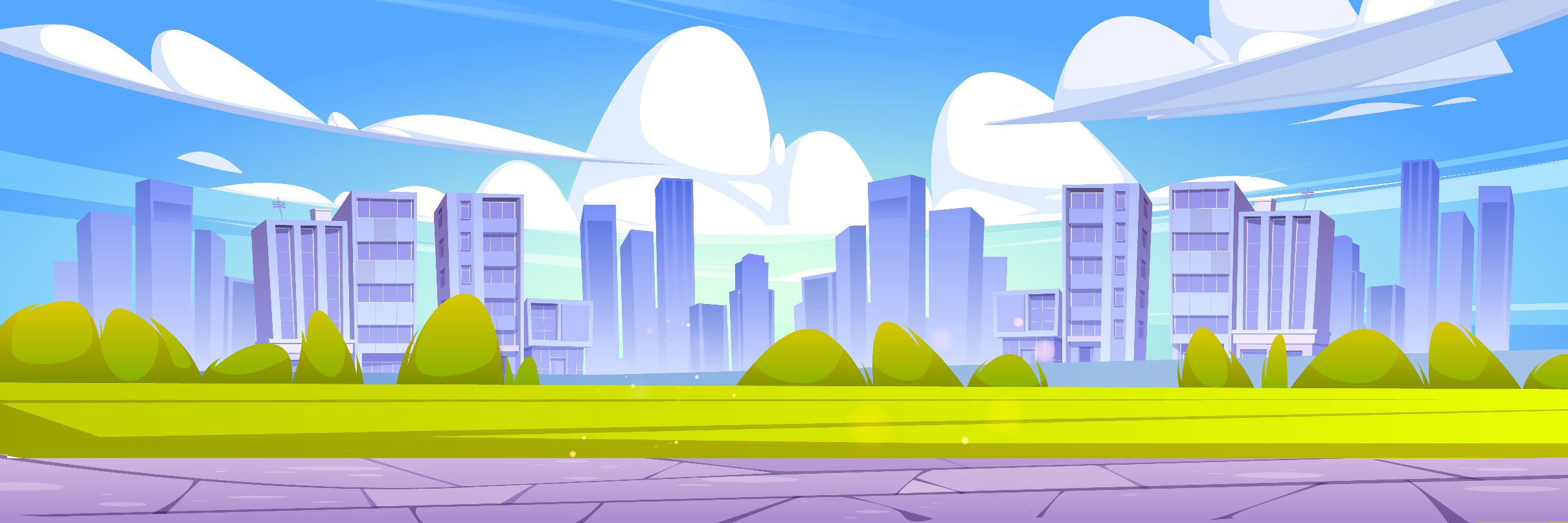 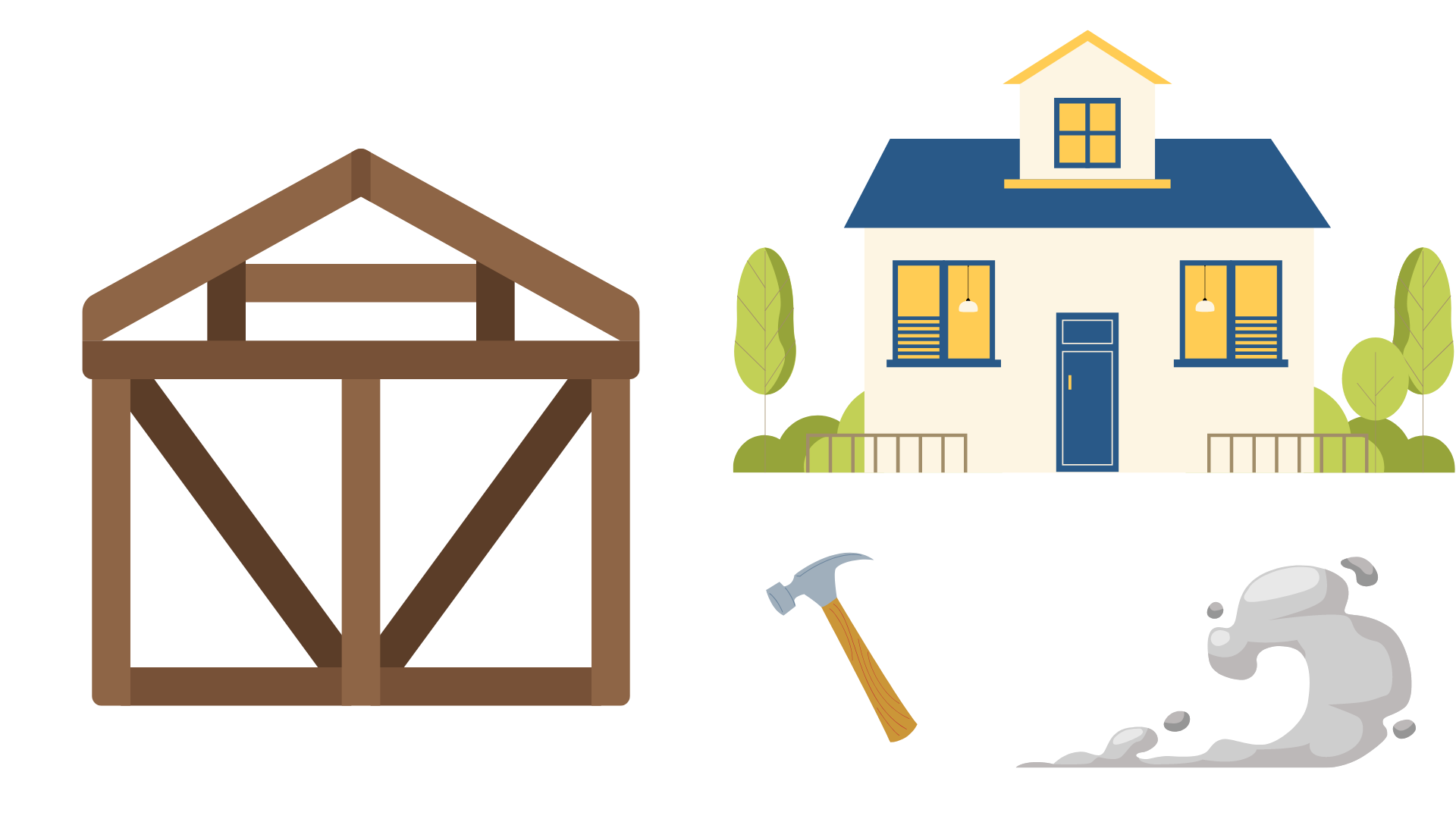 Ngôi nhà đã hoàn thiện với những chậu hoa rất đẹp. Cảm ơn các bạn rất nhiều!
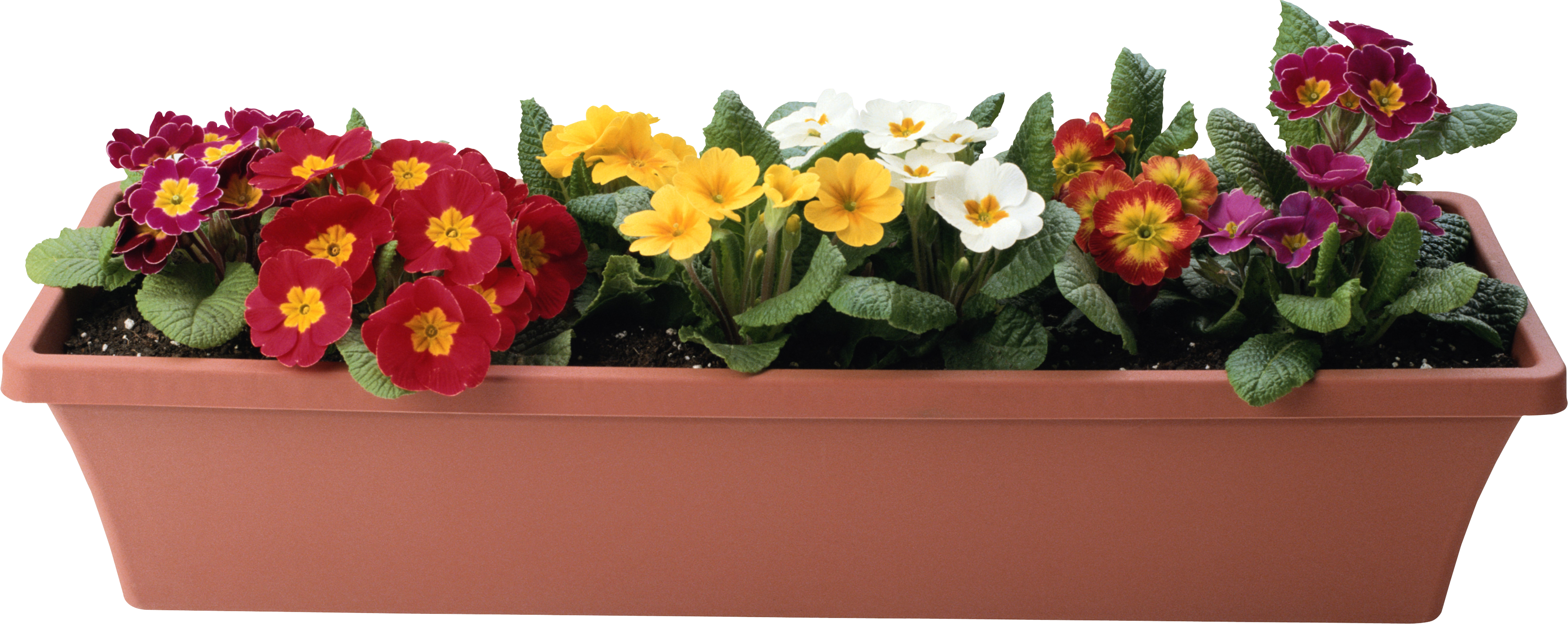 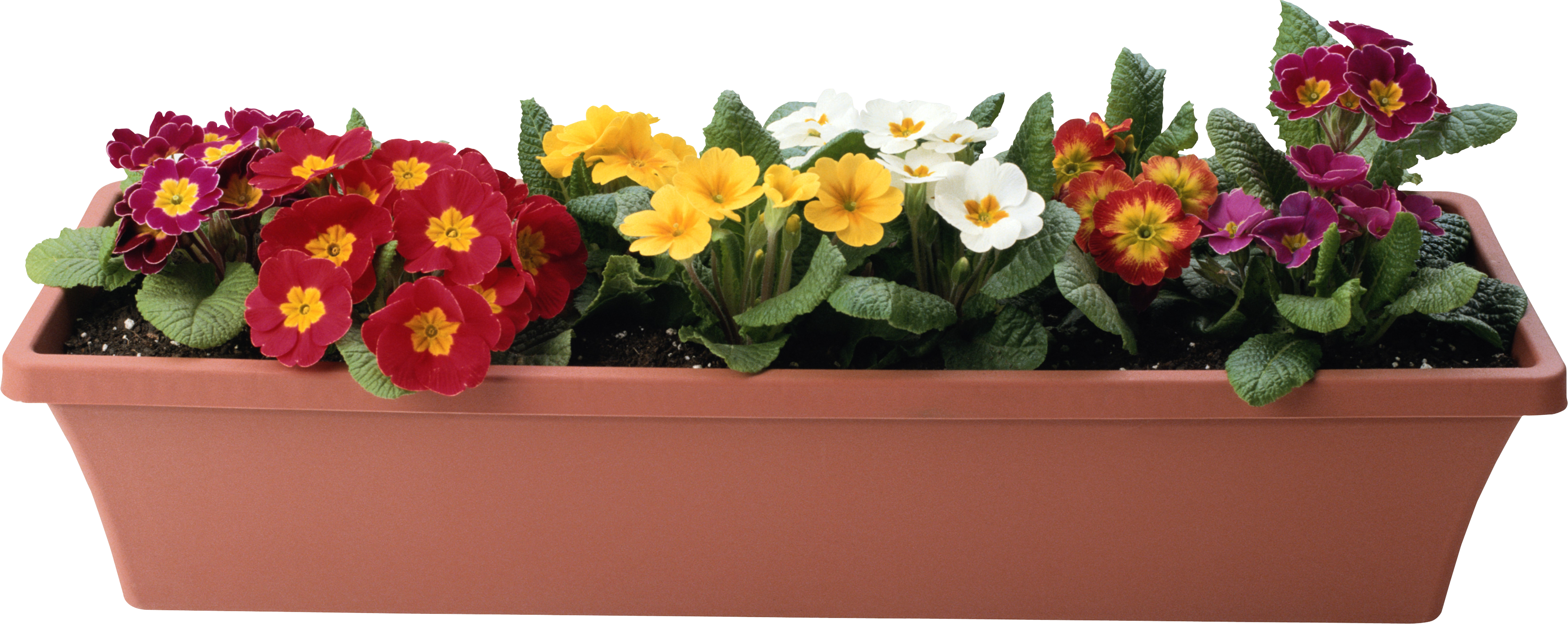 [Speaker Notes: Hương Thảo – Zalo 0972115126]
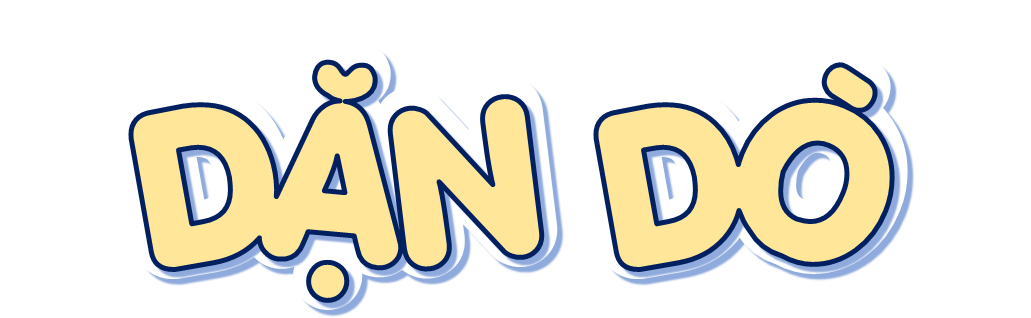 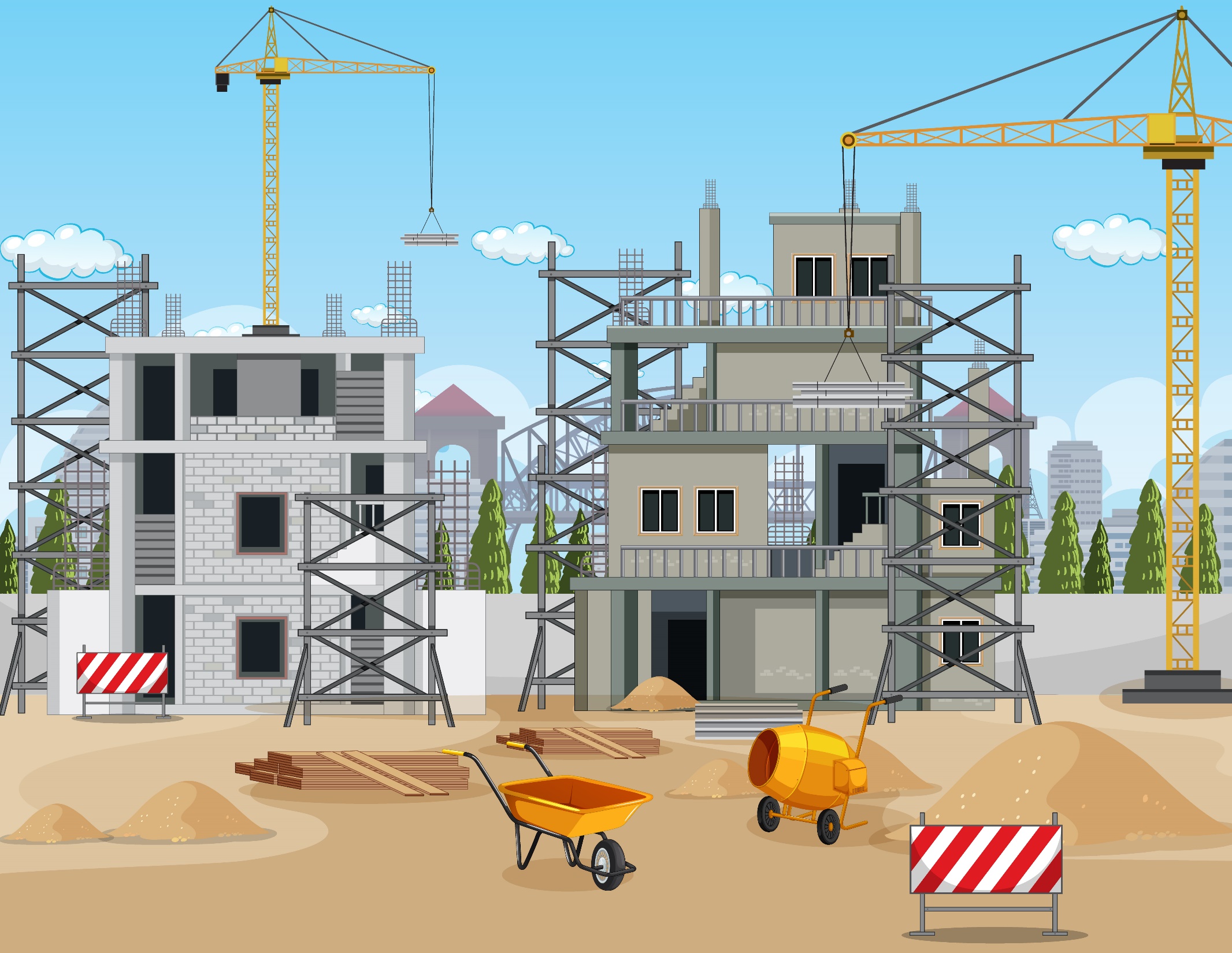 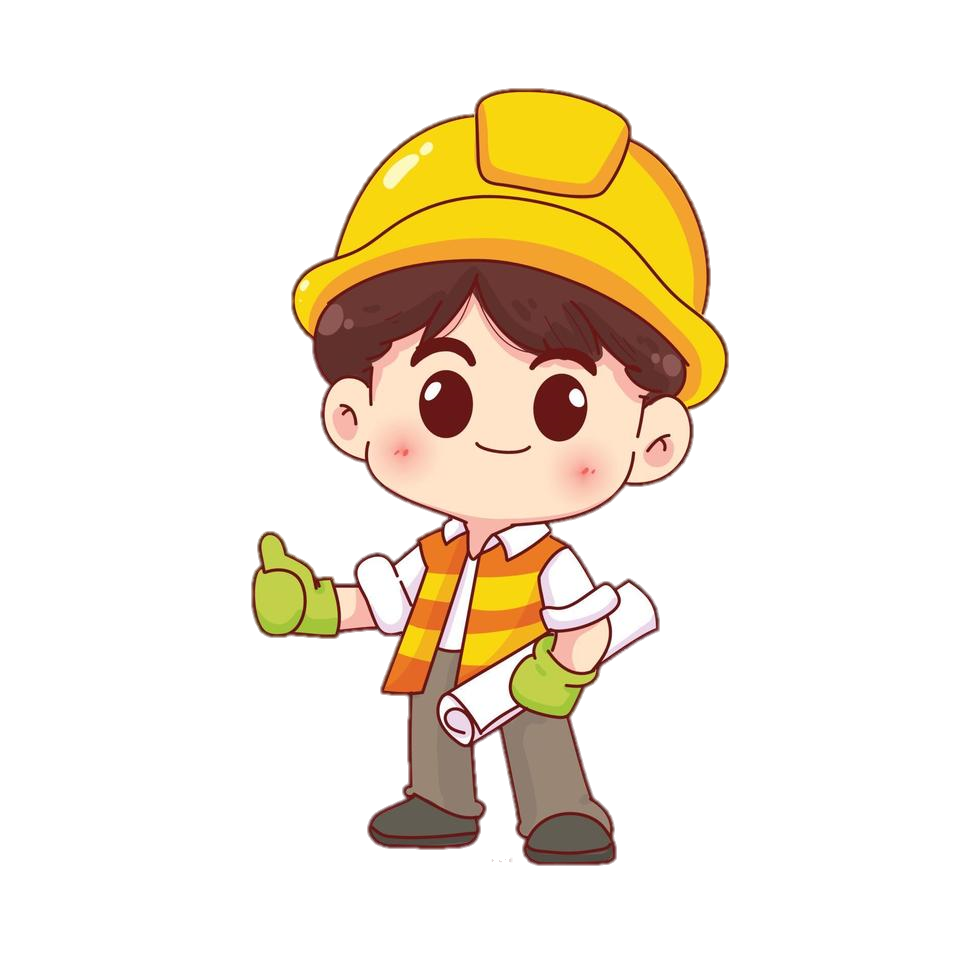 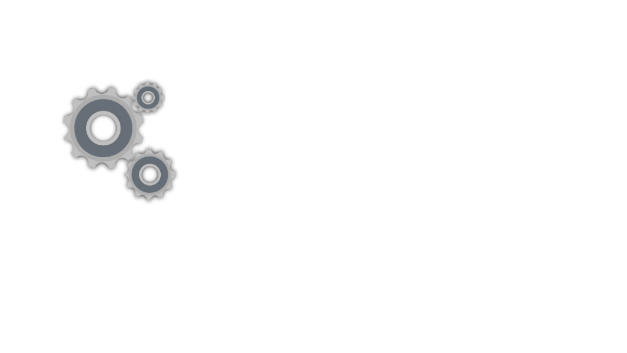 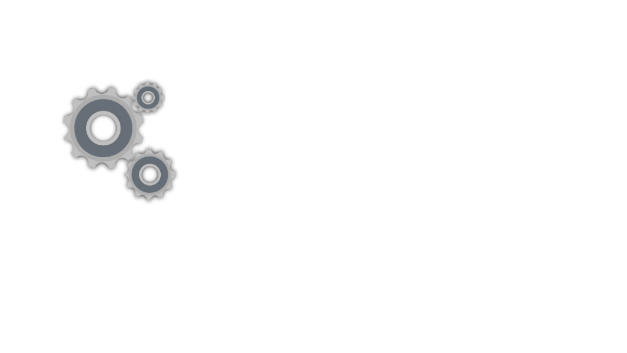 Về nhà tự tìm thêm các hình ảnh trong thực tiễn cuộc sống có liên quan đến góc và sự thay đổi độ lớn của góc.
Chuẩn bị thước thẳng, ê ke cho bài sau: Hai đường thẳng vuông góc. Vẽ hai đường thẳng vuông góc
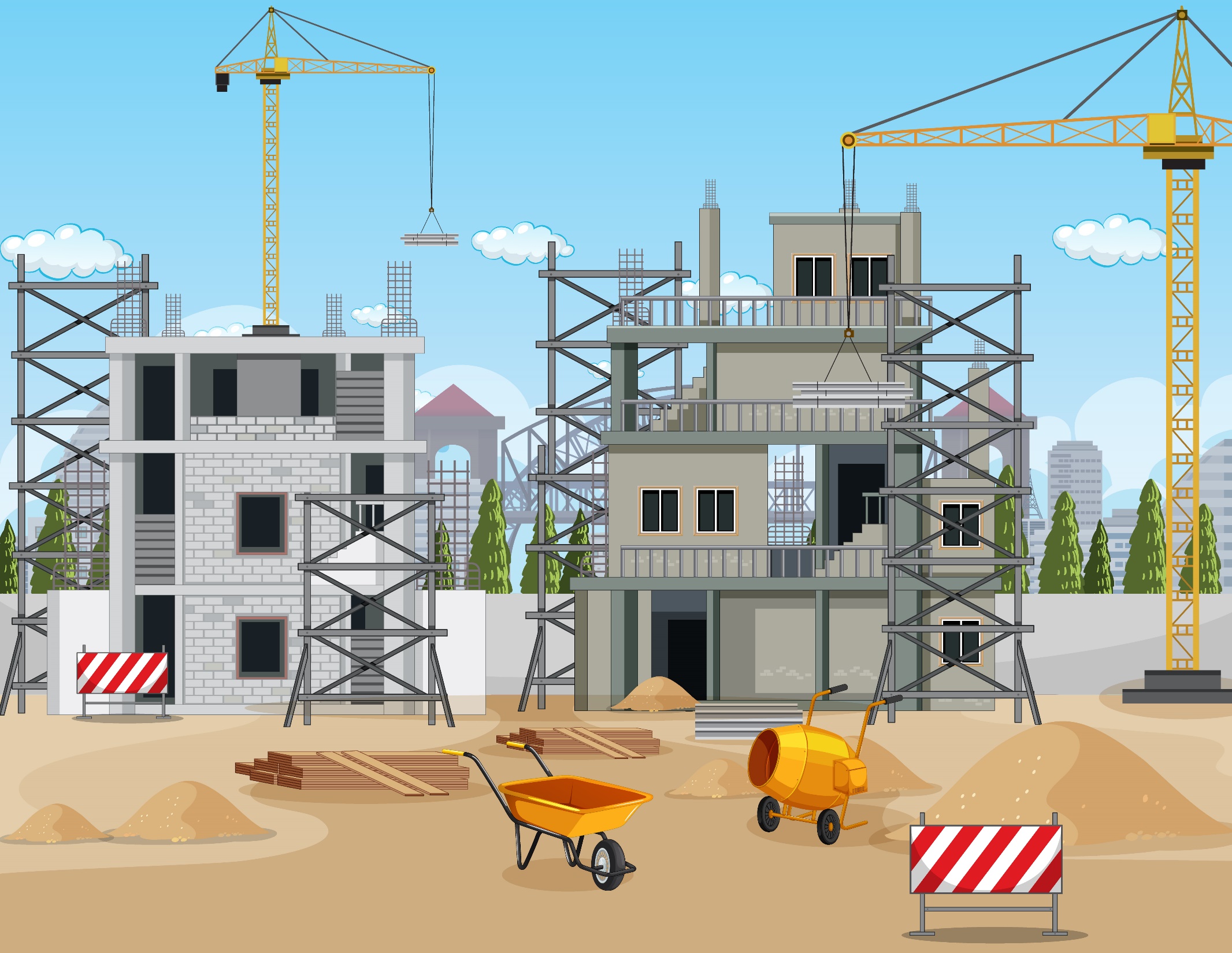 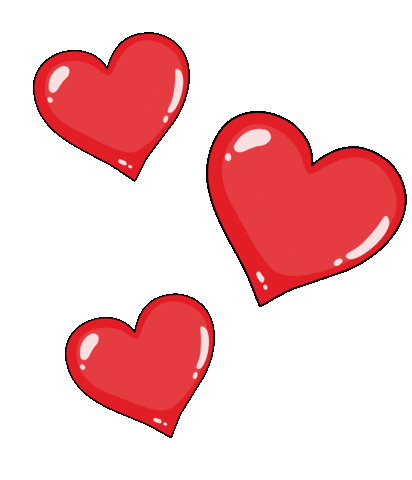 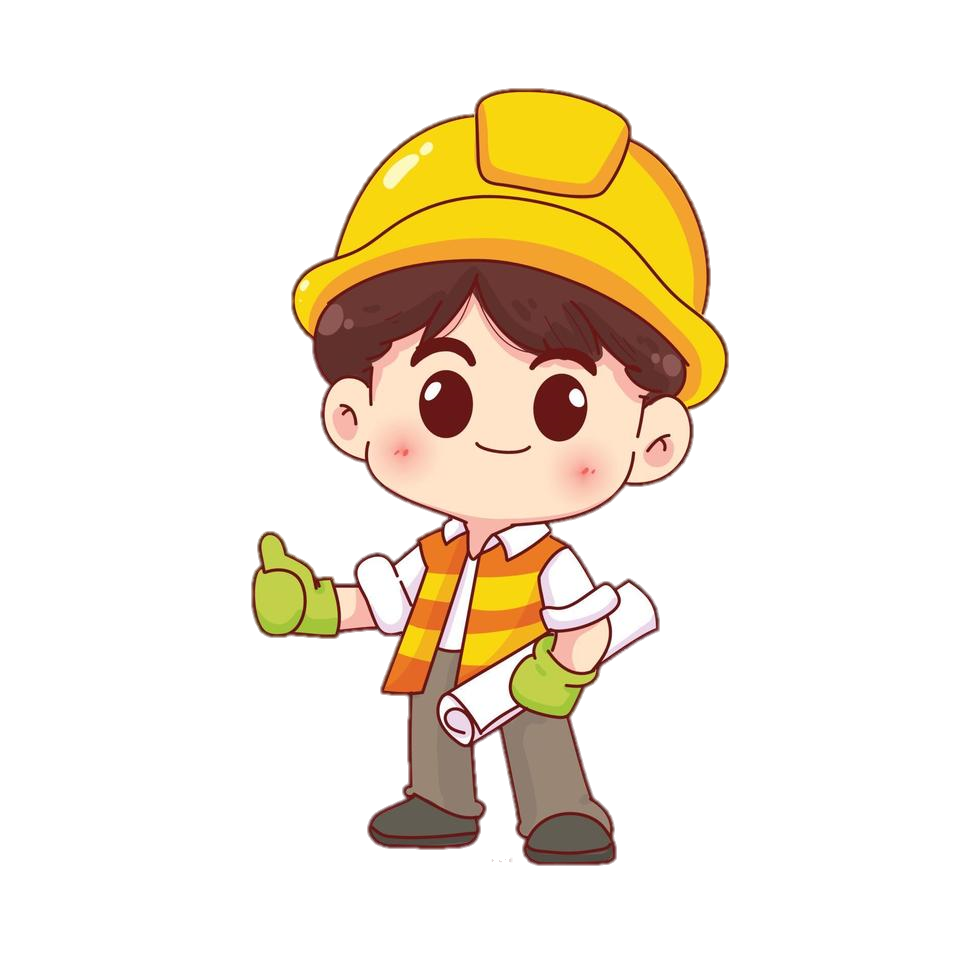 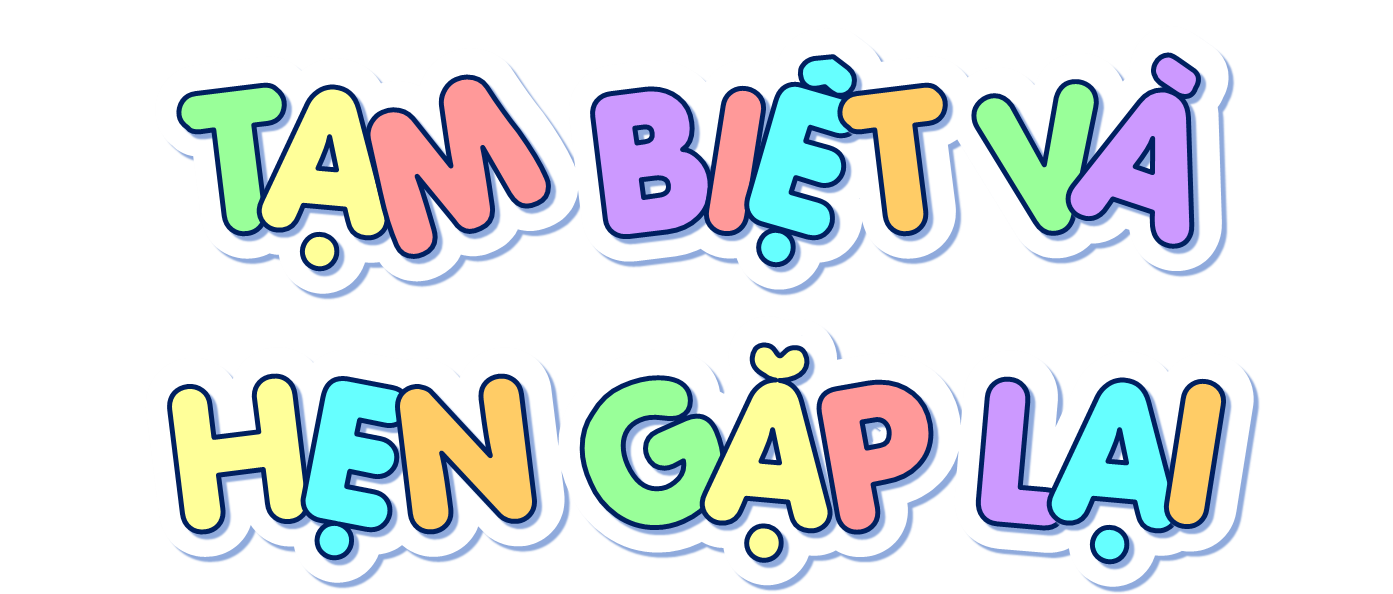 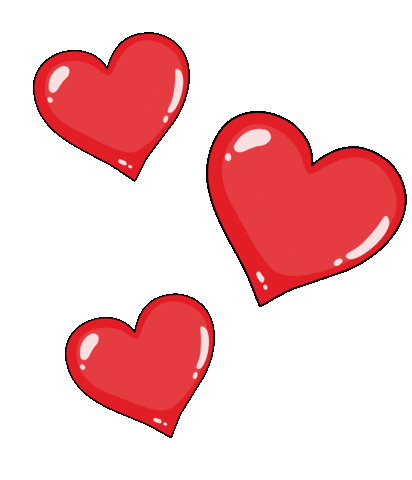